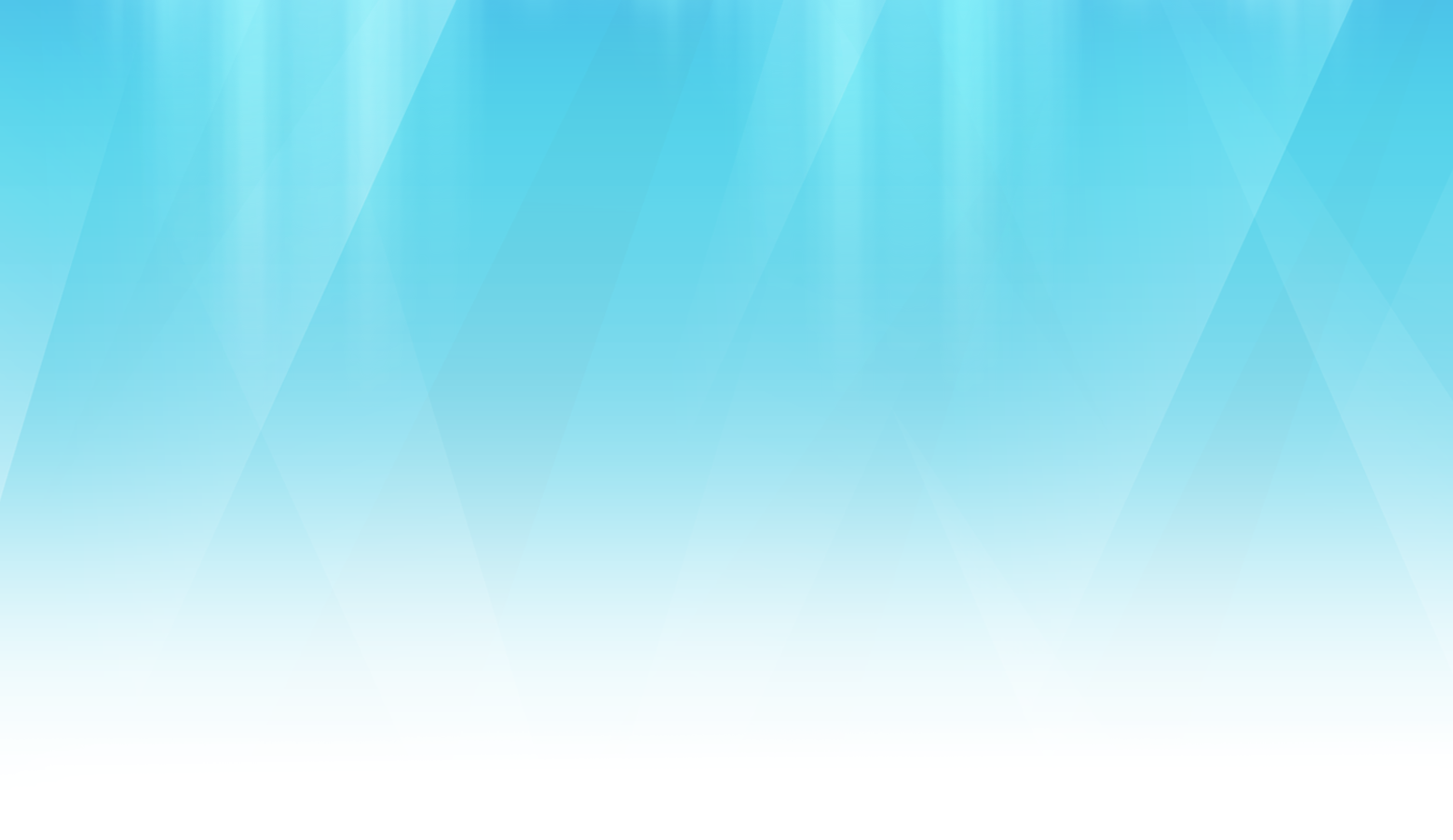 Муниципальное дошкольное образовательное учреждение 
«Детский сад №40» городского округа Саранск
Педагогический проект
по теме:
«Профессии предприятий города Саранск»
Продолжительность: долгосрочный
Сроки реализации: 2 года.
Участники проекта: дети группы, воспитатели, родители
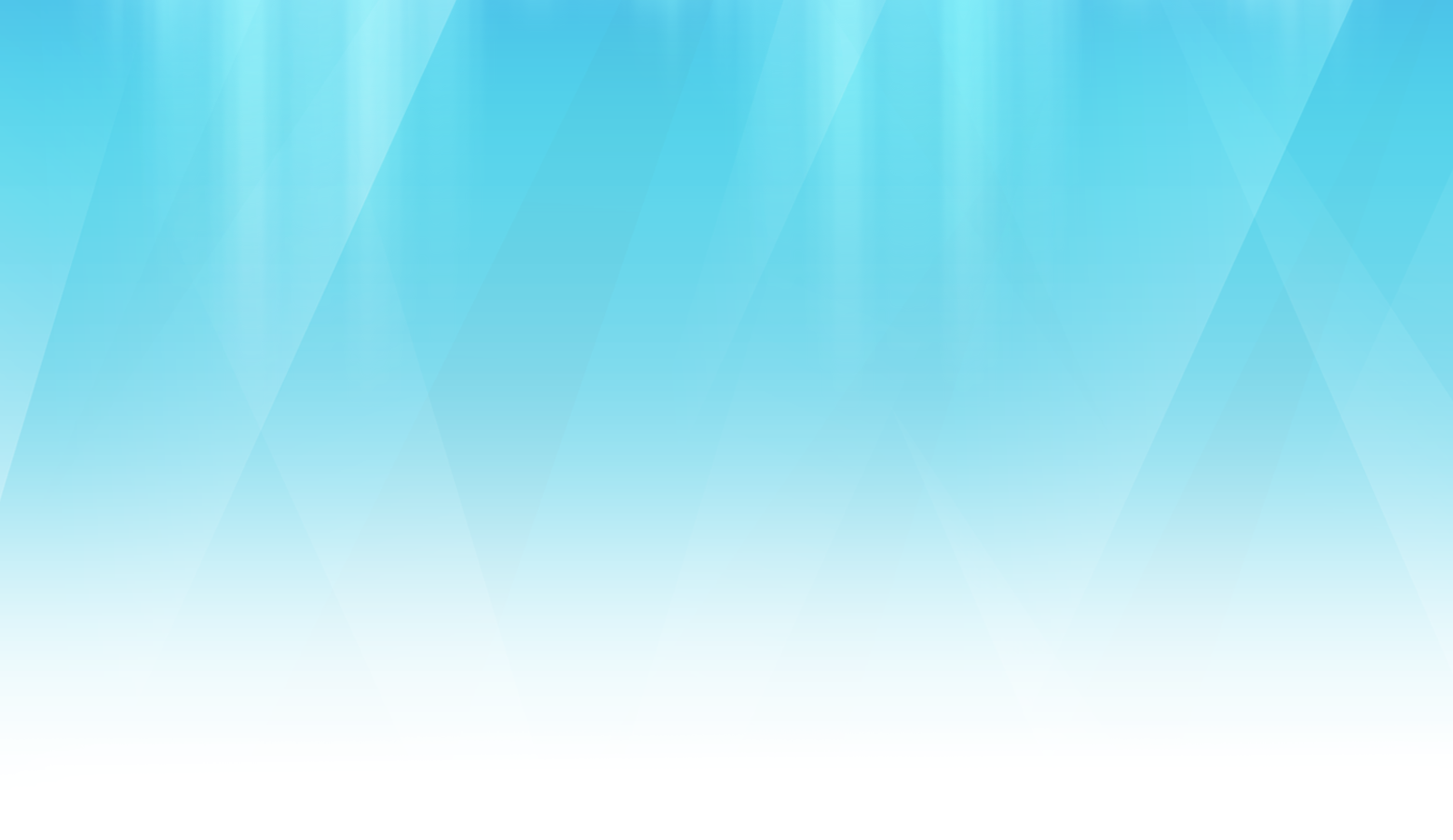 Цель проекта: формирование представлений о заводах и фабриках города: местонахождении, выпускаемой продукции, товарных знаках, а также о профессиях в сфере пищевой промышленности, понимание важности, роли труда взрослых в обществе и в жизни каждого человека.
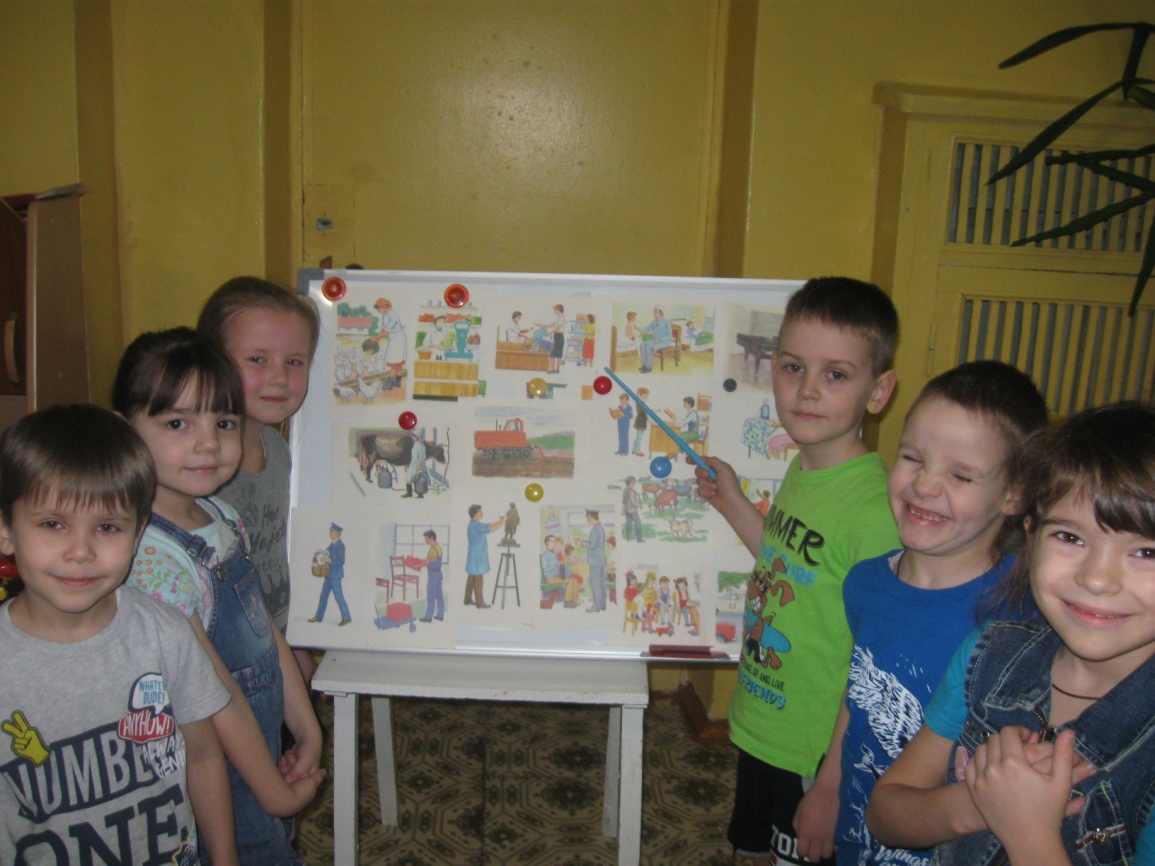 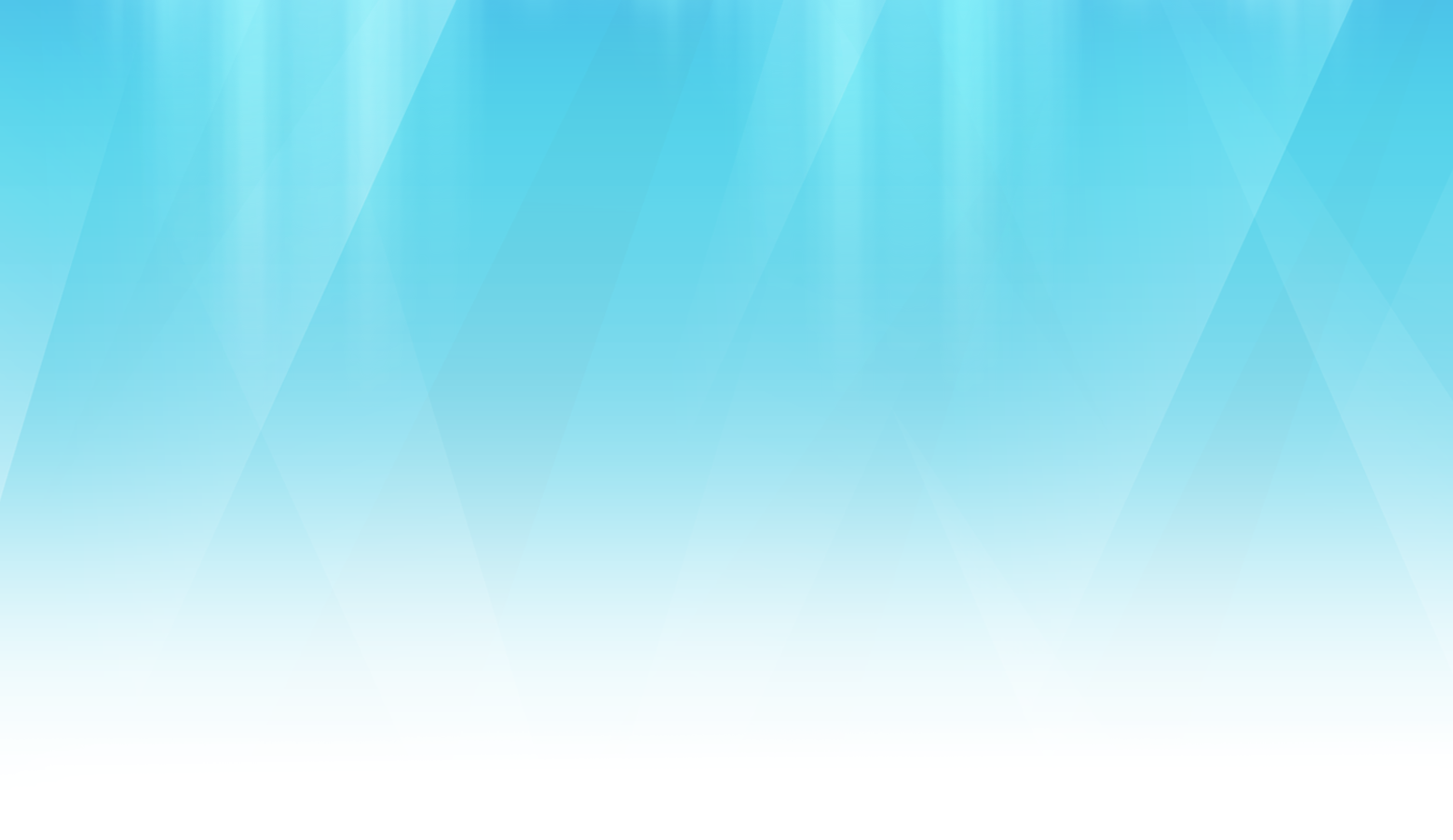 Этапы реализация проекта
I этап – Подготовительный
определение целей и задач проекта; 
анализ имеющихся условий в группе и детском саду;
разработка учебно-тематического плана;
создание условий для организации работы;
подбор материала, необходимого для реализации цели проекта (иллюстрации, сюжетные картины, настольные, словесные, дидактические игры, художественные произведения и т.д.);
разработка конспектов мероприятий непосредственно образовательной деятельности, бесед по ознакомлению детей с профессиями предприятий нашего города.
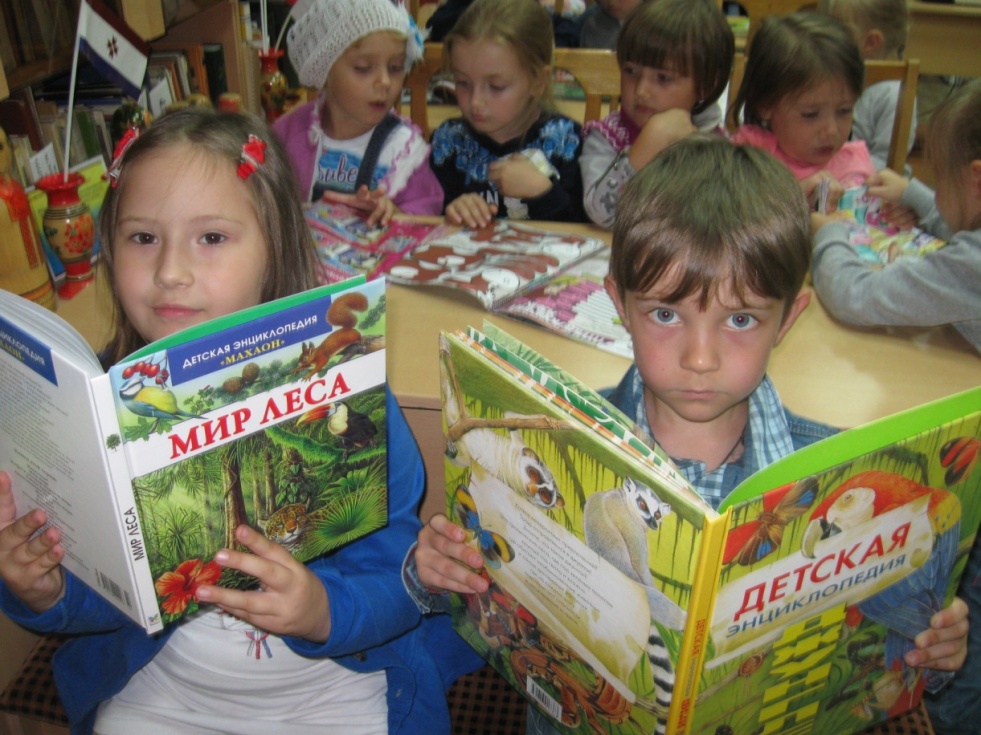 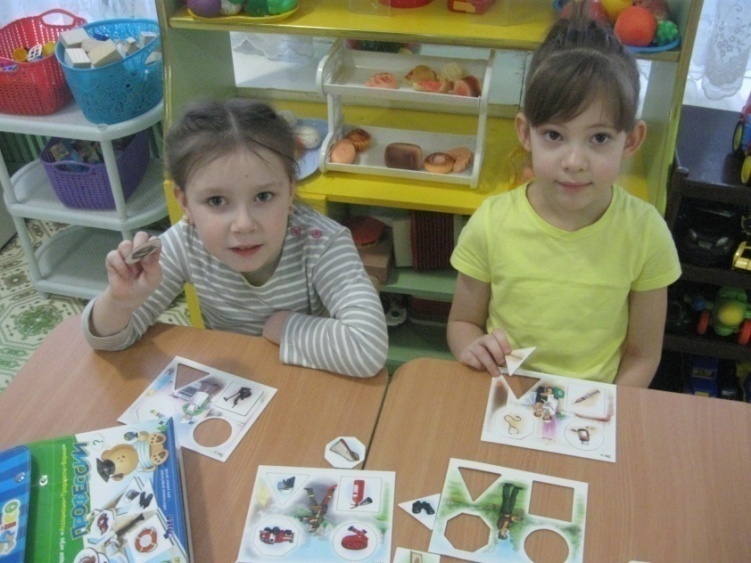 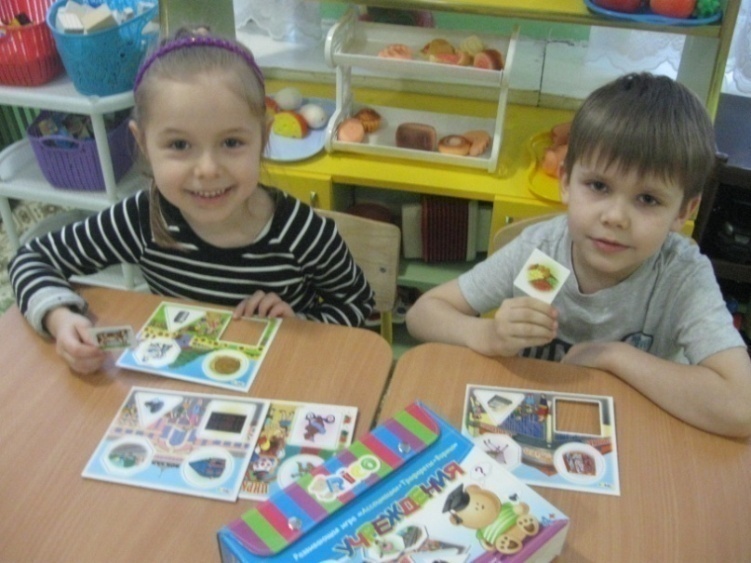 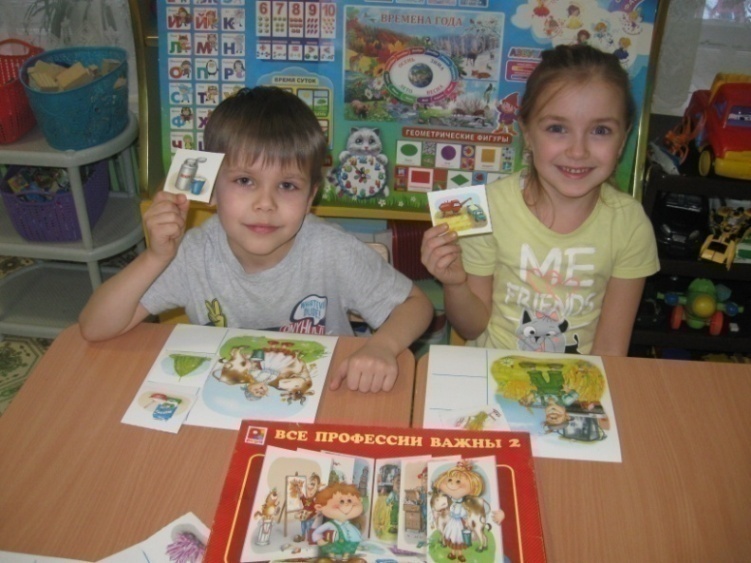 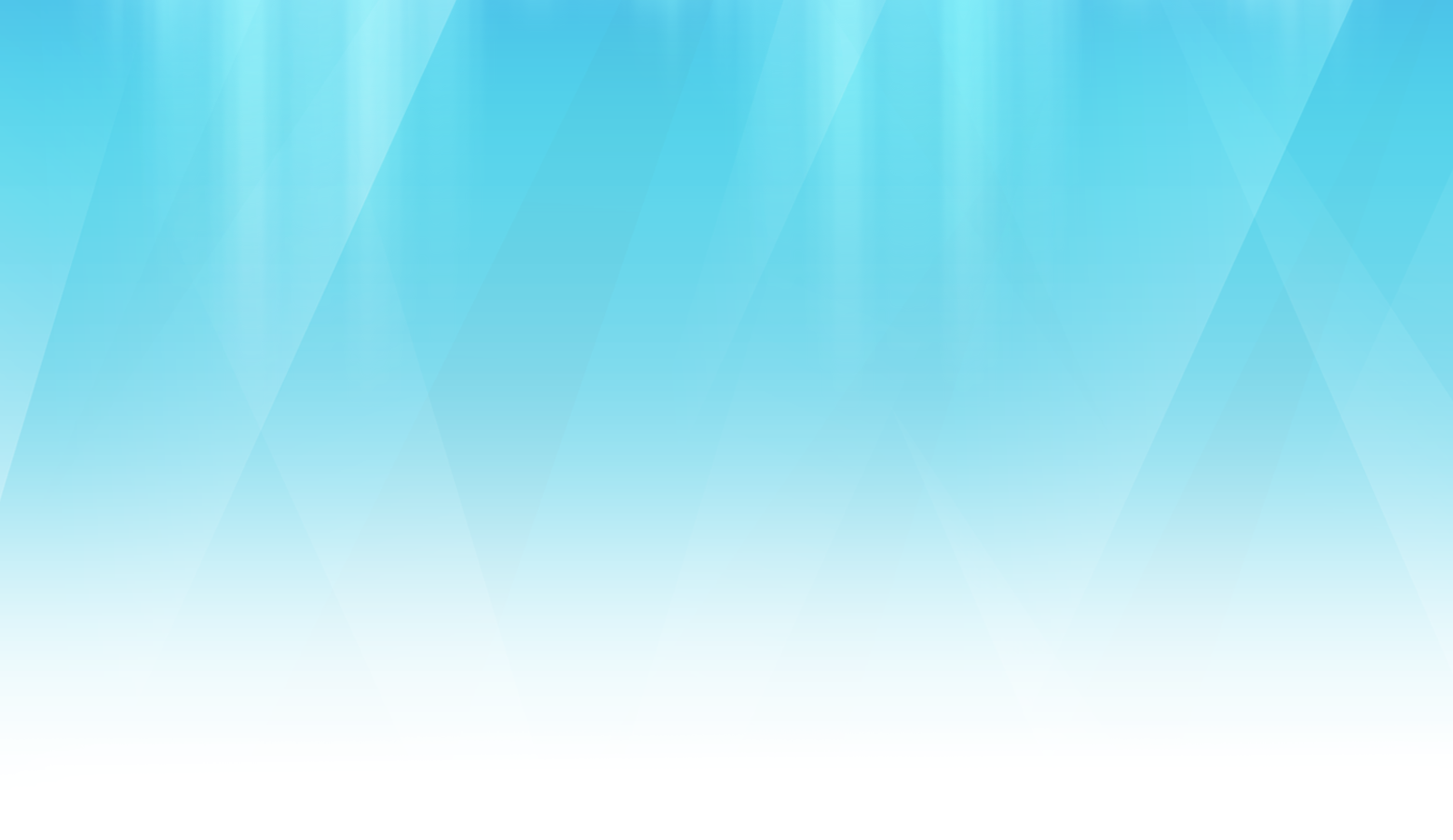 II этап – Основной – реализация проекта
реализация основных видов деятельности по направлениям проекта;
художественно-продуктивная, игровая деятельность детей;
организация выездных экскурсий, виртуальных экскурсий, целевых прогулок.
В процессе реализации проекта используются следующие методы:
Словесный метод: 
беседы по ознакомлению с трудом взрослых и профессиями;
рассказ, объяснения; 
обсуждение (впечатлений от экскурсий, о ролевых и познавательных игр); 
чтение литературы.

2. Наглядный метод: 
     наглядные материалы; 
     демонстрационные материалы. 

3. Практический метод: 
     познавательно-исследовательские работы; 
     изготовление рисунков;
     экскурсии, виртуальные экскурсии (на
      предприятия, с представителями профессий
      которых знакомят дошкольников).
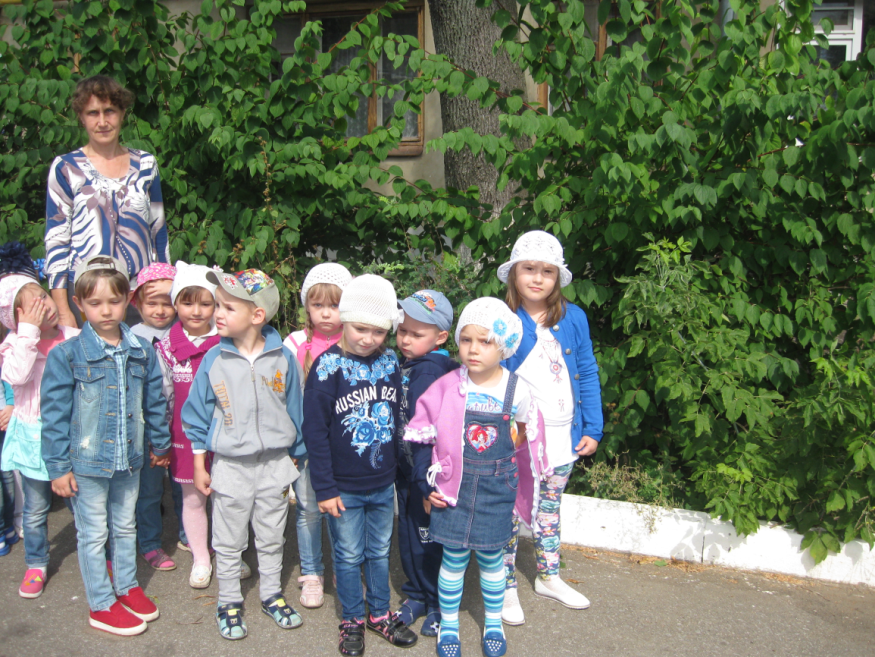 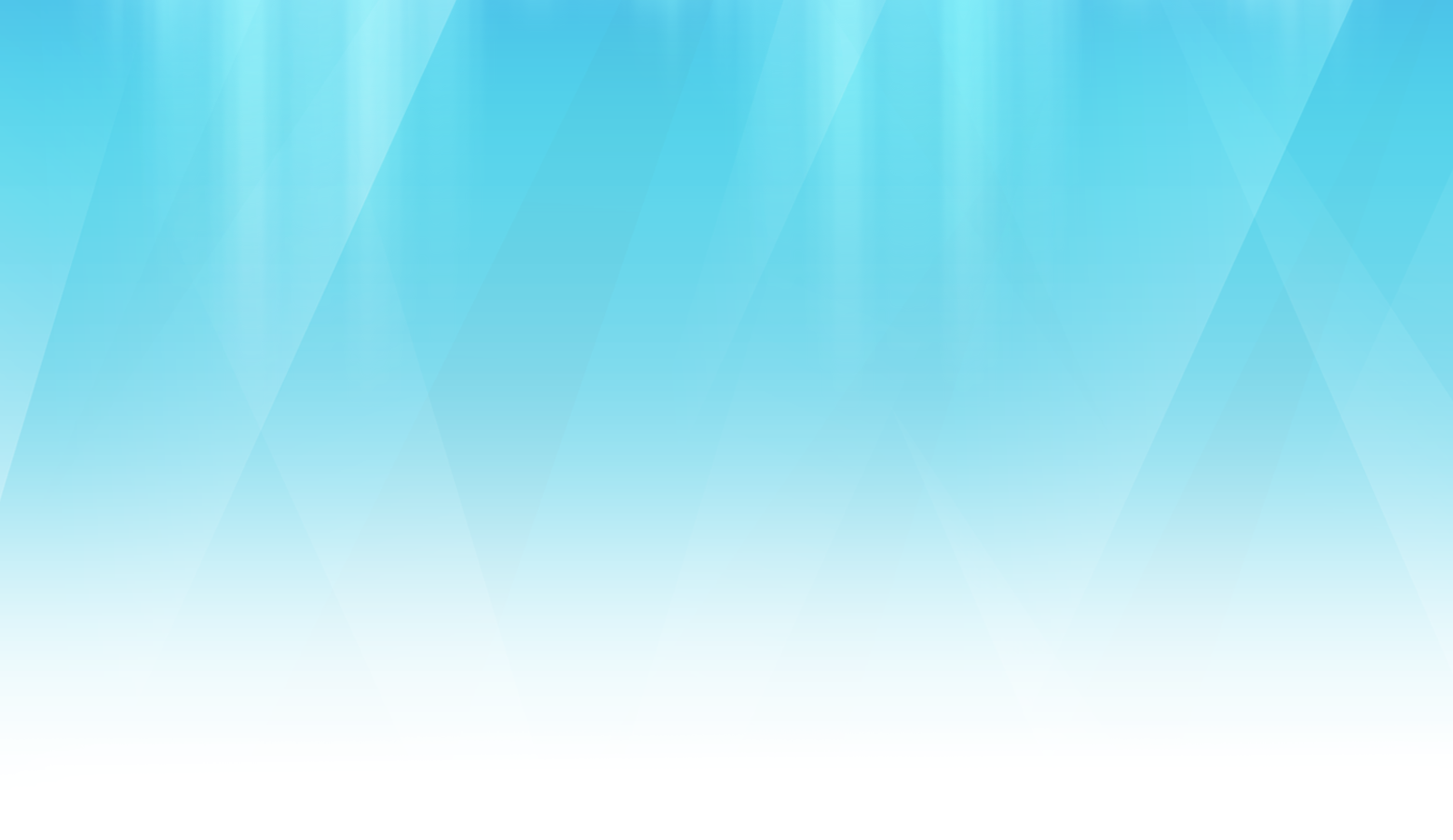 «Хвала рукам, что пахнут хлебом. Знакомство с профессиями тракториста, комбайнера, хлебороба, агронома, работника 
элеватора(на примере ООО «Саранский элеватор»)»
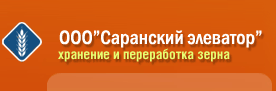 Рассматривание и сравнение зёрен злаковых культур
Беседа по иллюстрациям, 
по картине «Ужин трактористов»
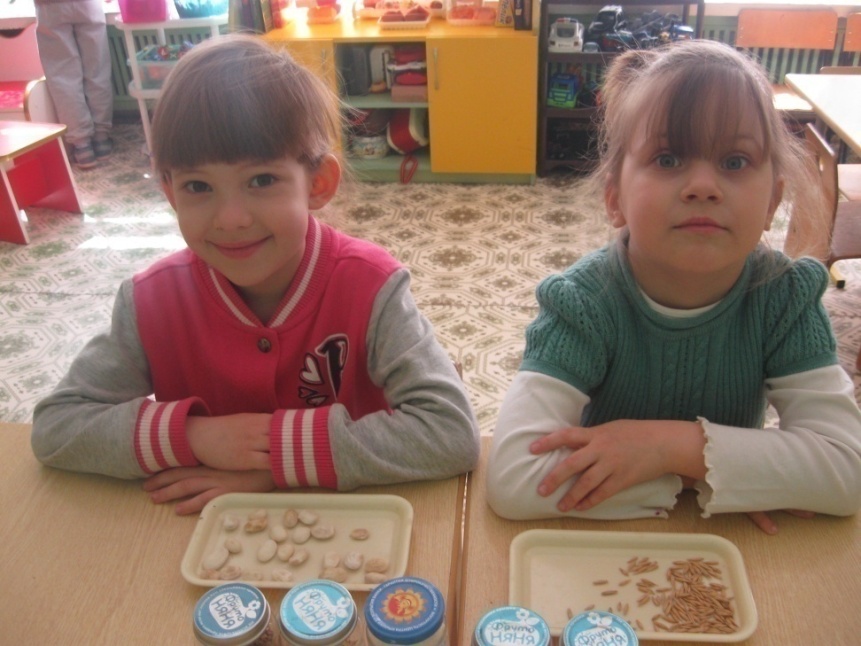 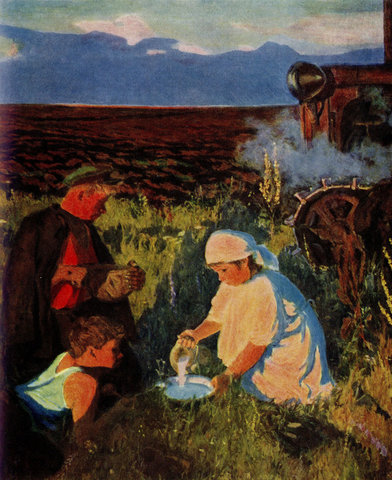 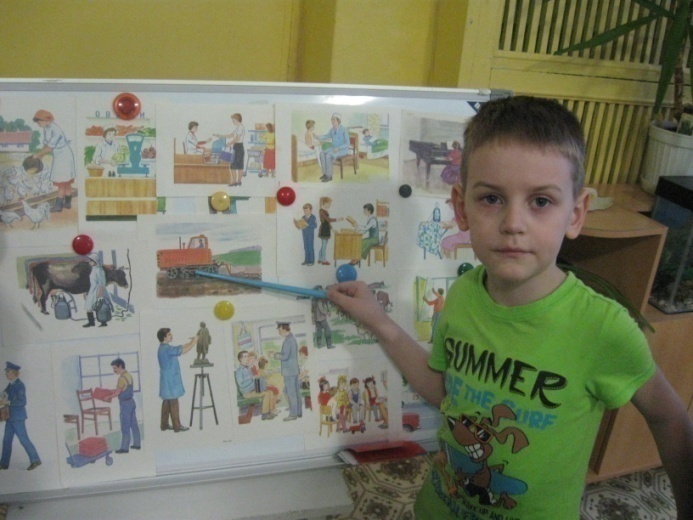 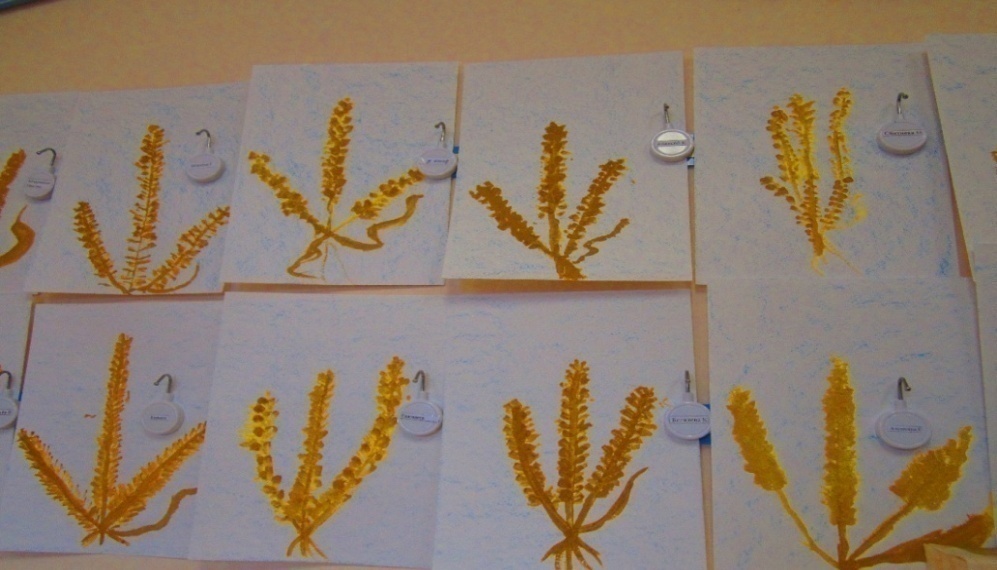 Рисование «Хлебный колосок»
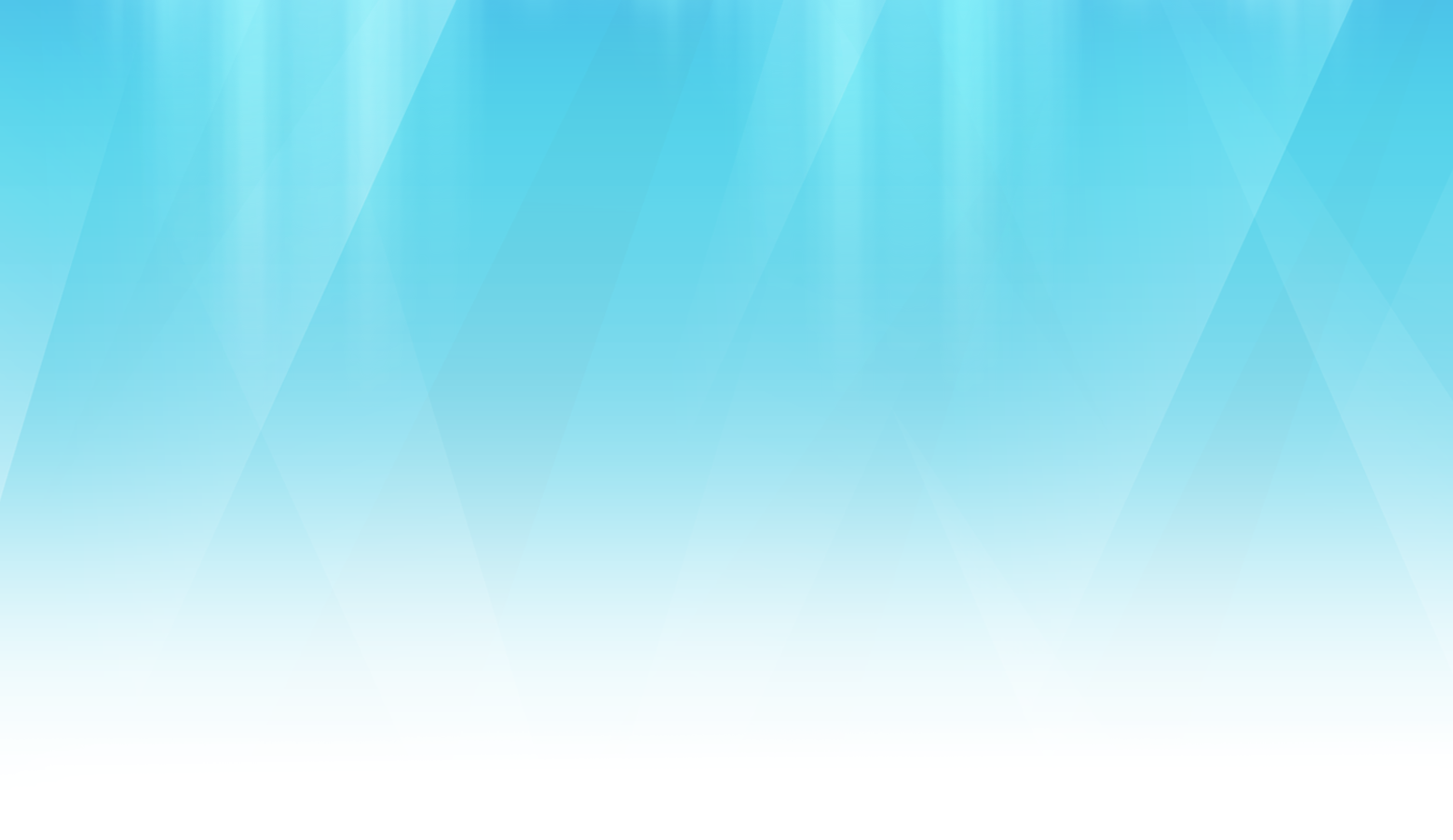 Виртуальная экскурсия на Саранский элеватор
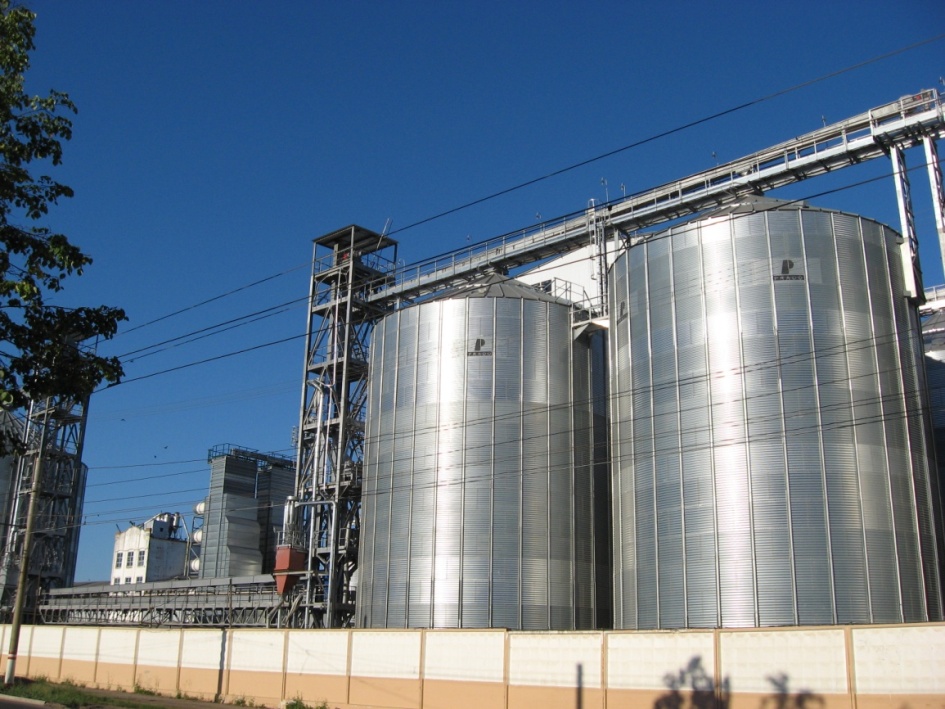 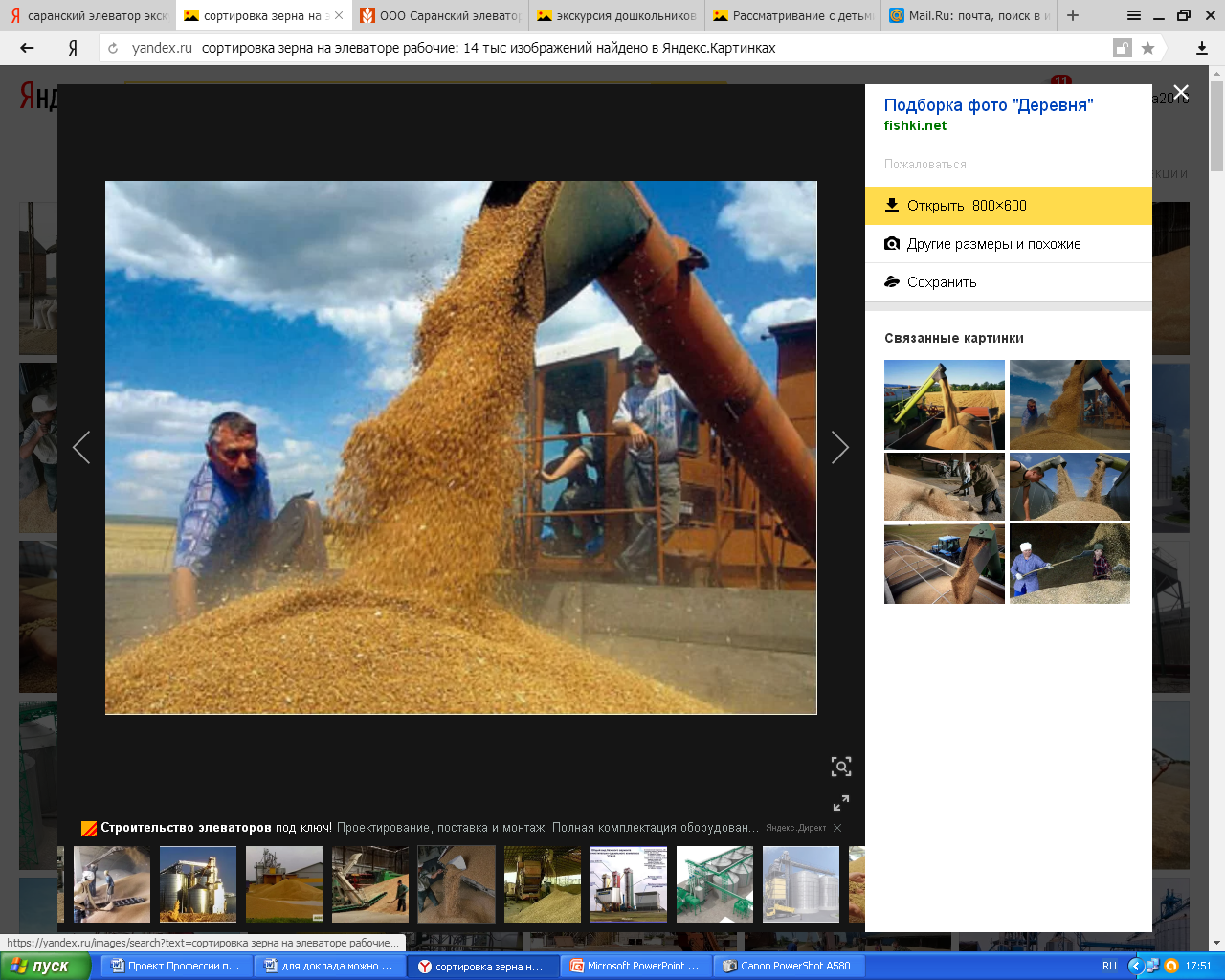 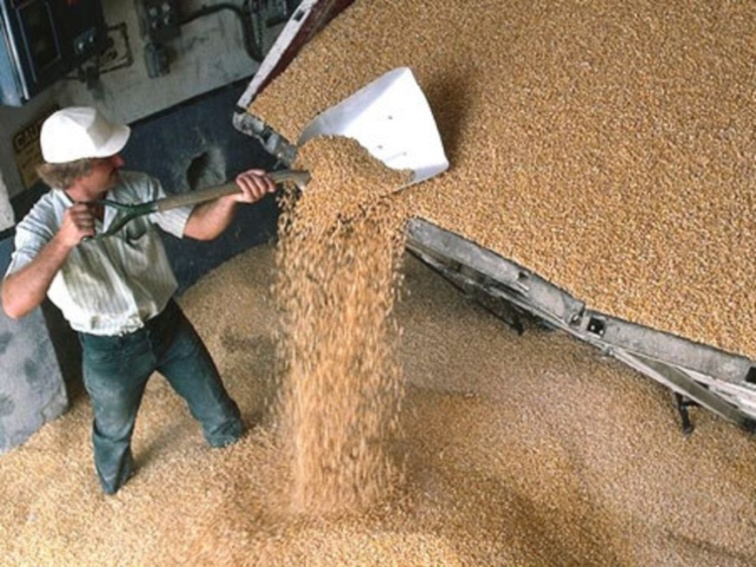 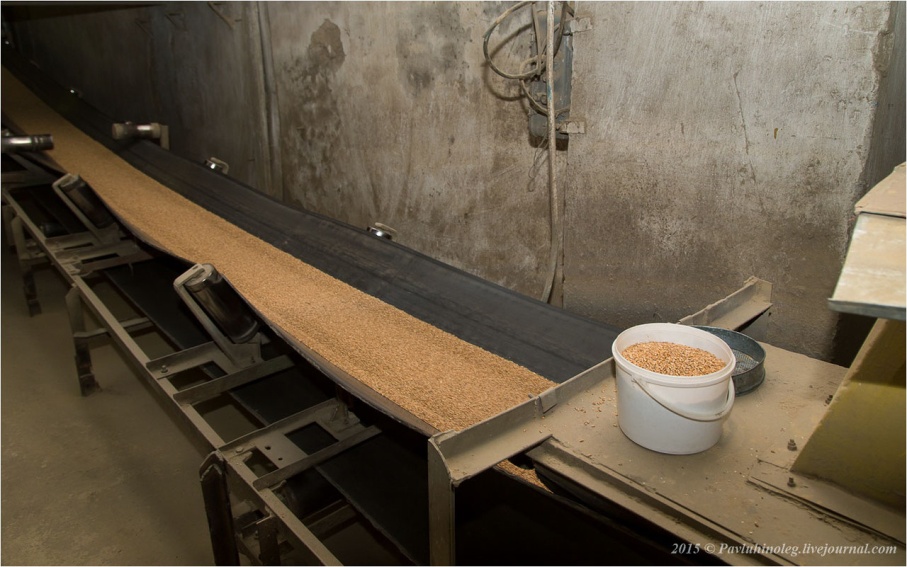 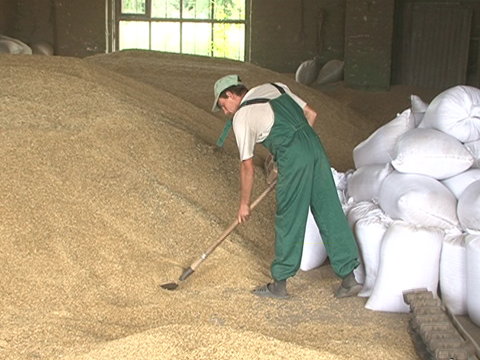 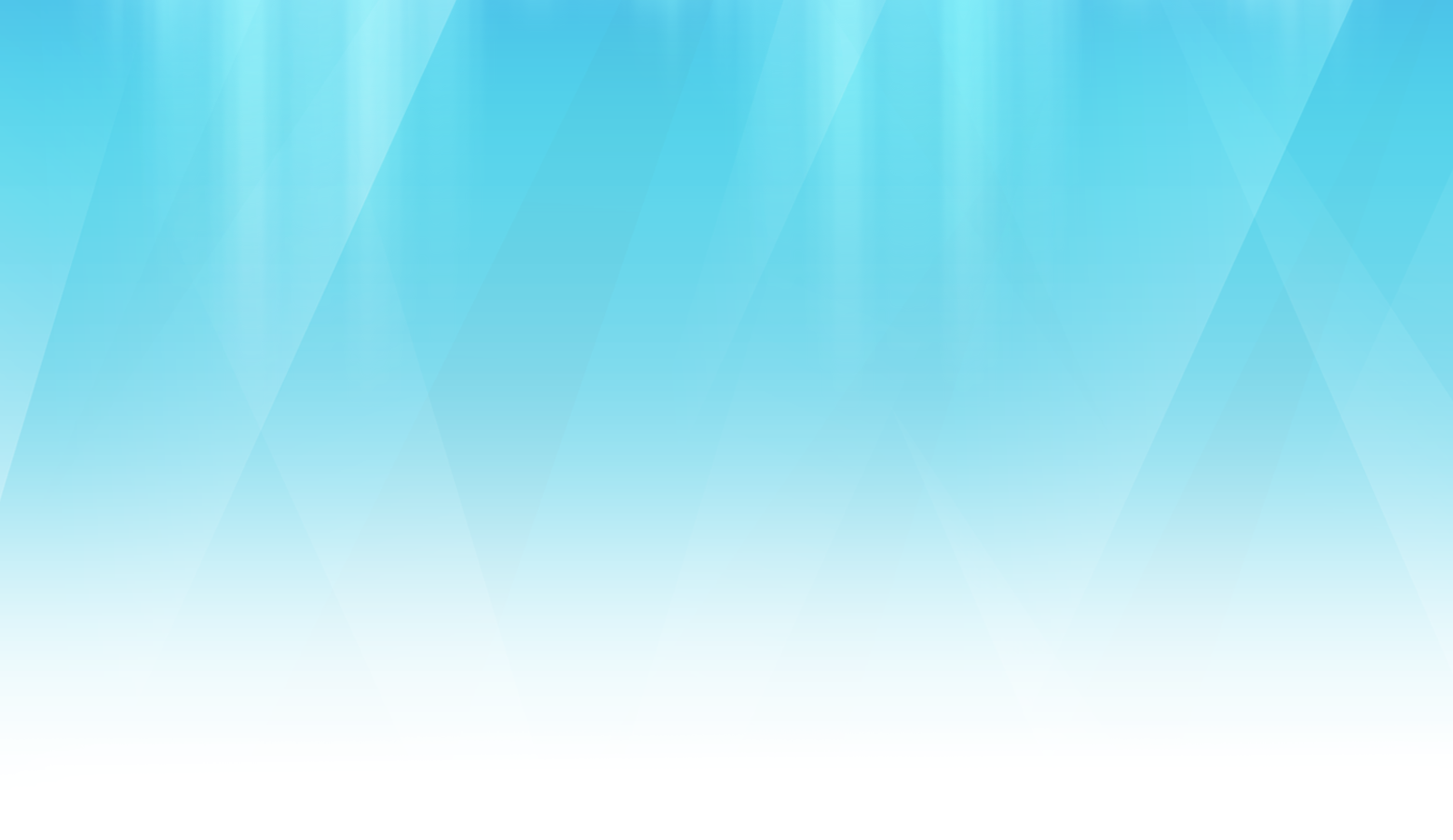 «Как хлеб на стол пришел. Знакомство с профессией пекаря 
(на примере одного из самых крупных хлебопекарных 
Предприятий  Республики Мордовия АО «Хлебозавод»)»
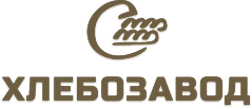 Беседы и рассматривание иллюстраций 
с хлебобулочными изделиями
Экскурсия на хлебозавод
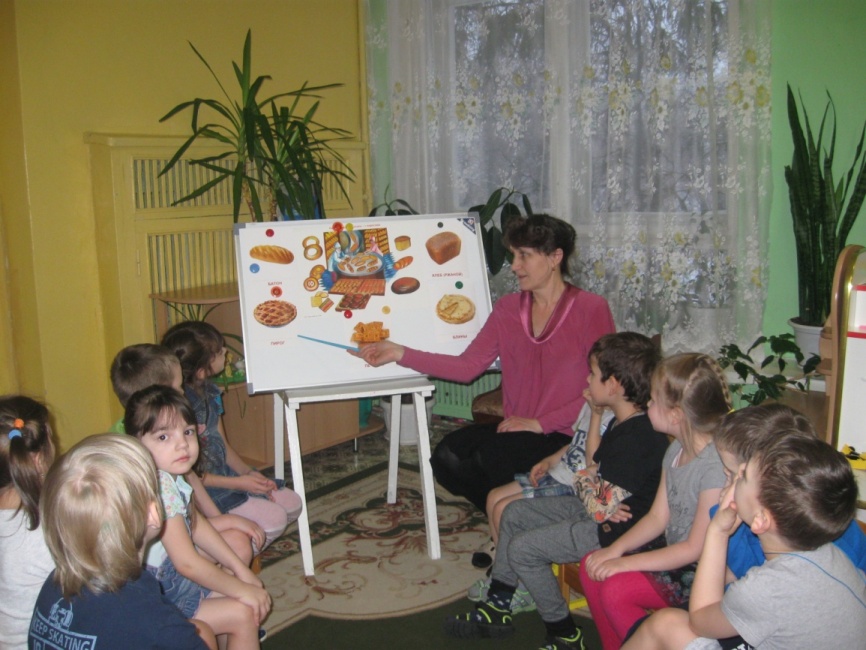 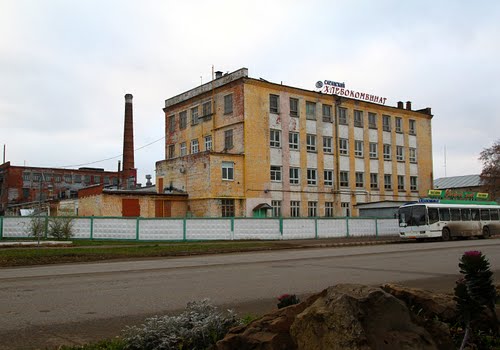 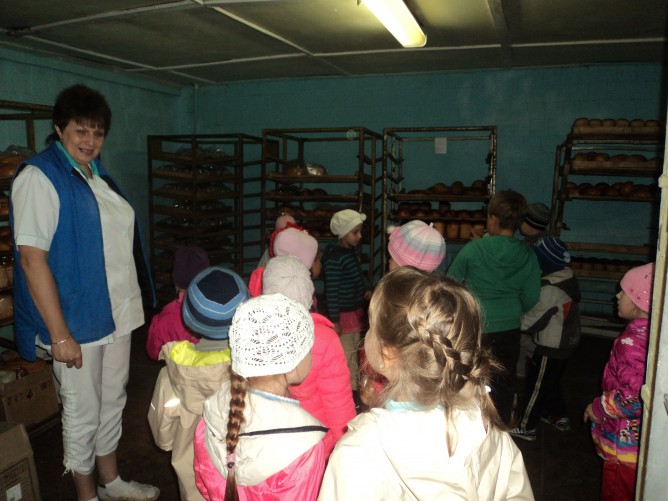 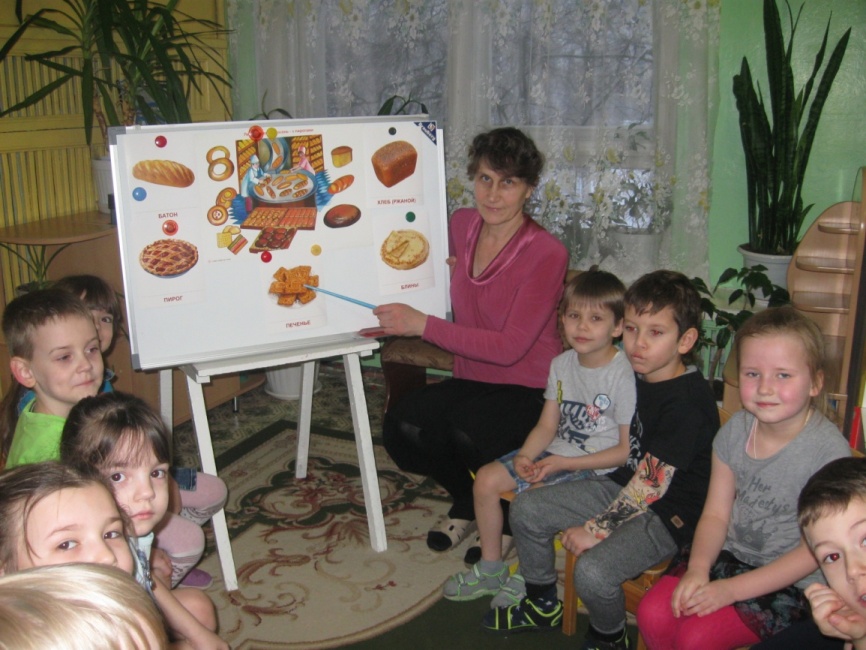 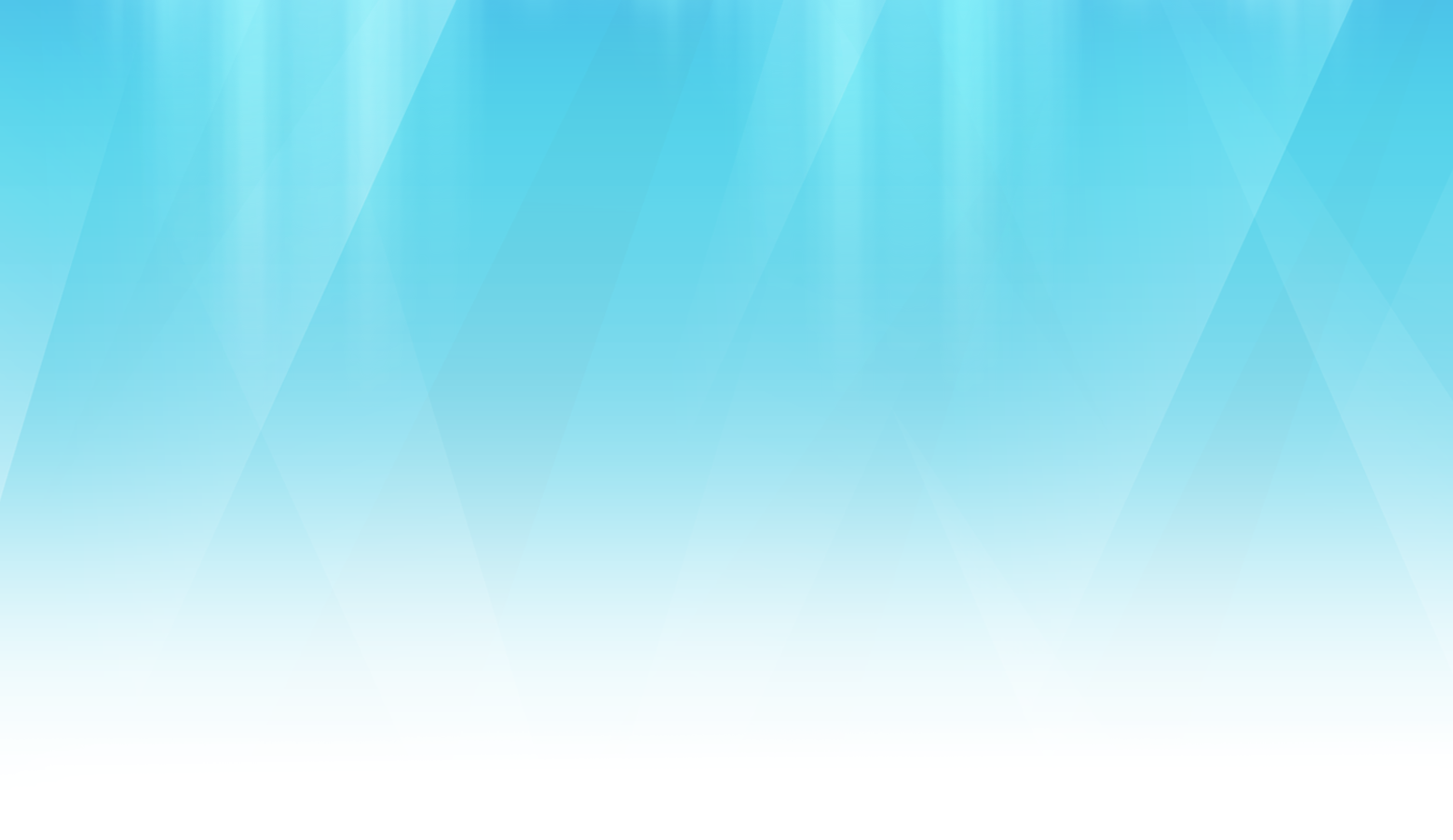 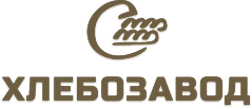 Цех по замешиванию теста
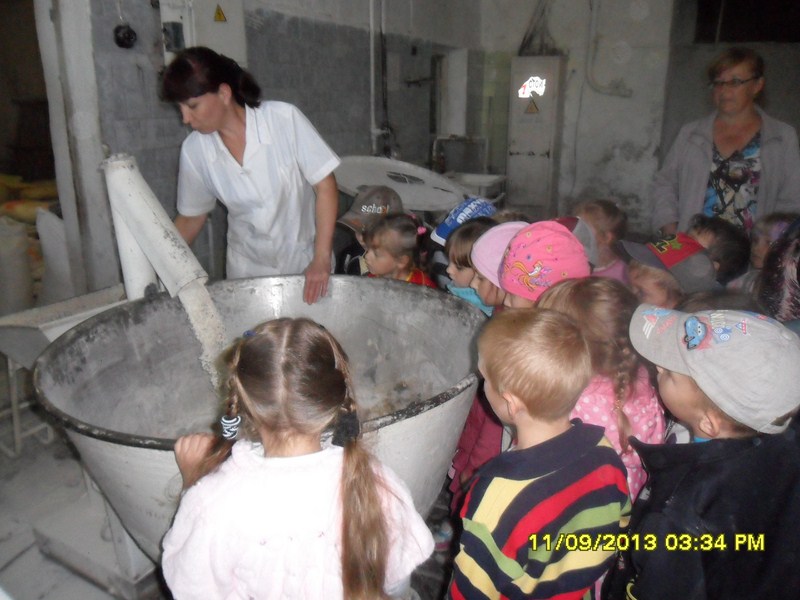 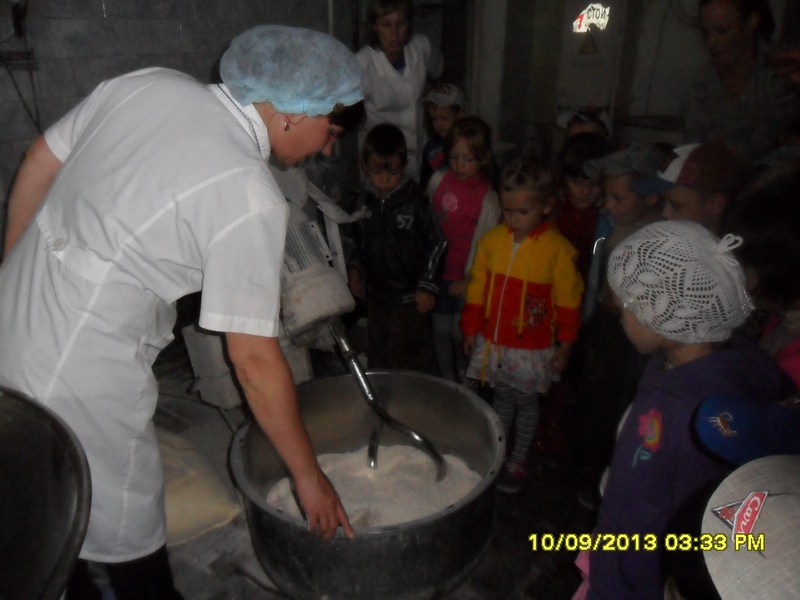 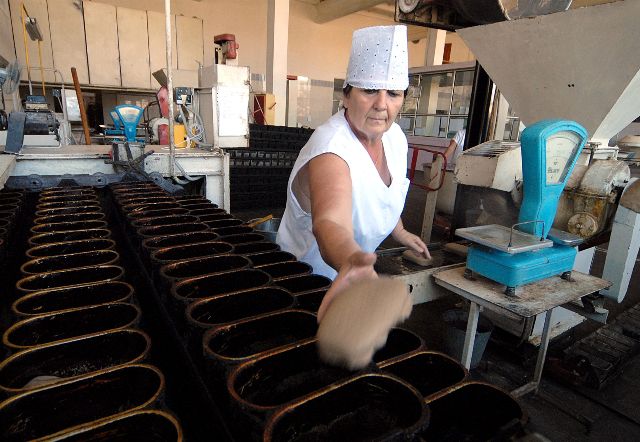 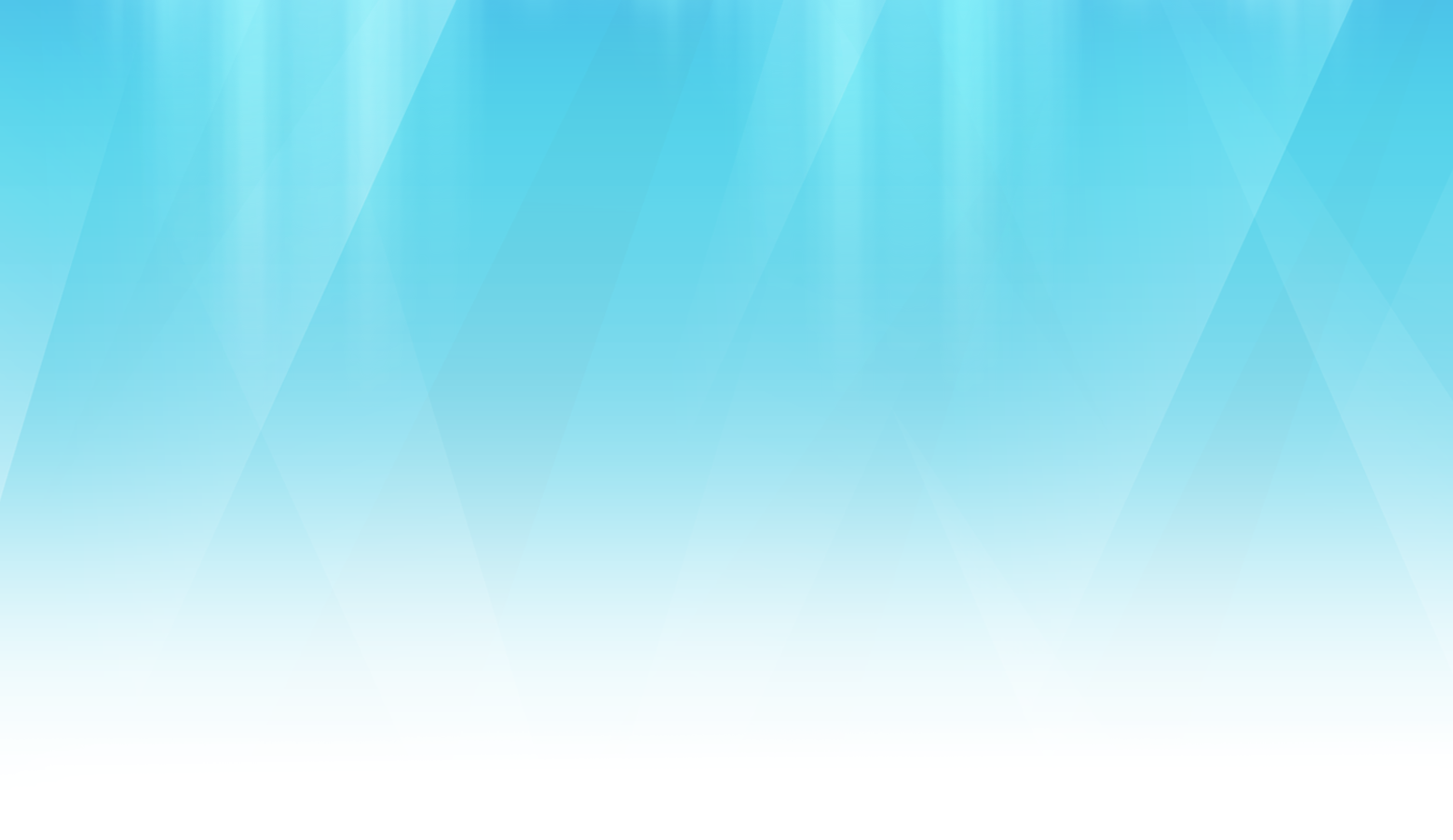 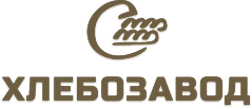 Пекарня
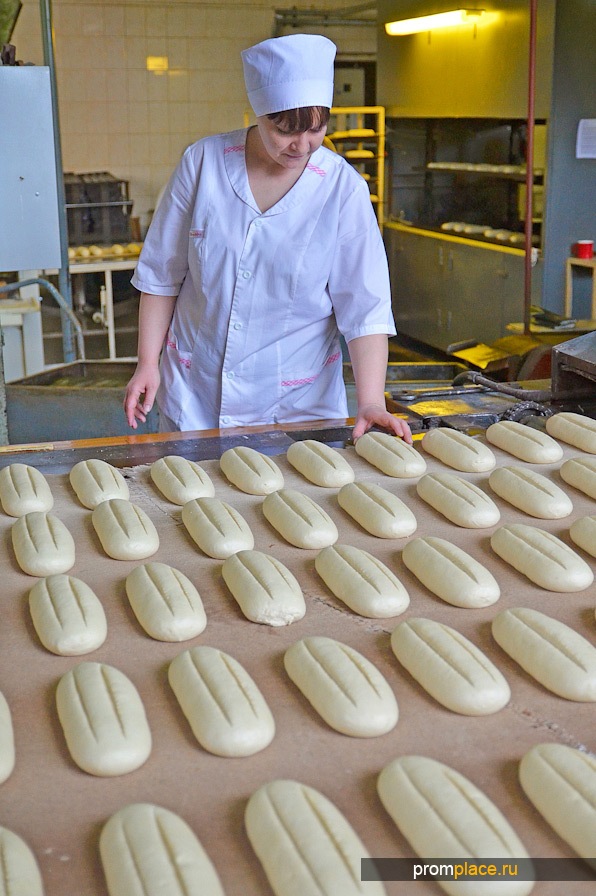 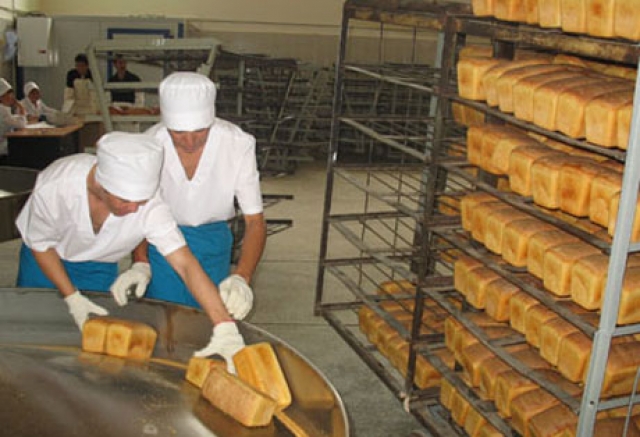 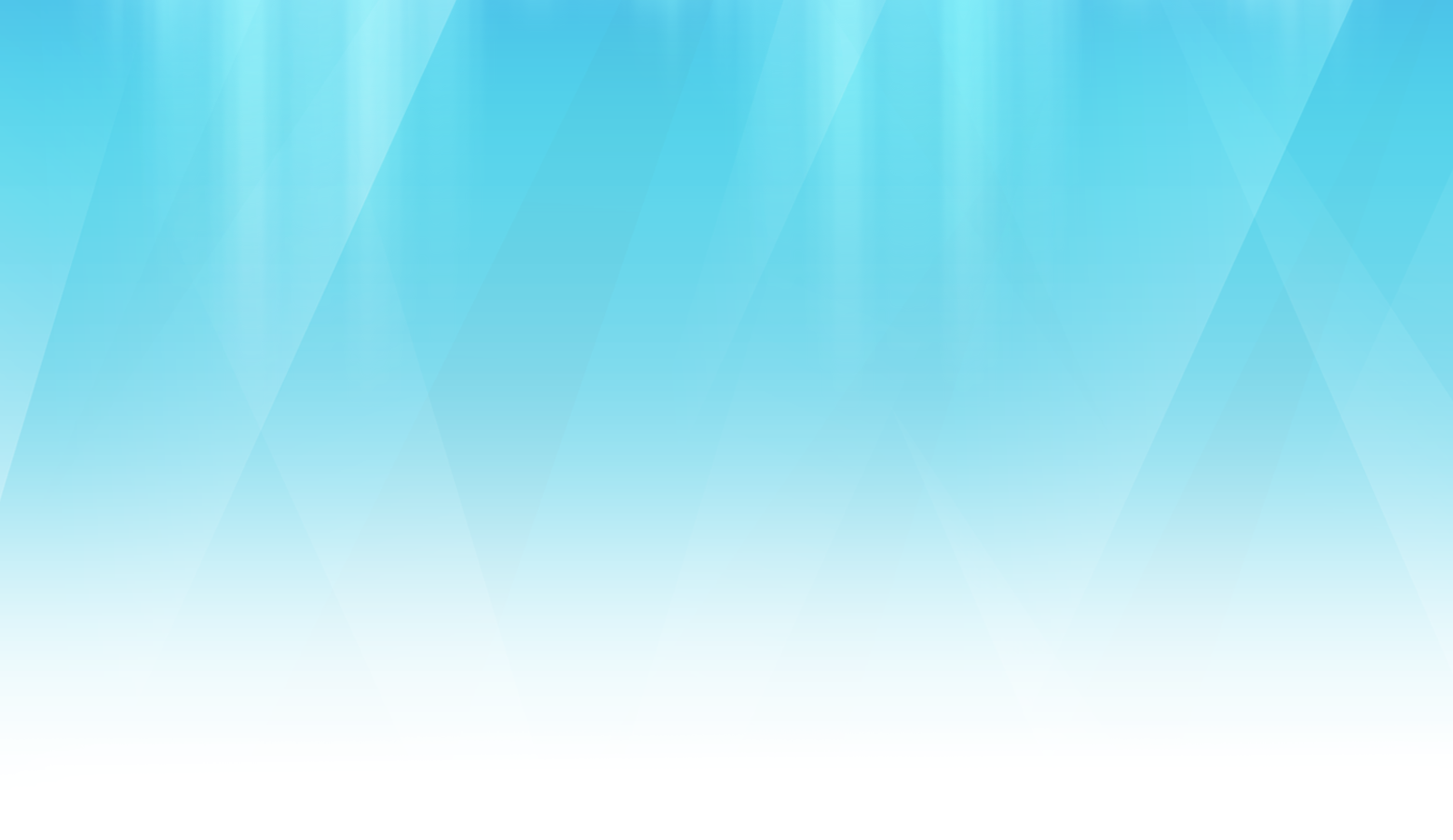 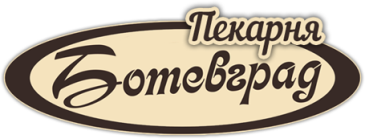 Целевая прогулка в хлебный магазин - пекарню «Ботевград»
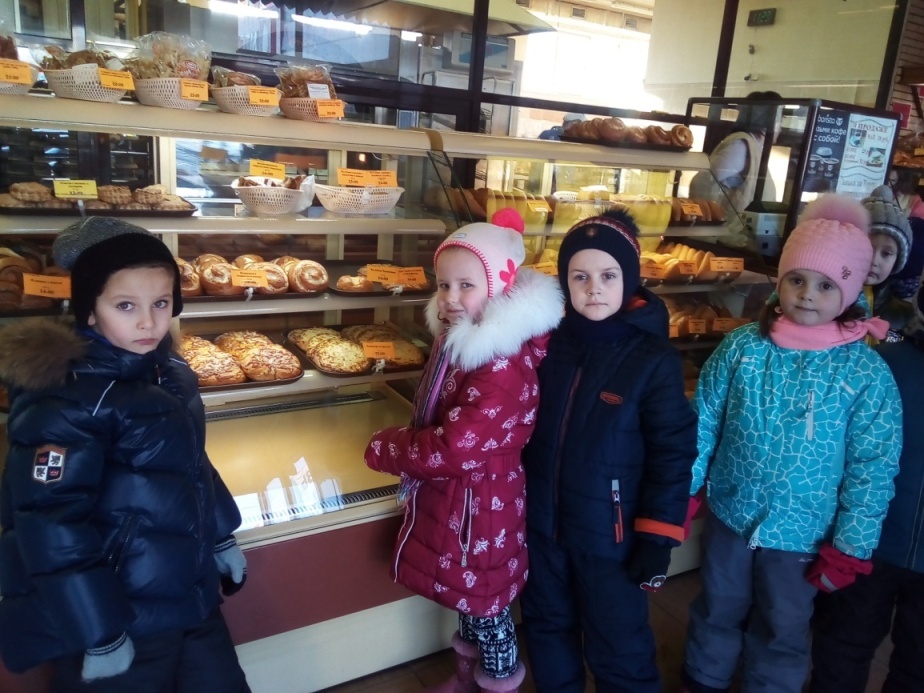 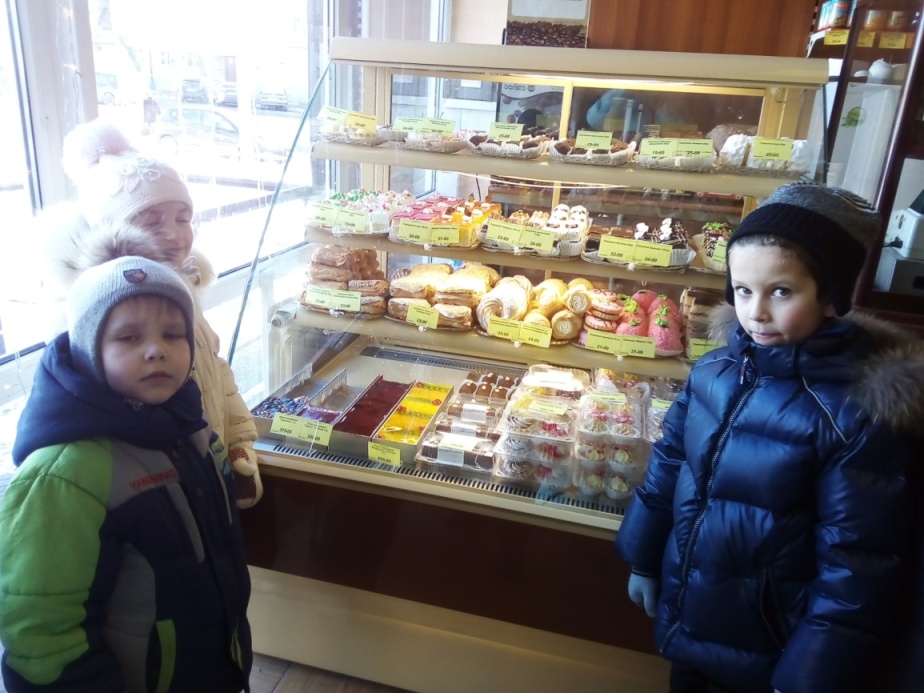 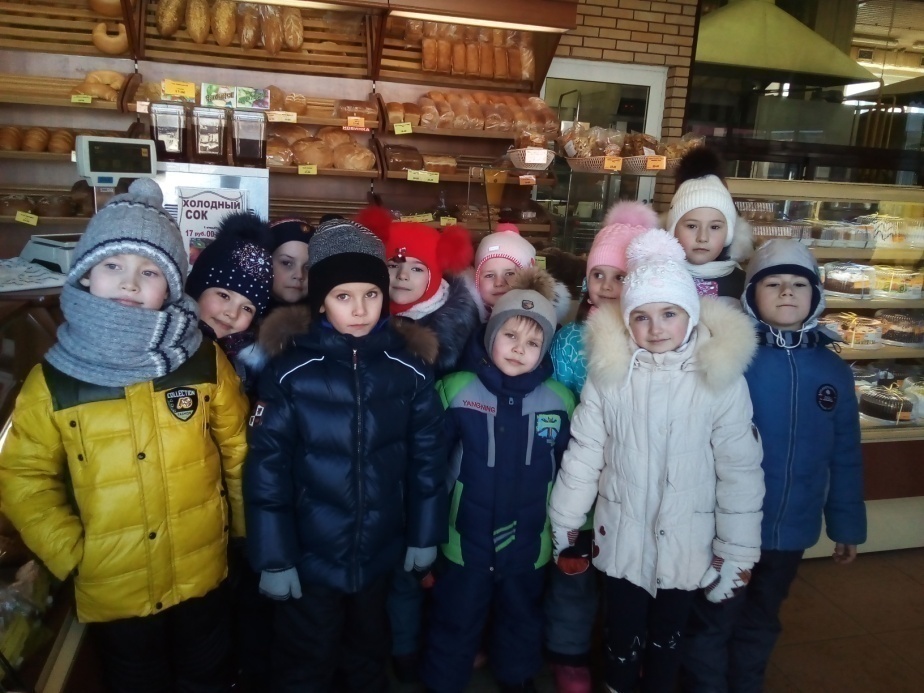 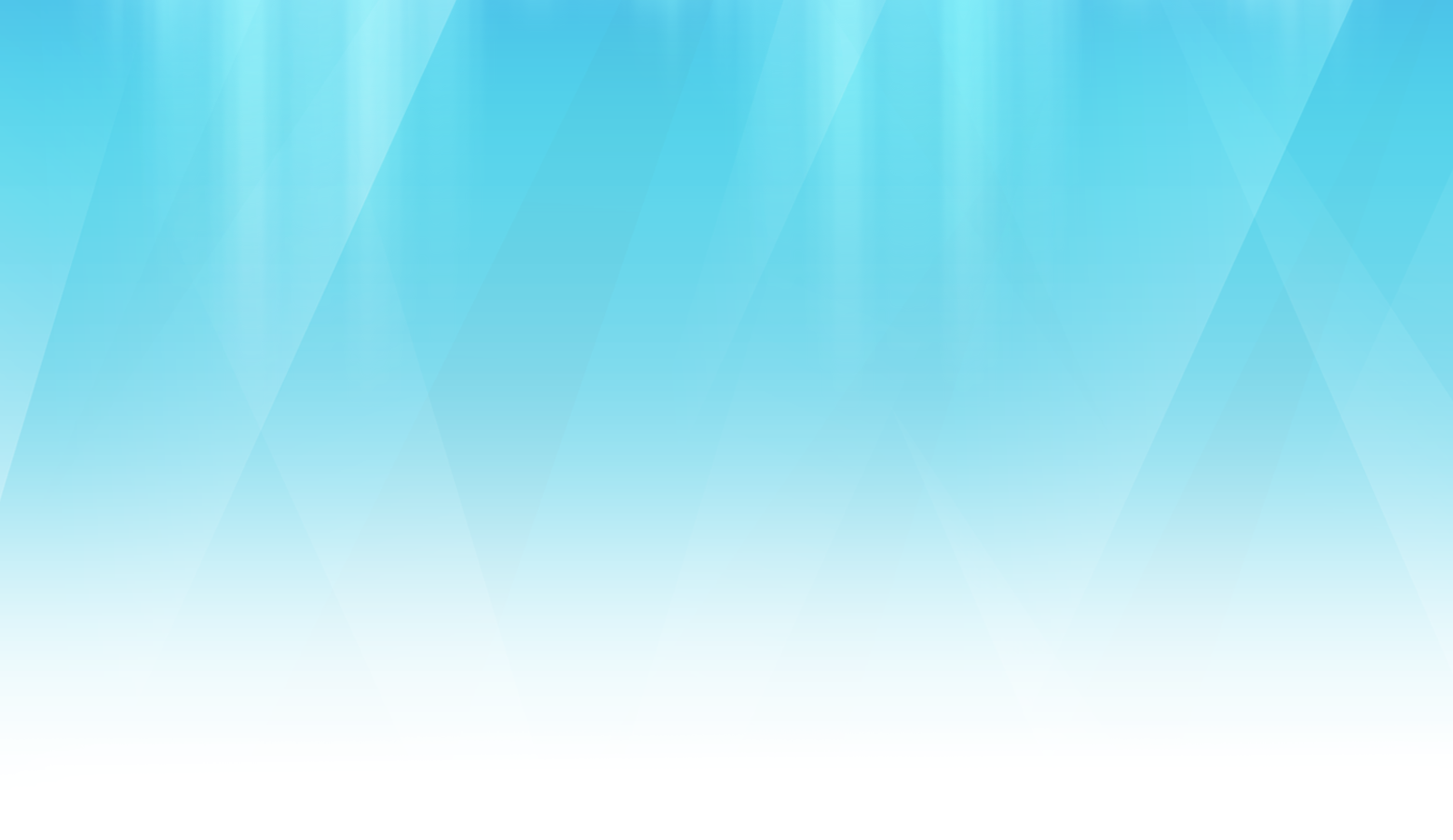 «Кондитер – это самая сладкая профессия!»
(на примере кондитерской фабрики «Ламзурь»)
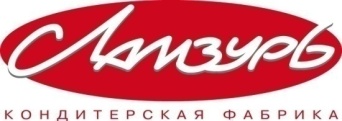 Экскурсия на кондитерскую фабрику «Ламзурь»
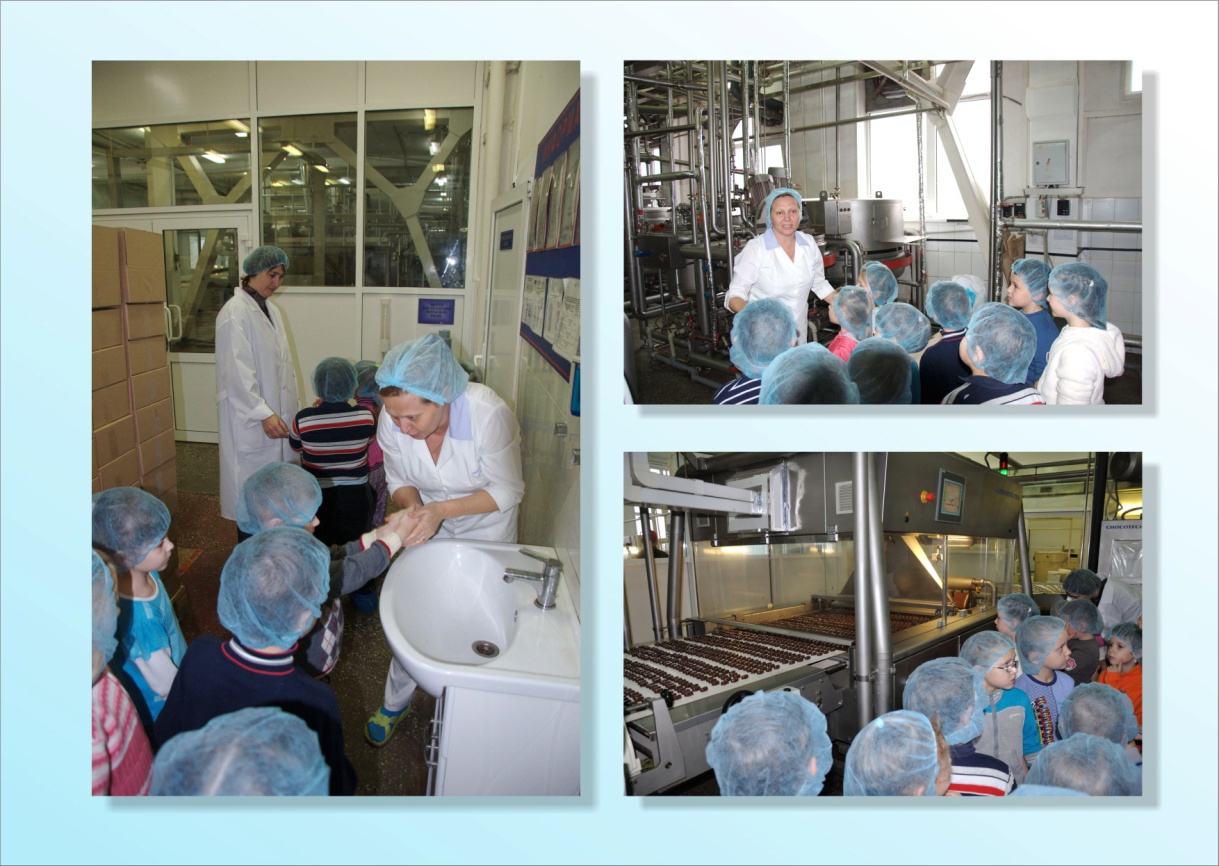 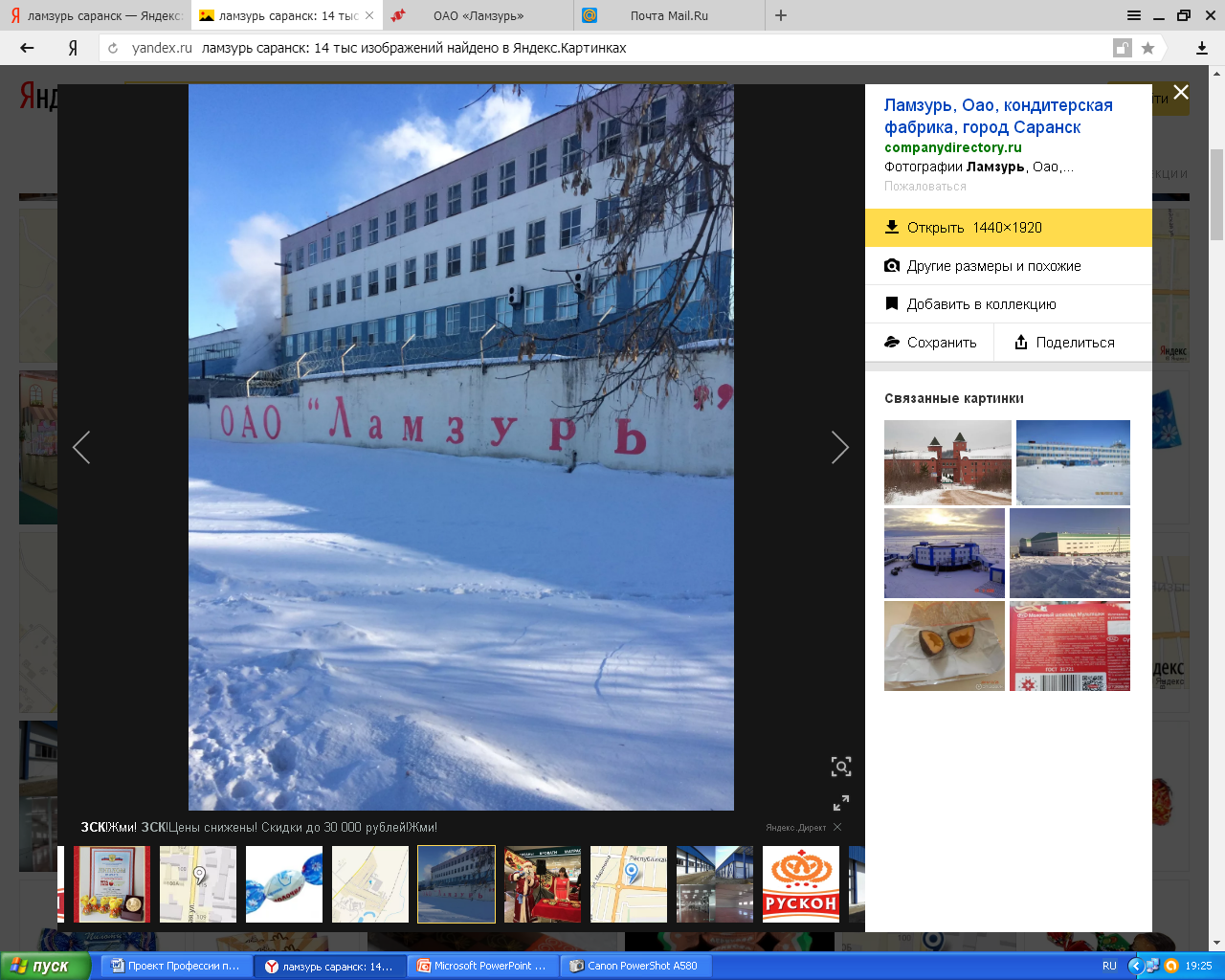 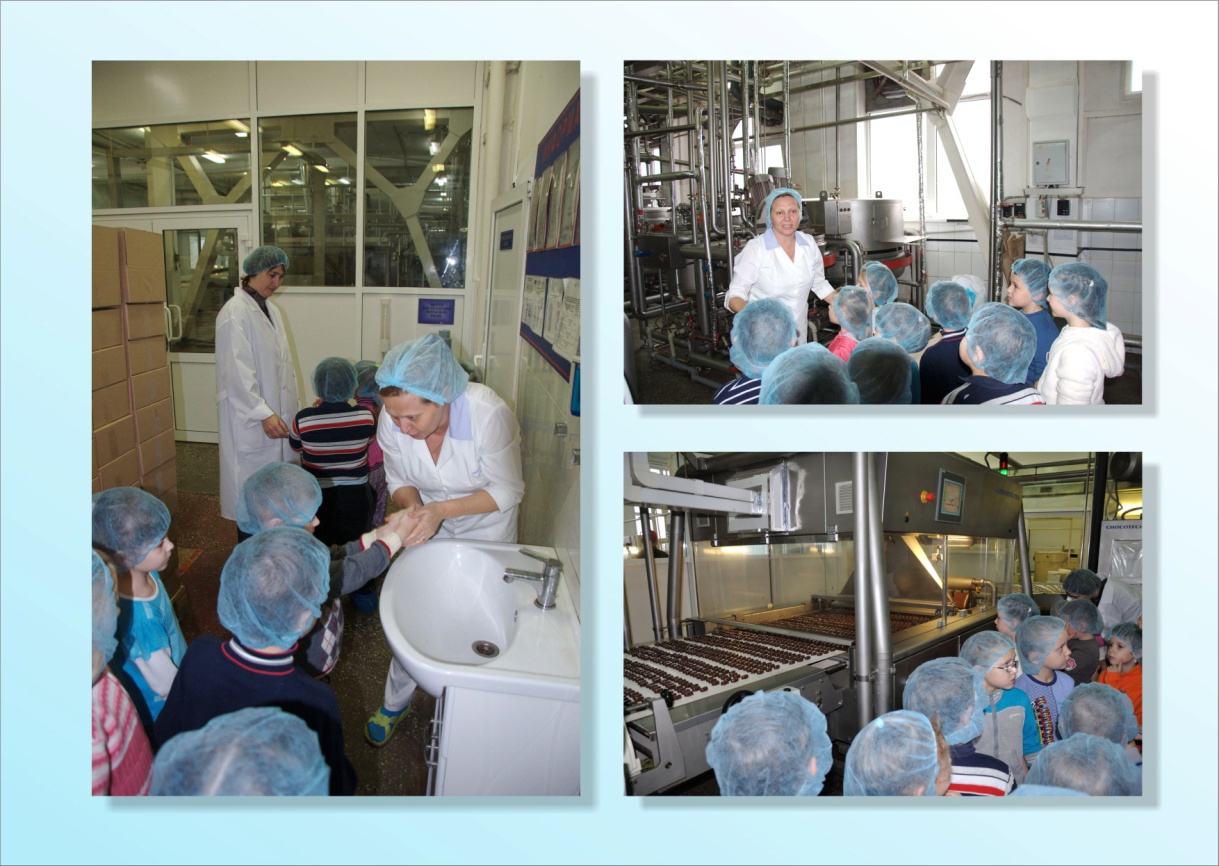 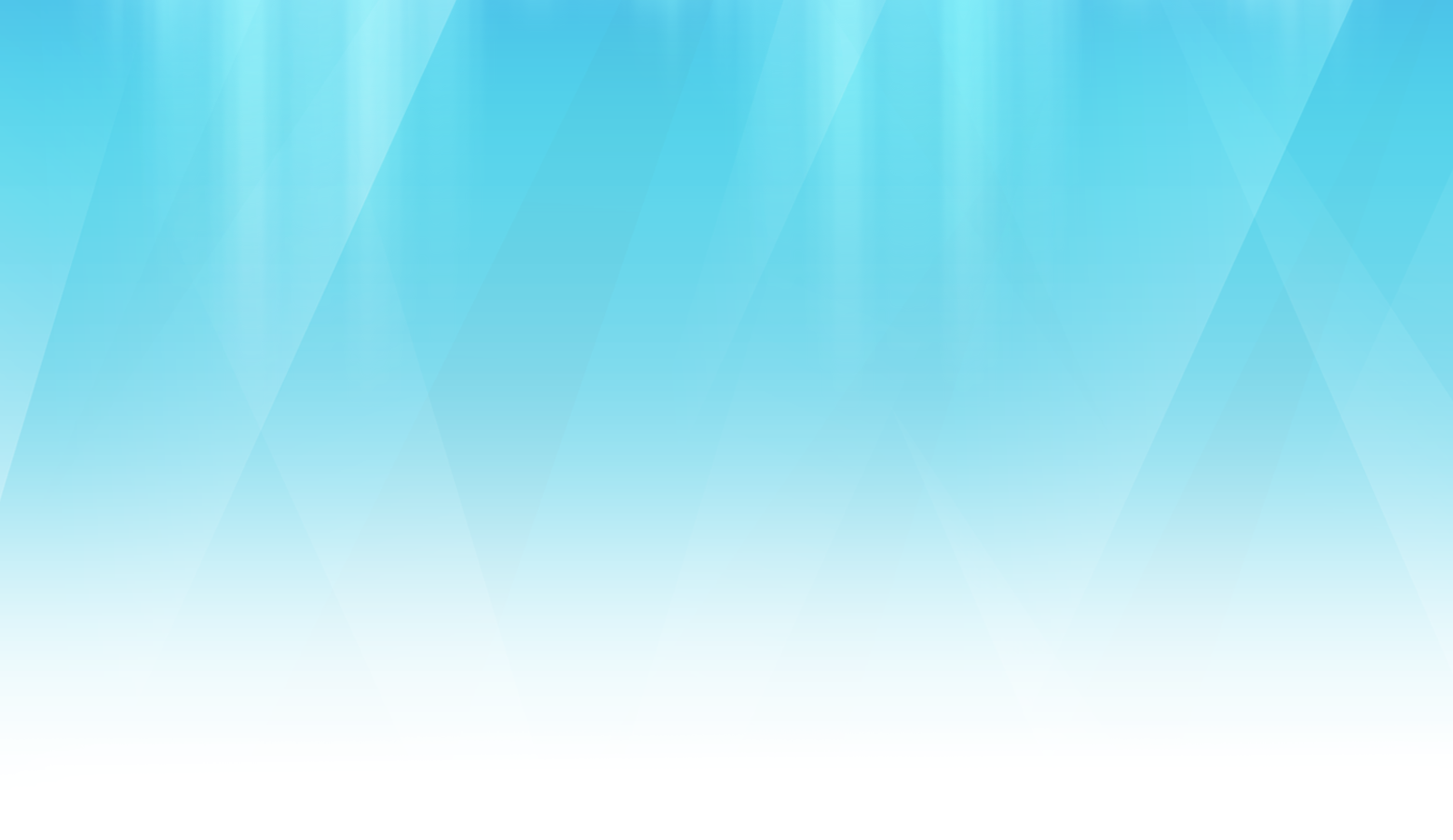 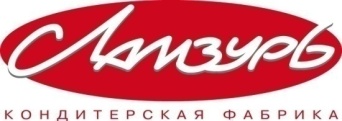 Продукция кондитерской фабрики «Ламзурь»
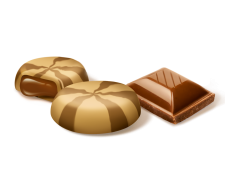 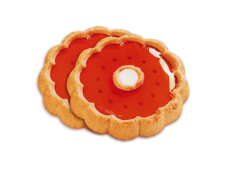 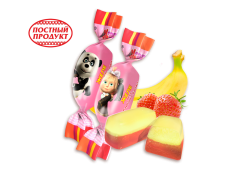 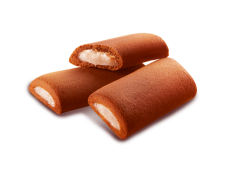 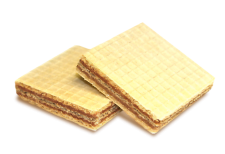 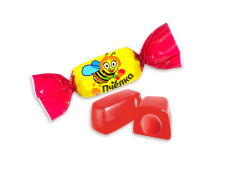 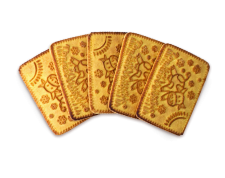 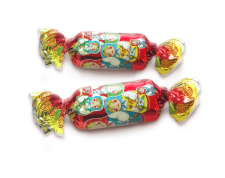 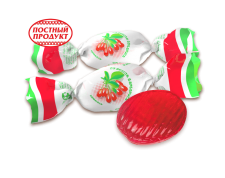 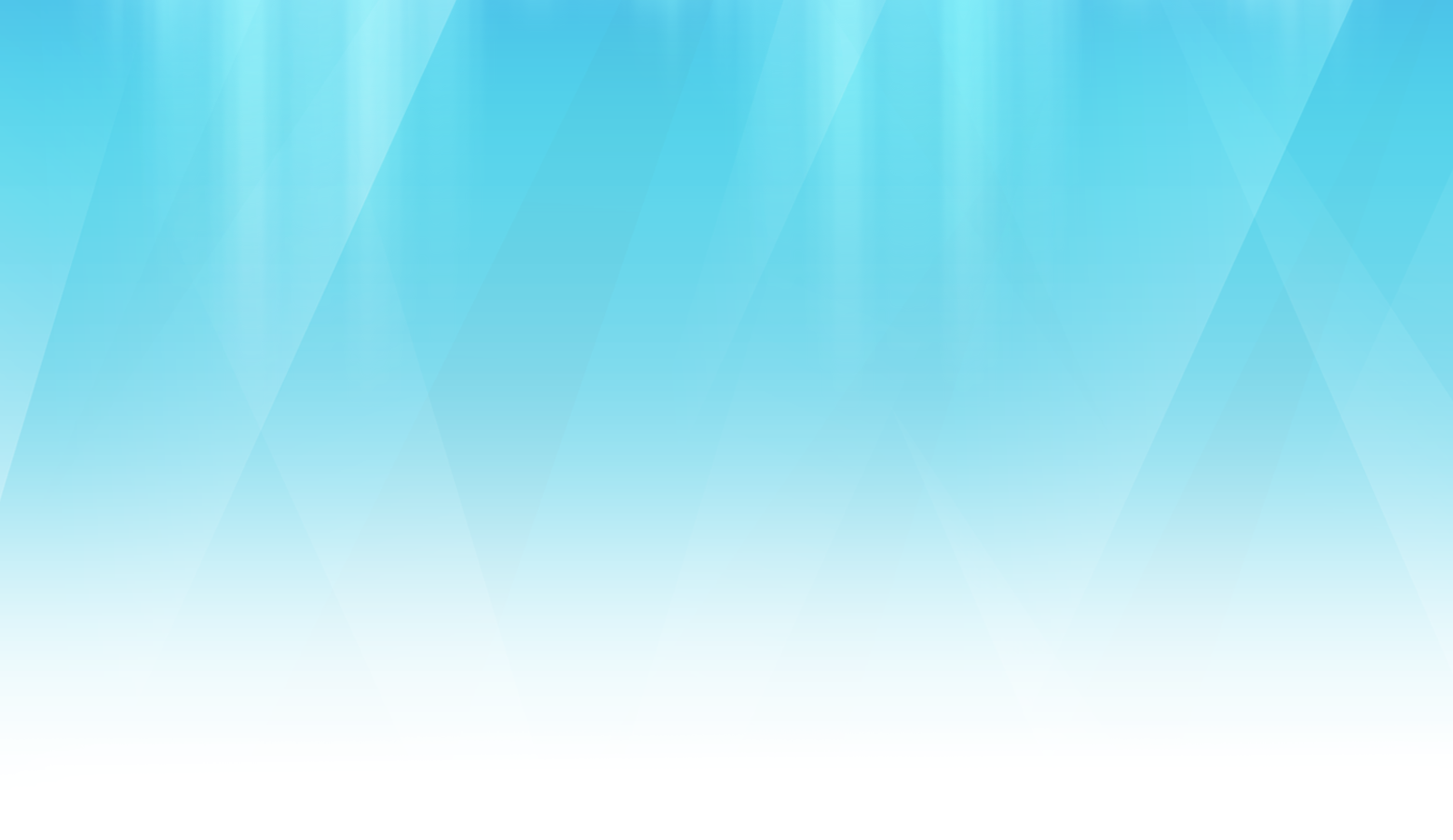 Рассматривание продукции различных кондитерских фабрик 
и определение товарного знака фабрики «Ламзурь»
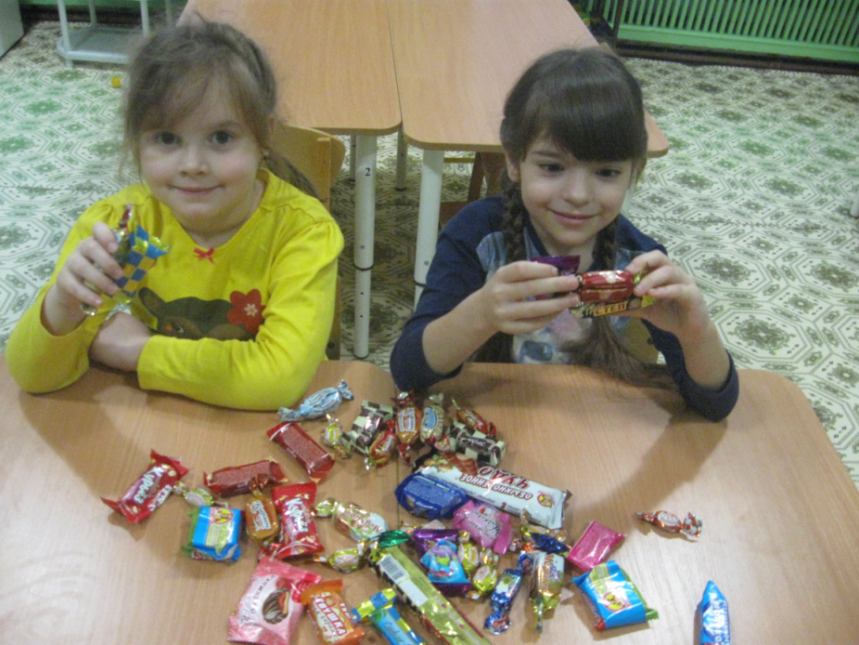 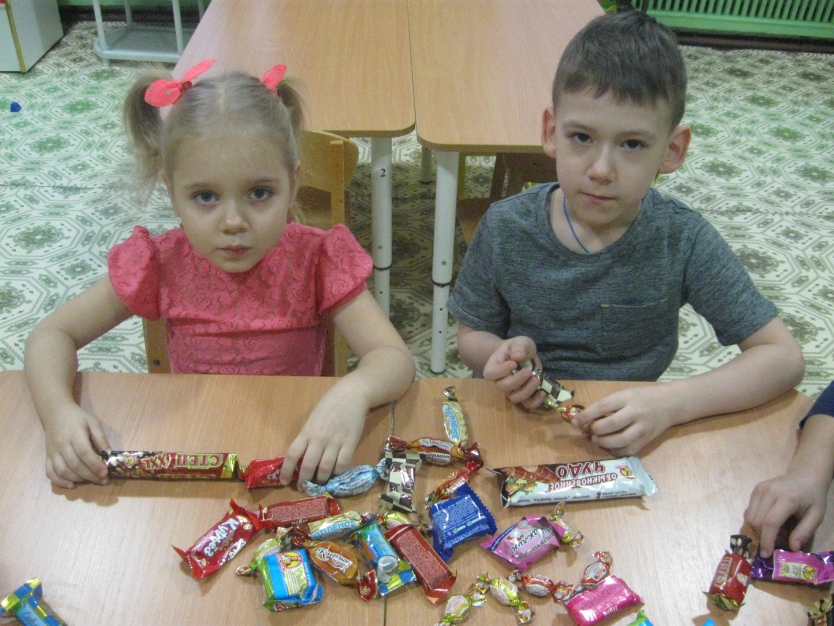 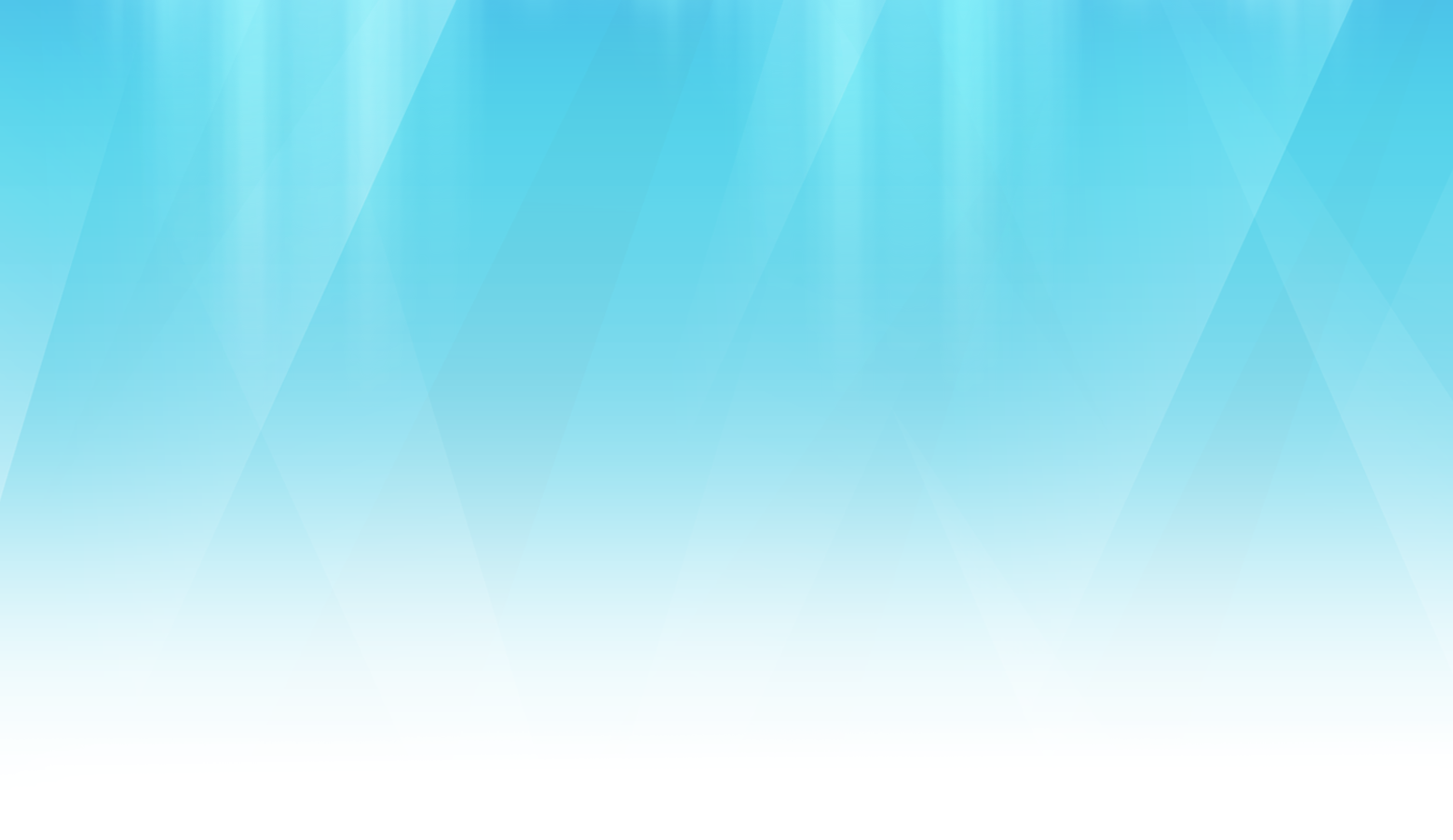 Аппликация «Красивый тортик»
Лепка из солёного теста «Вкусное пирожное»
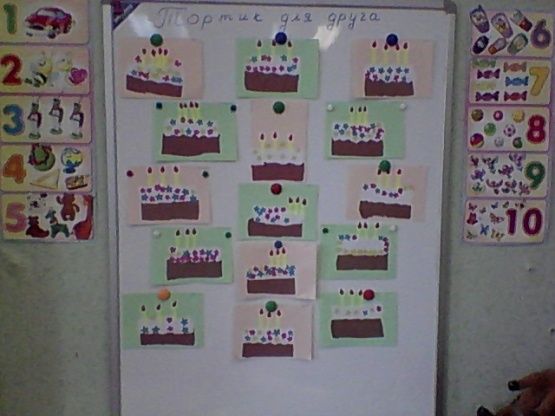 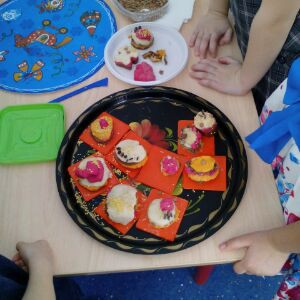 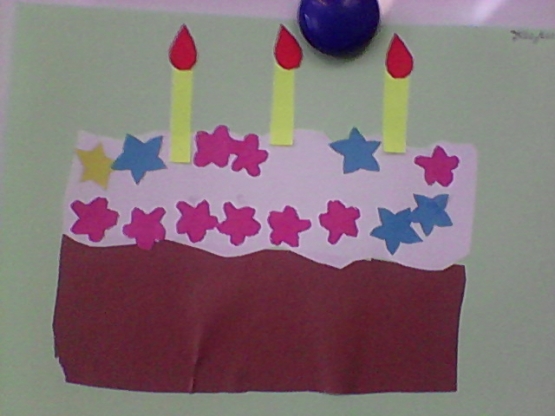 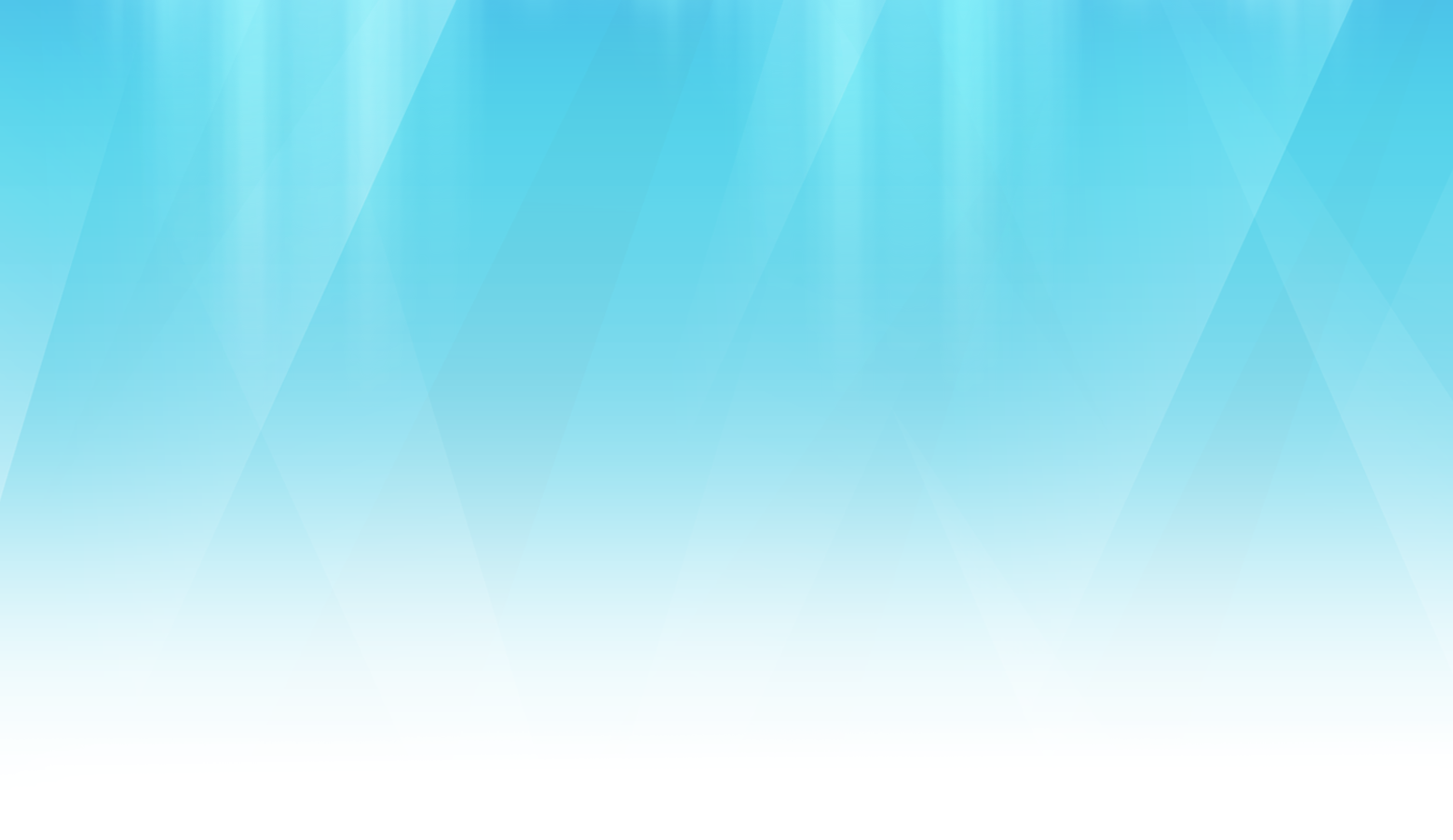 «Знакомство с профессиями, 
связанными с производством и переработкой молока 
(на примере ОАО «Молочный комбинат «Саранский»)»
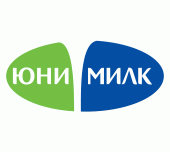 Результаты анкетирования детей
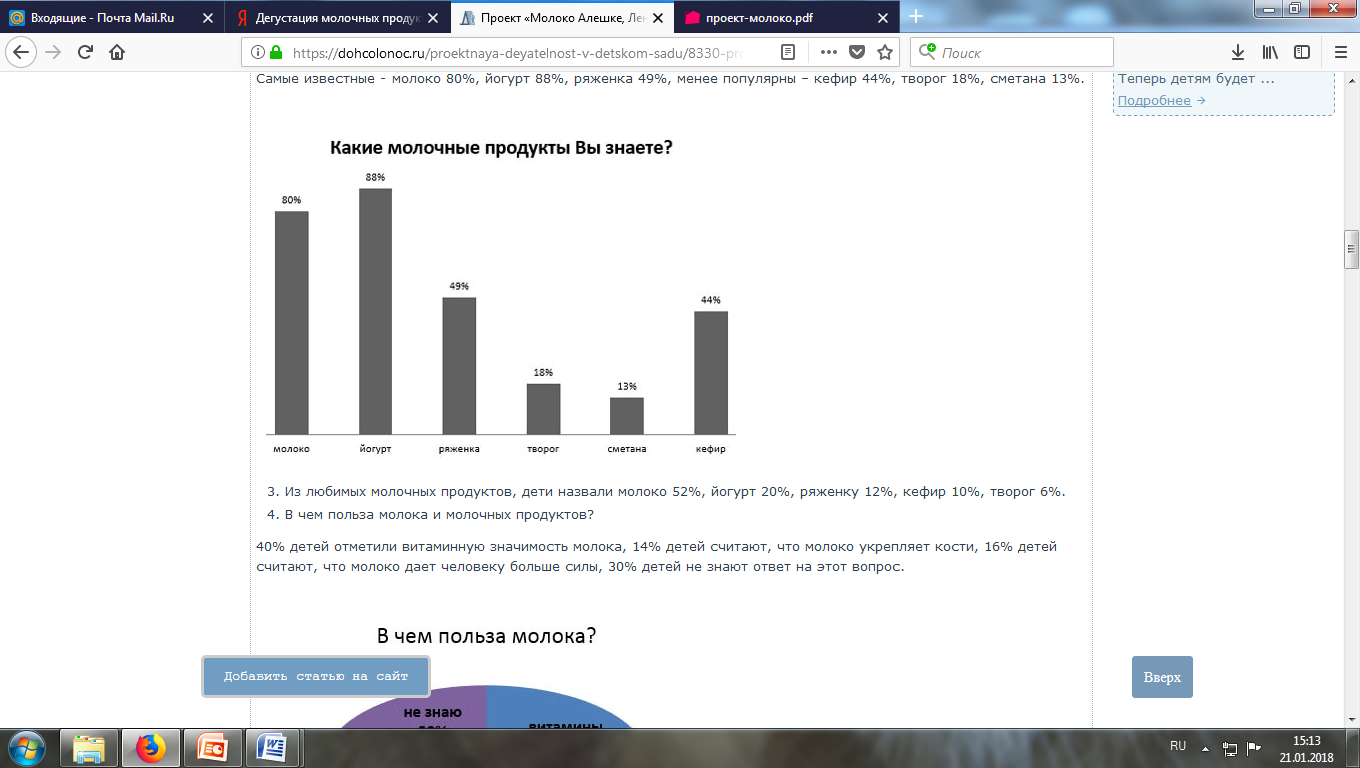 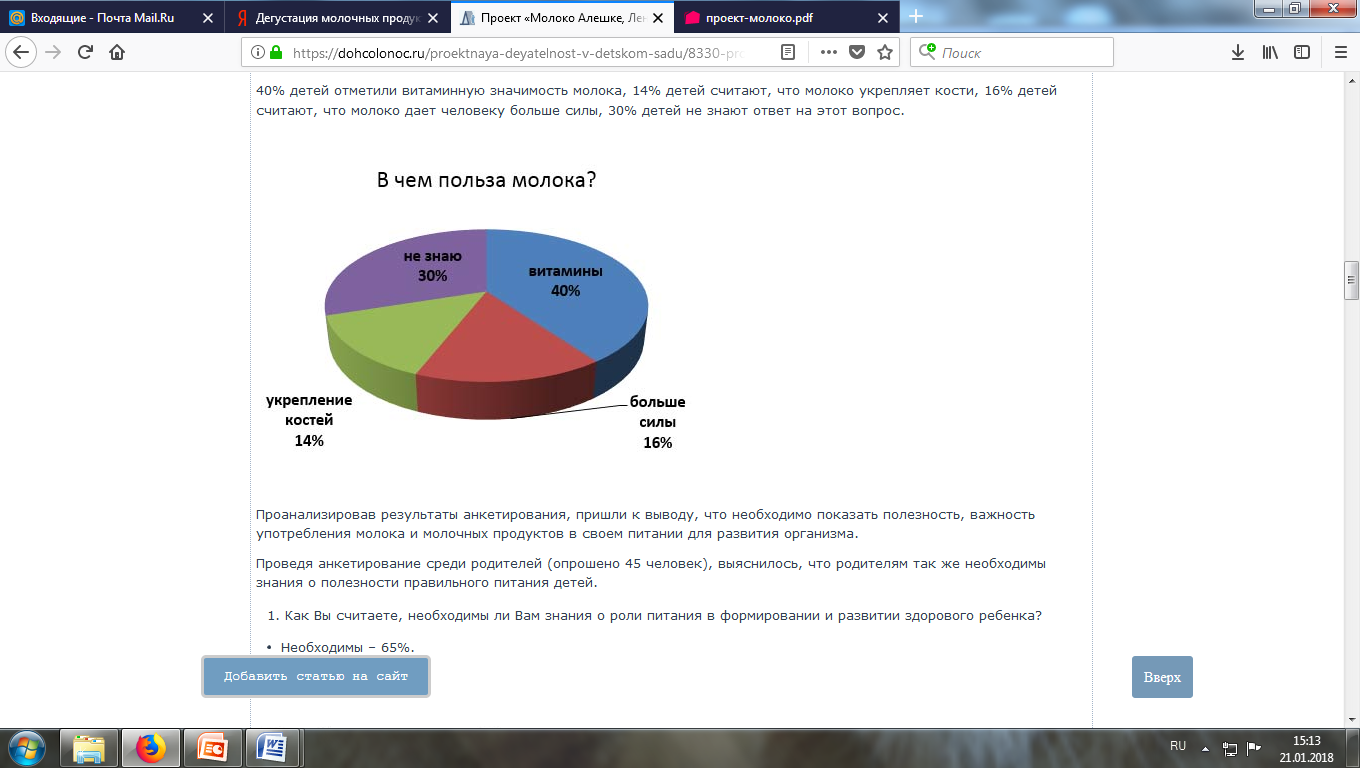 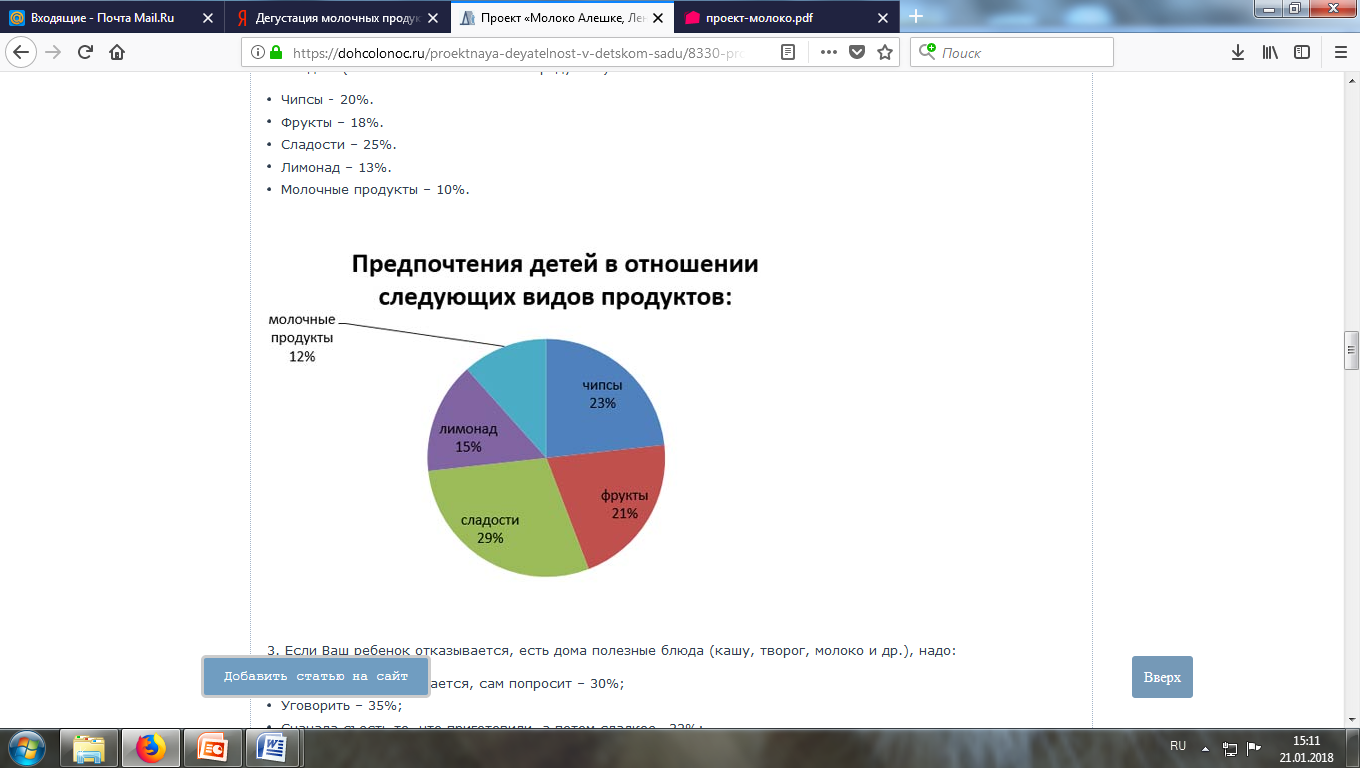 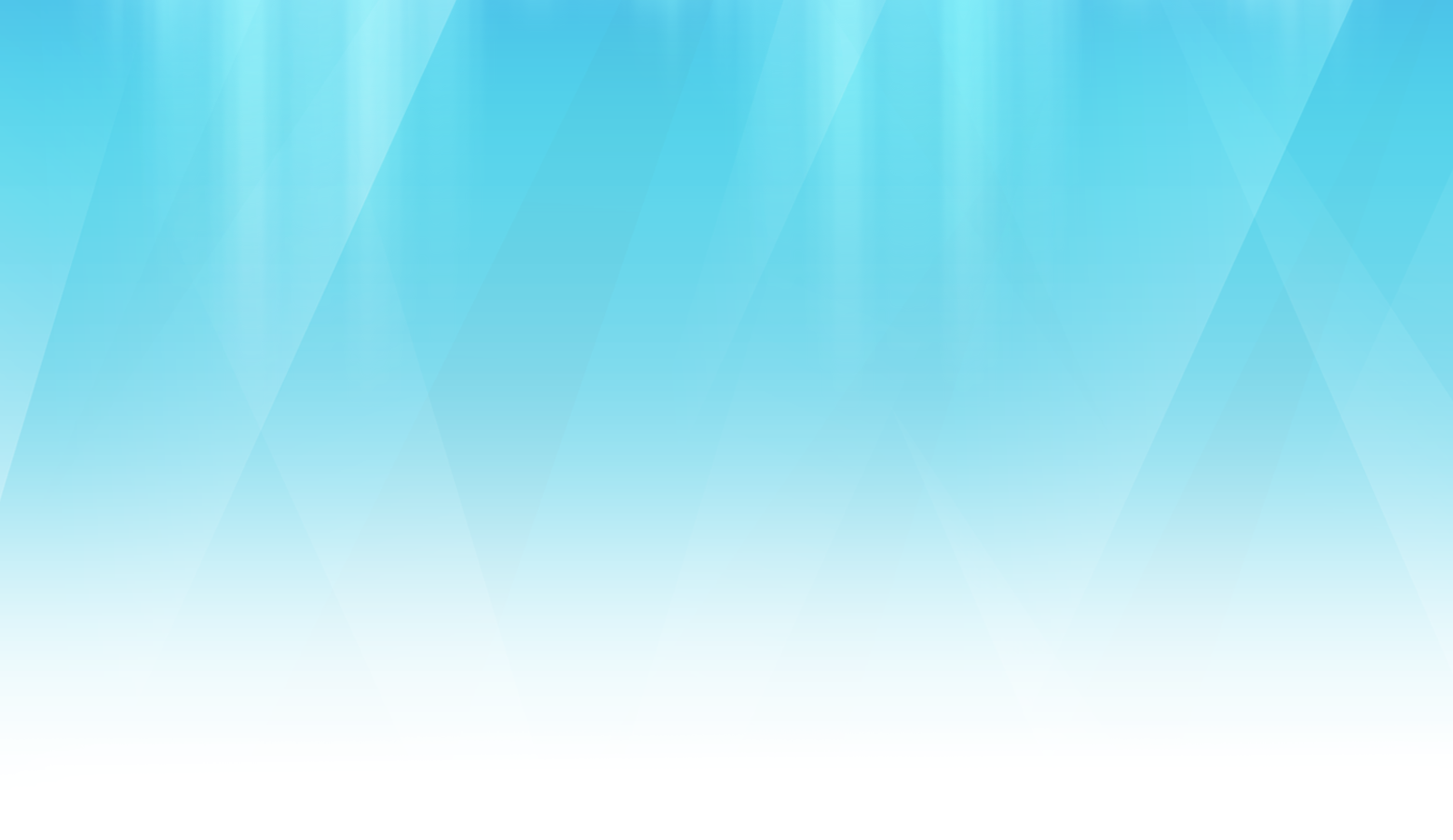 Выставка упаковок молочной продукции
Дегустация молочной продукции
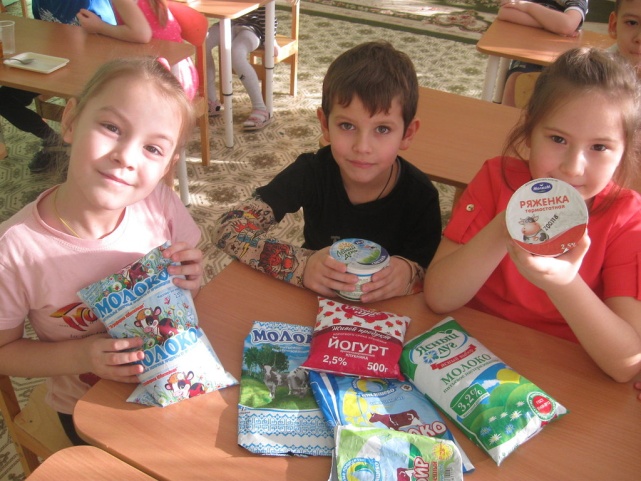 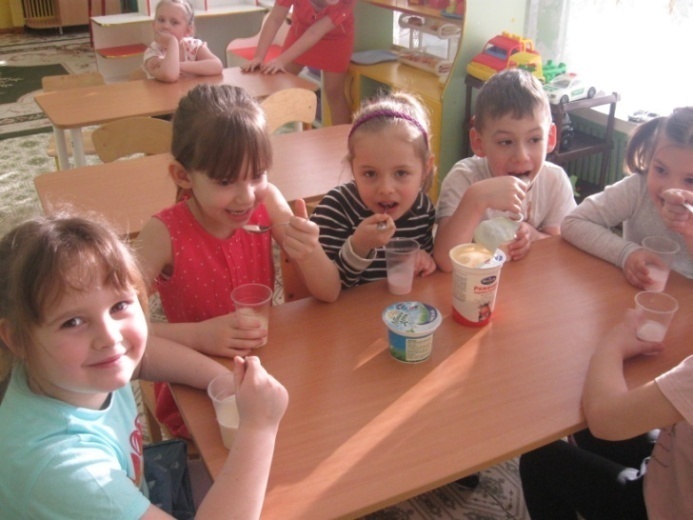 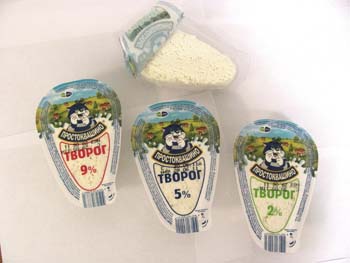 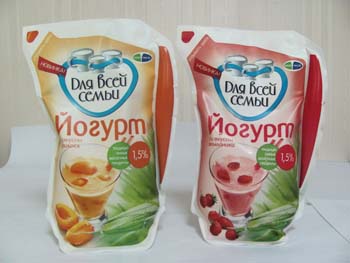 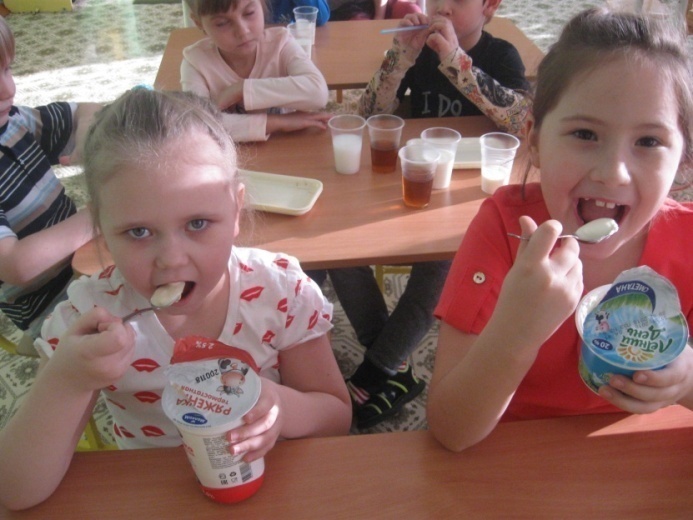 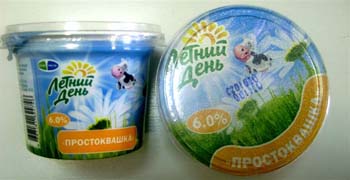 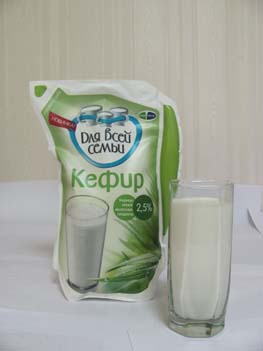 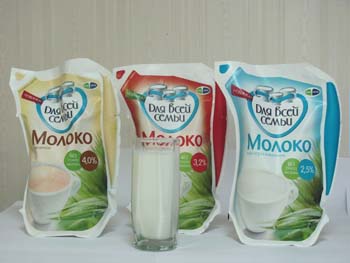 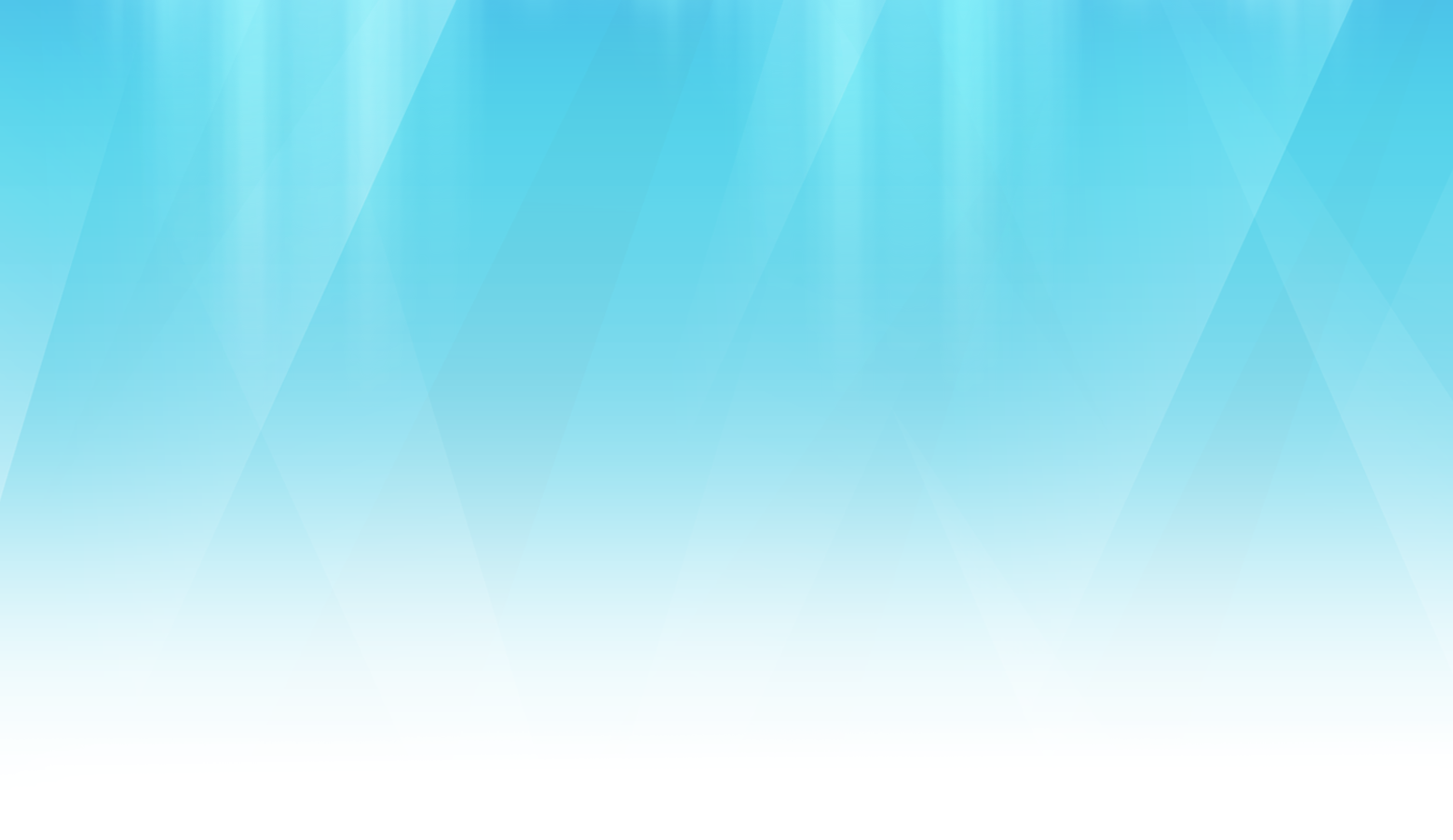 Проведение опытов с молоком
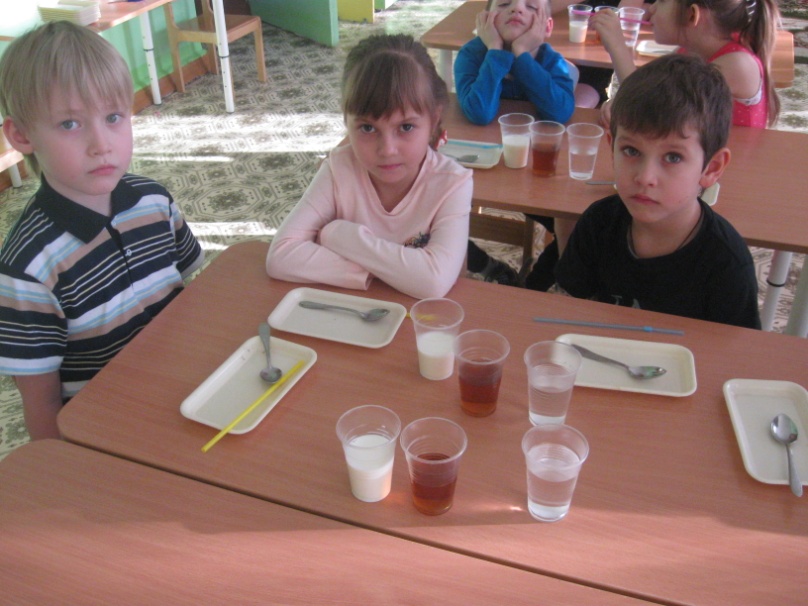 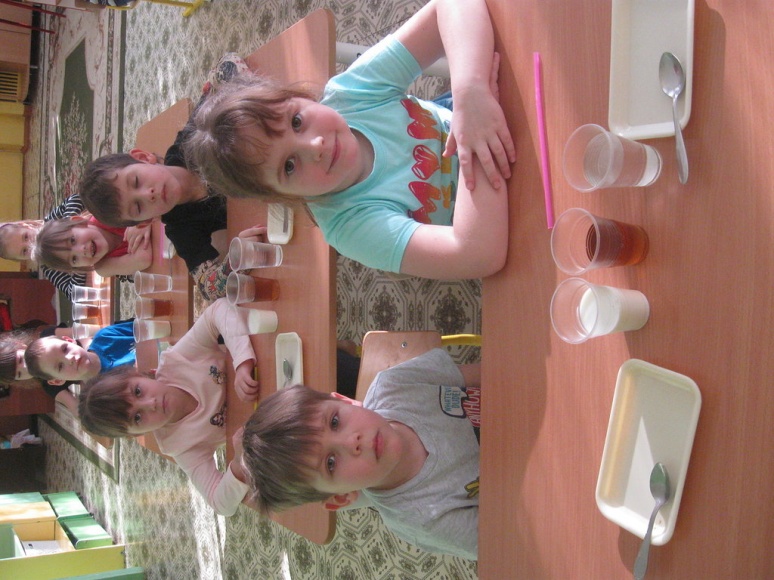 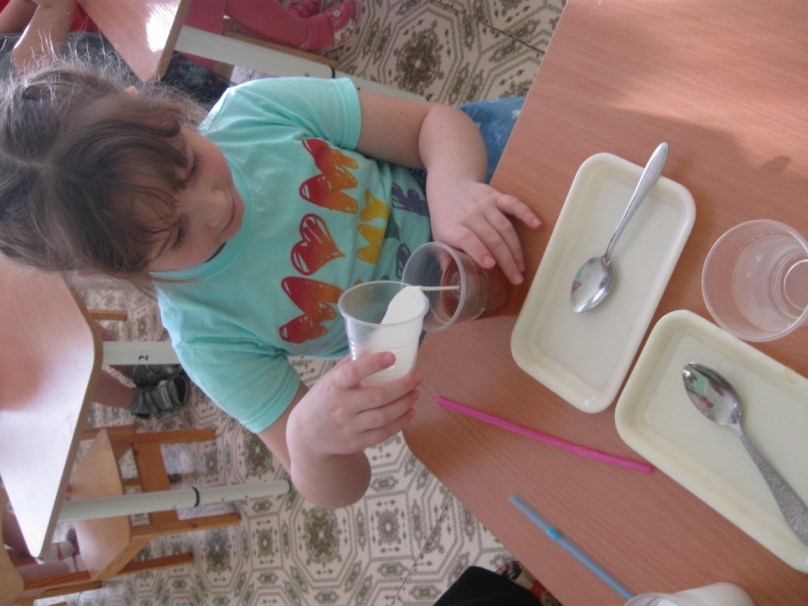 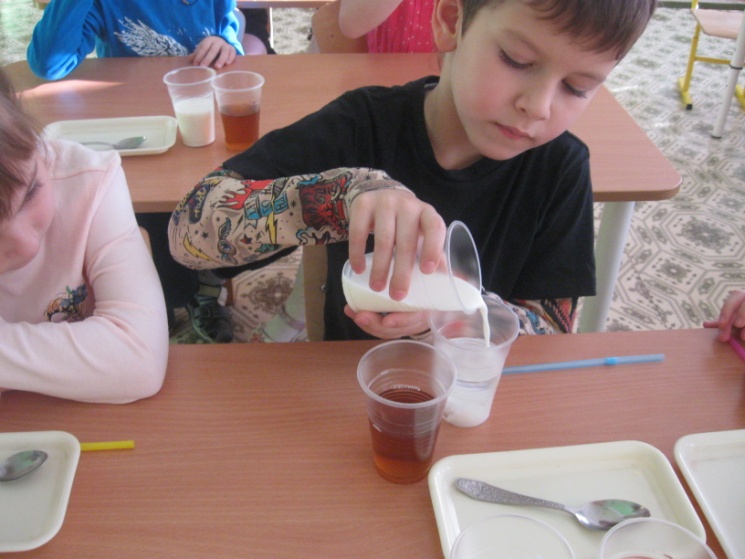 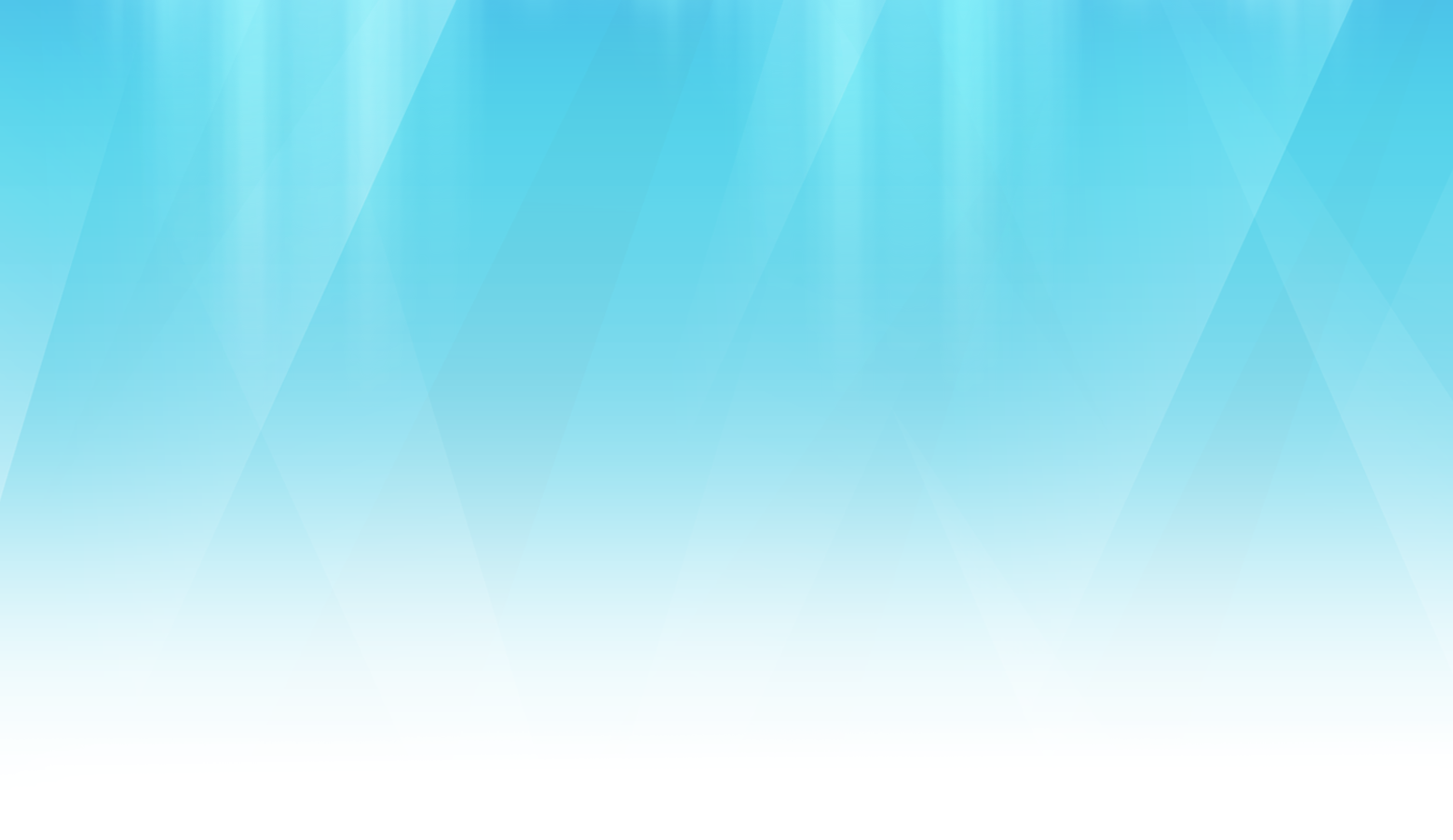 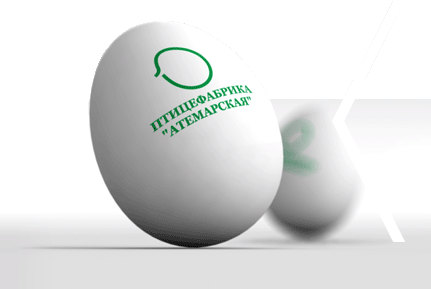 Знакомство с трудом птицевода,  птичницы 
(на примере птицефабрики «Атемарская»)»
Рассматривание картины «Птичница», иллюстраций
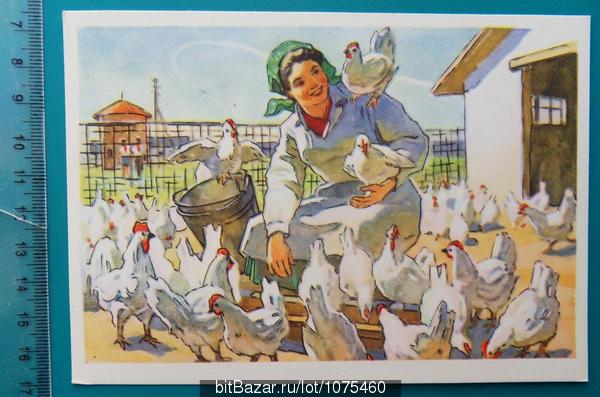 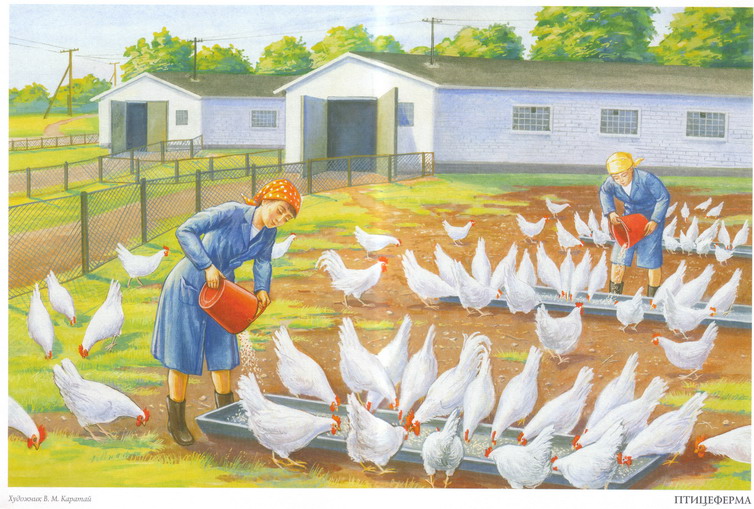 Аппликация «Цыплята»
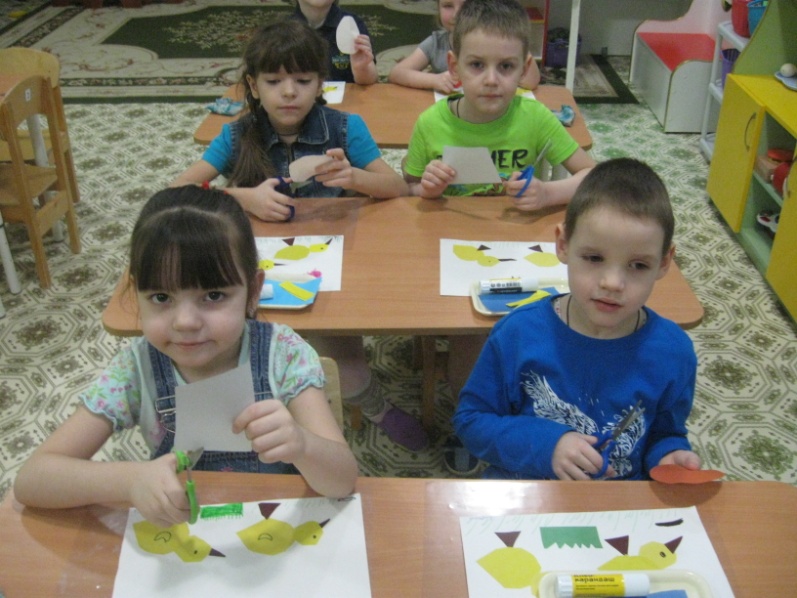 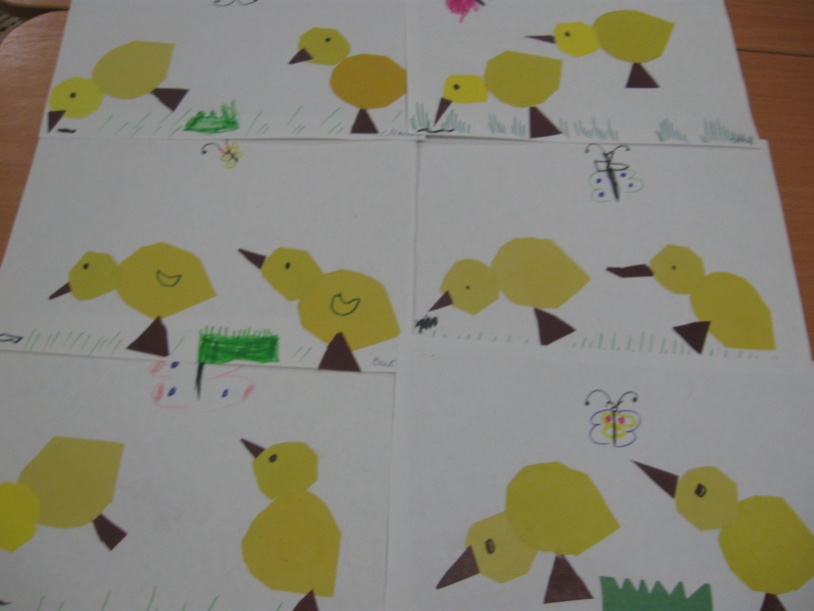 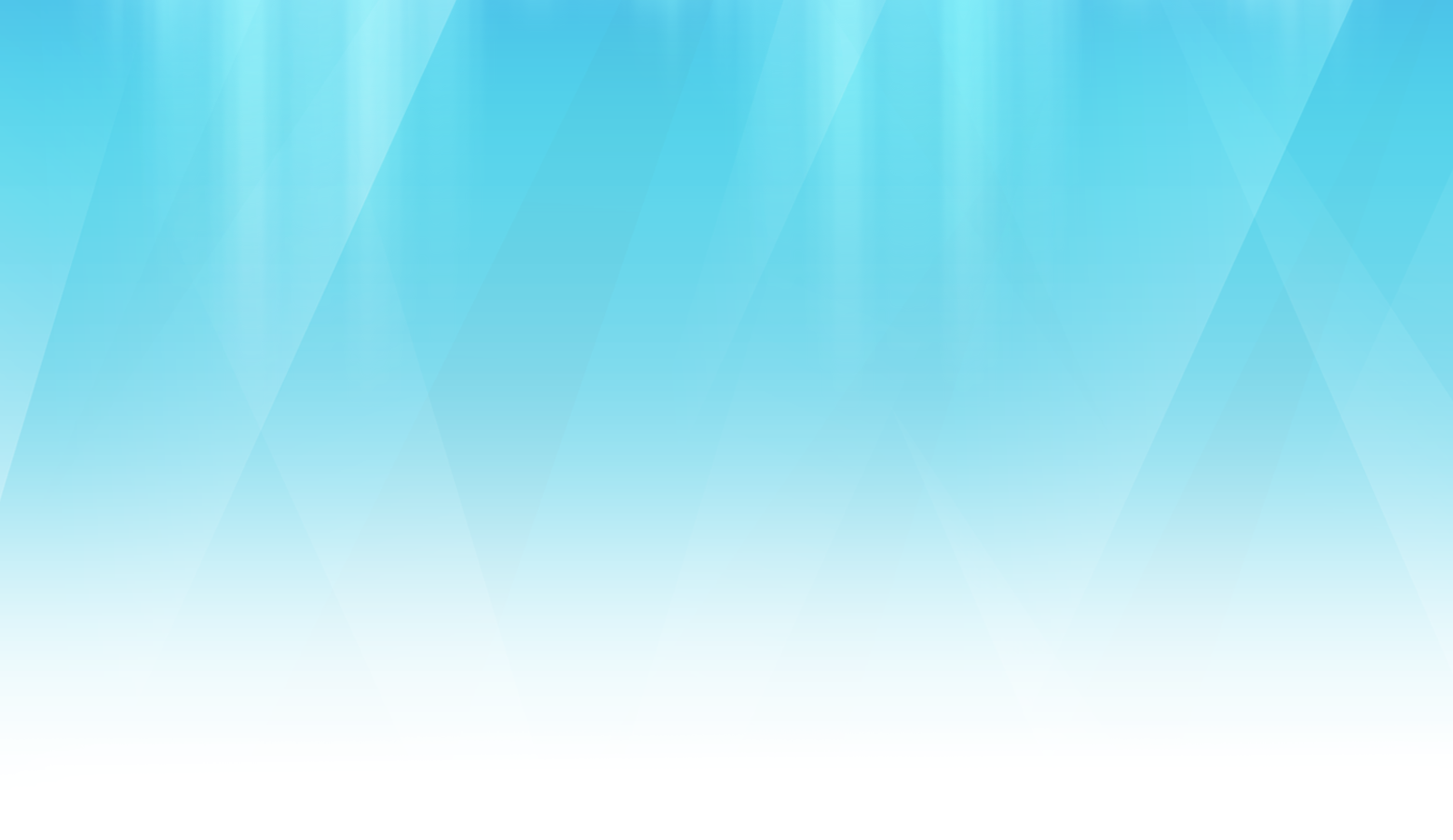 «Знакомство с профессией овощевода (на примере 
ГУП Республики Мордовия «Тепличное»)»
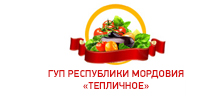 Целевая прогулка в магазин фруктов и овощей
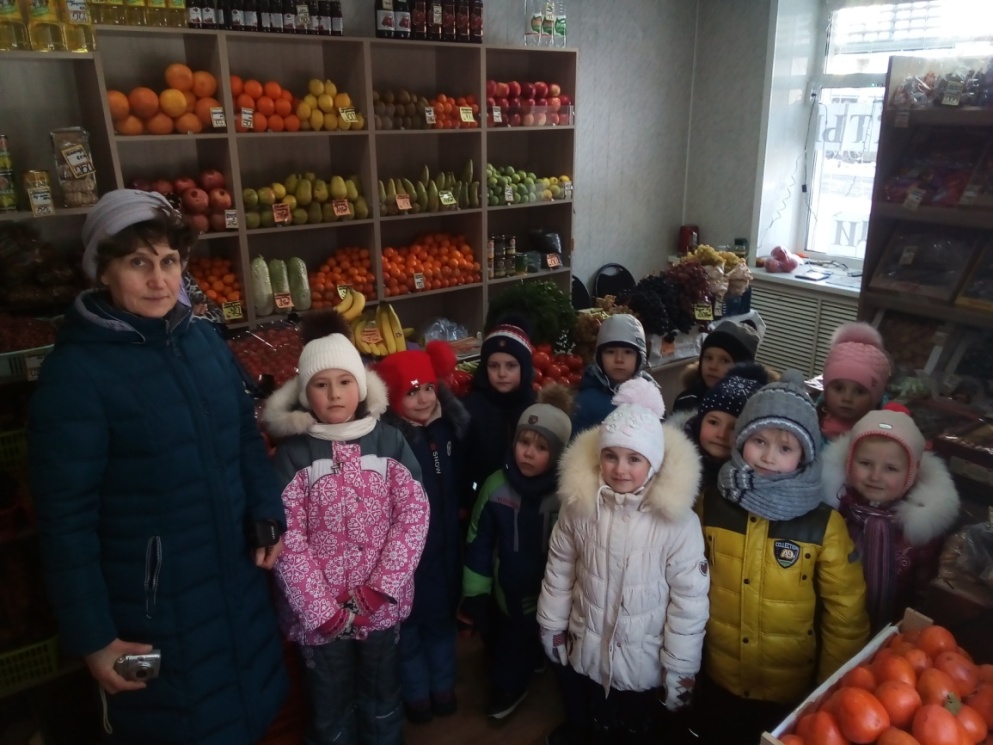 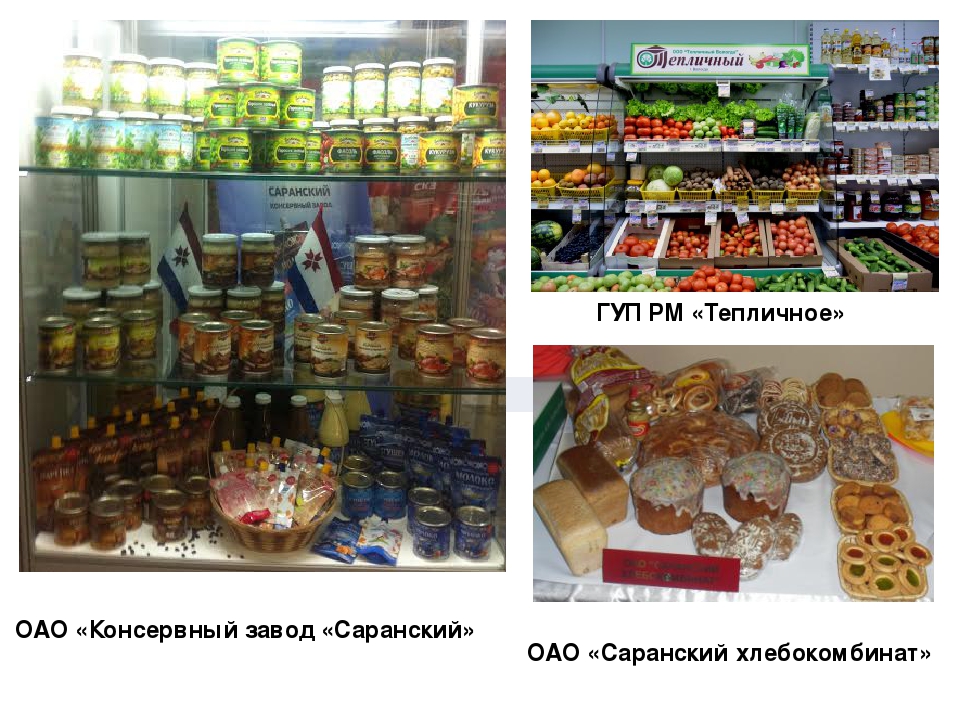 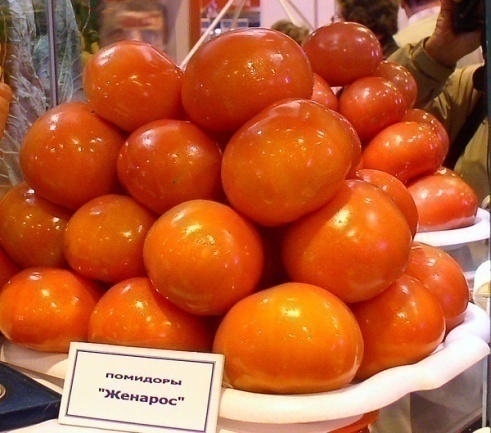 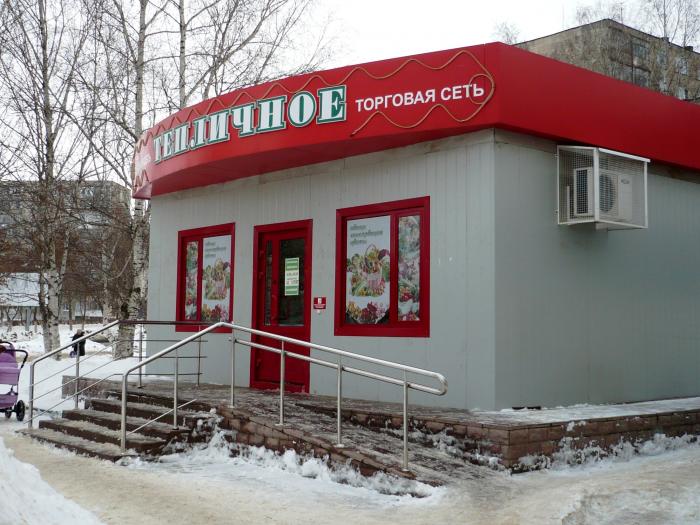 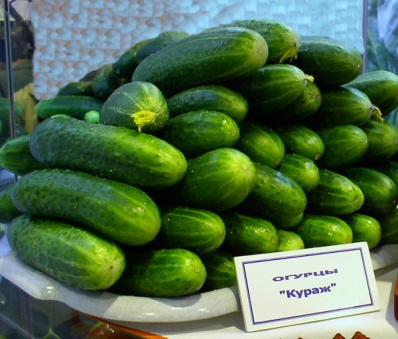 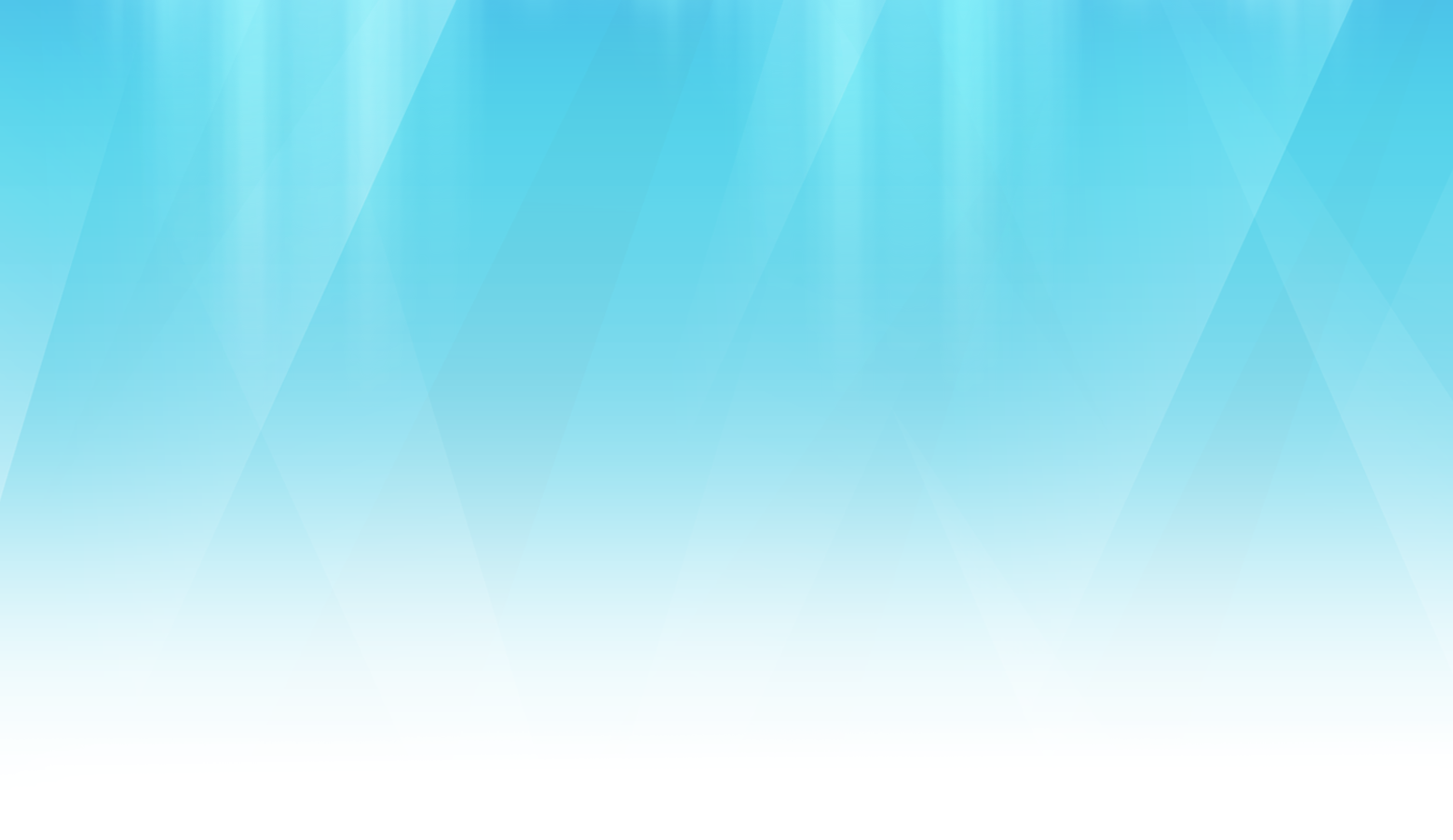 Посадка лука и овса
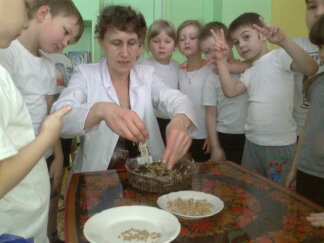 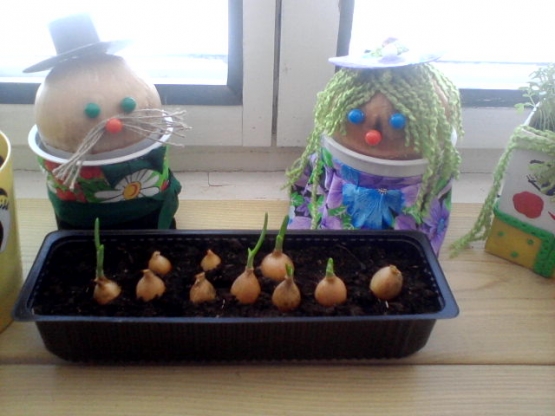 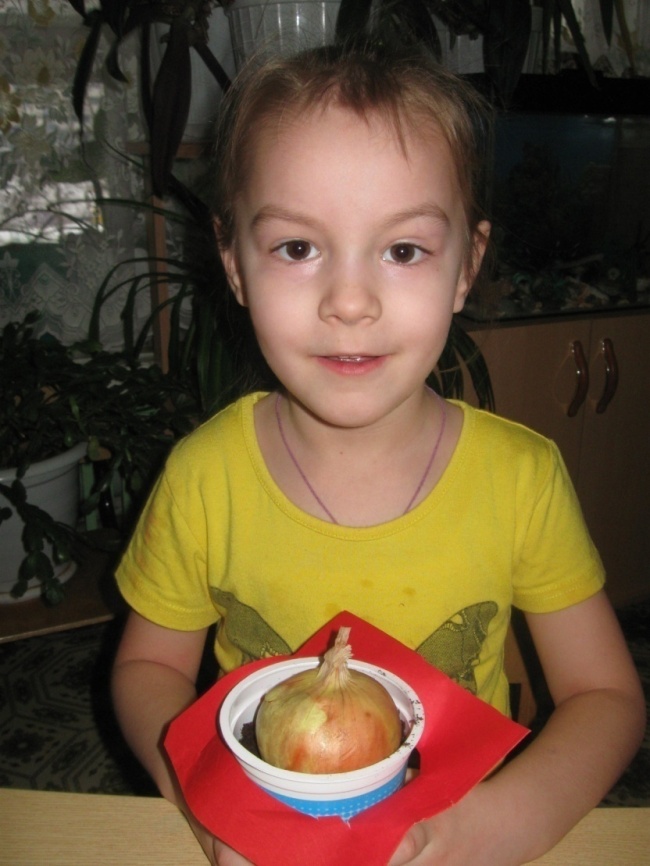 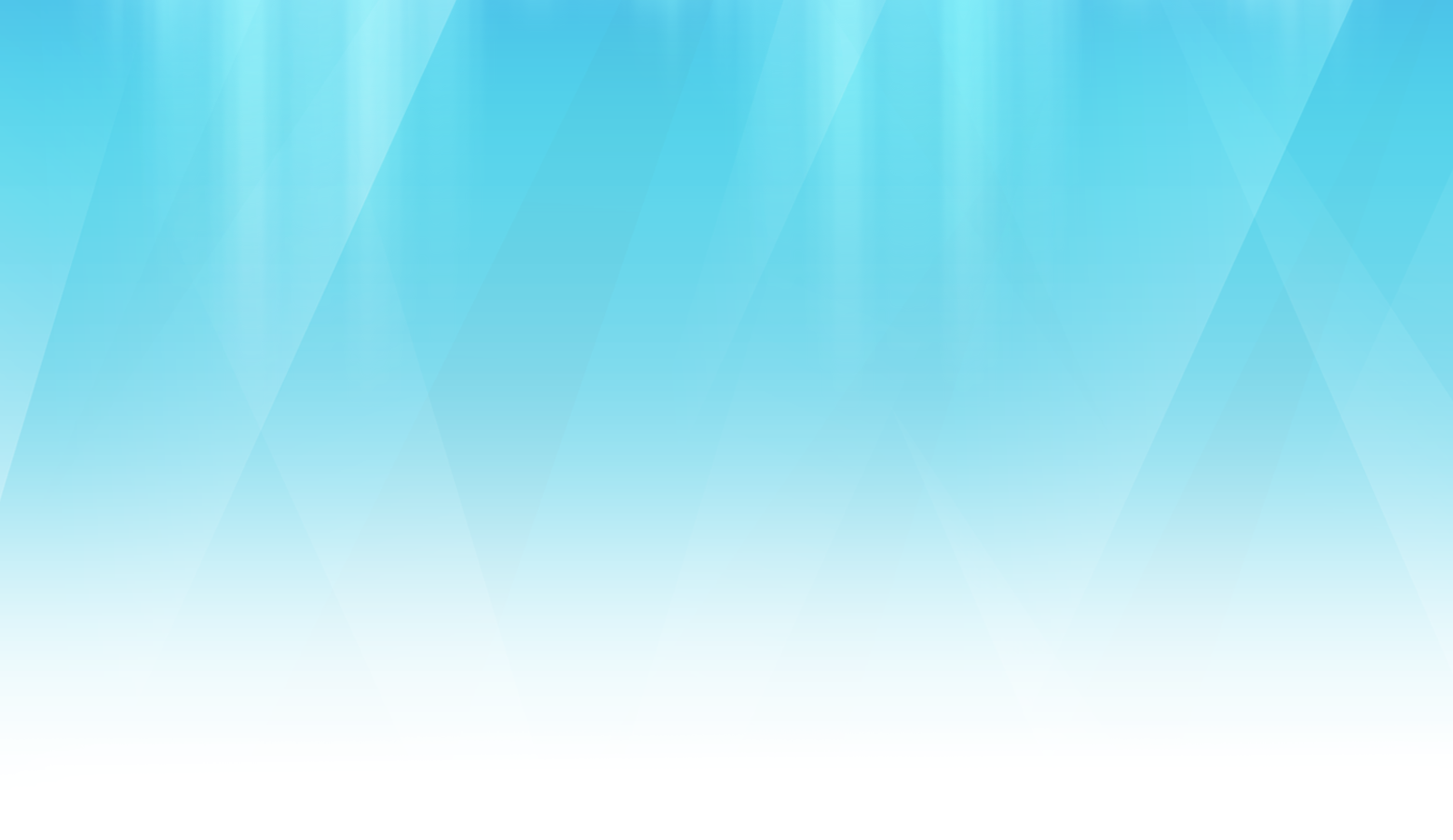 Наблюдение за ростом лука, овса в благоприятных и неблагоприятных условиях
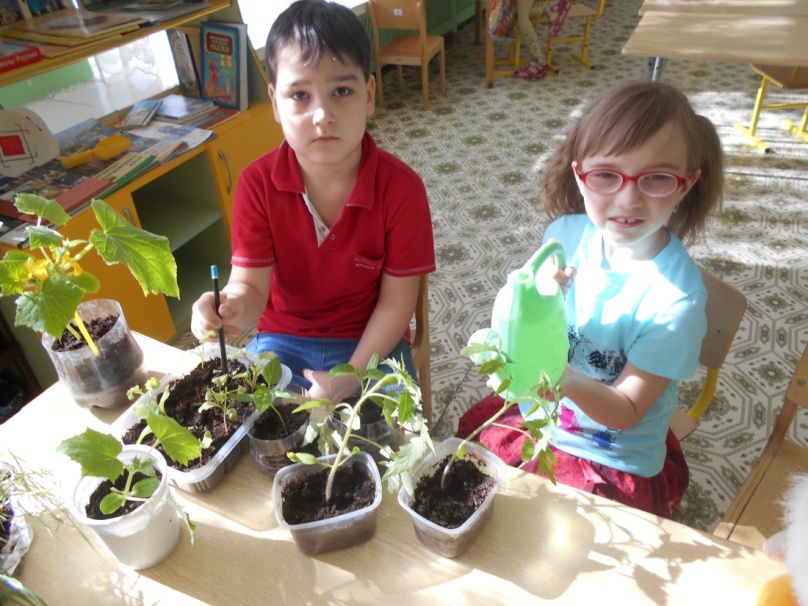 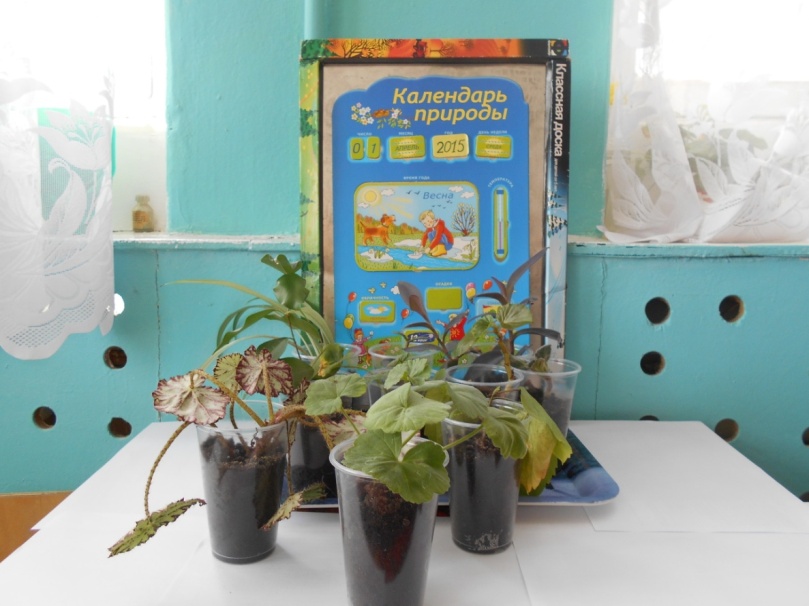 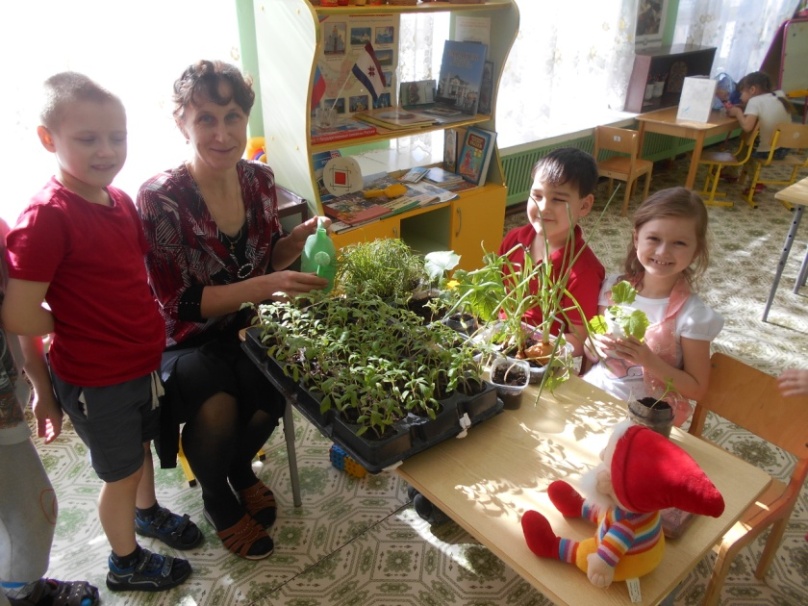 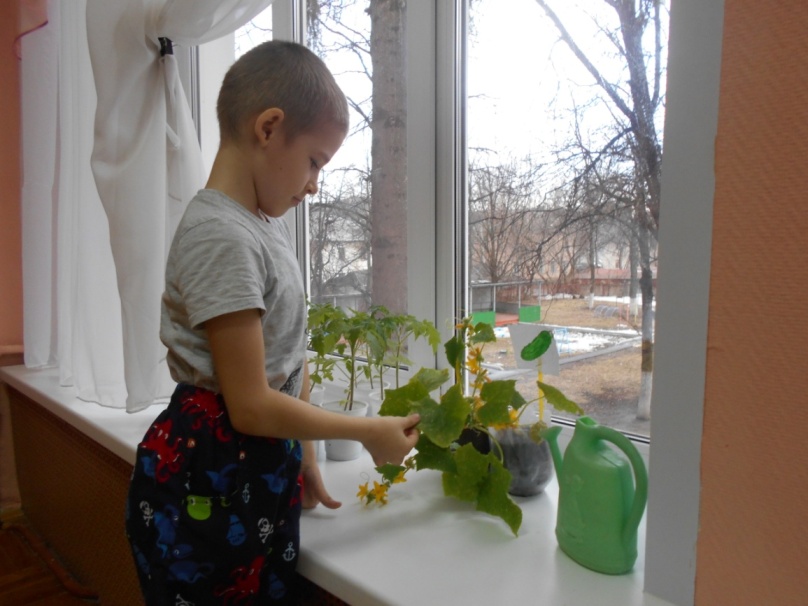 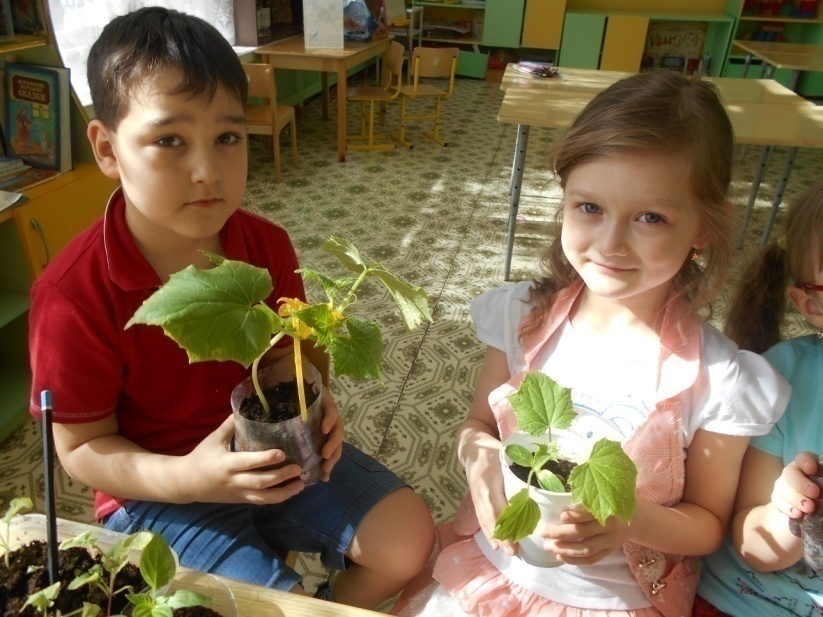 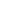 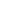 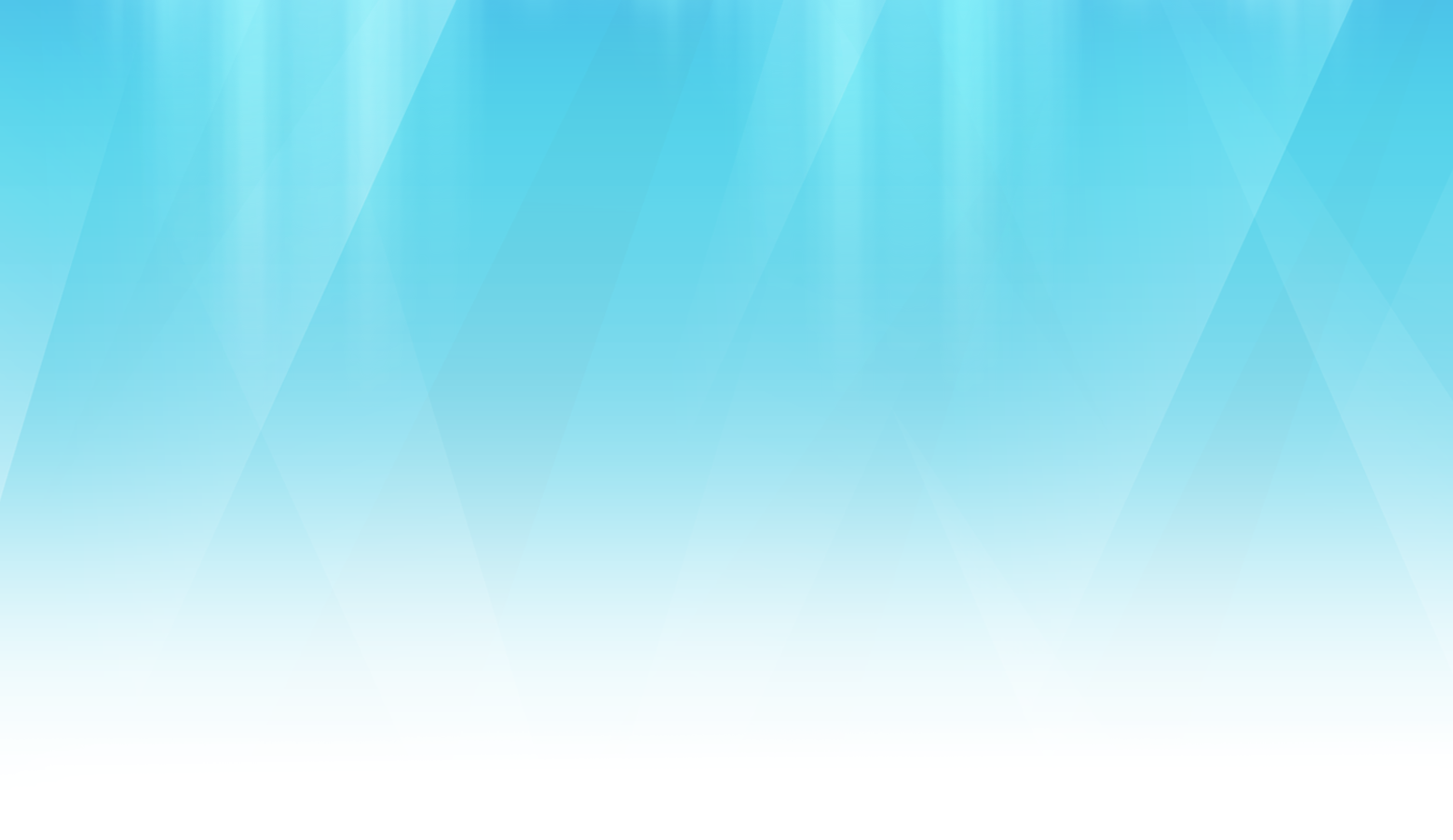 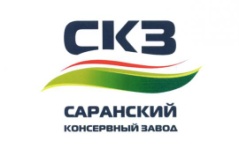 «ОАО «Консервный завод «Саранский»»
Рассматривание продукции завода
Овощная консервация
Замороженные овощи
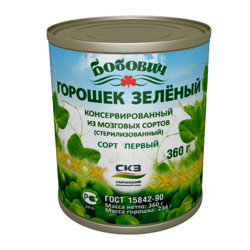 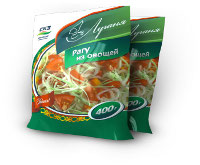 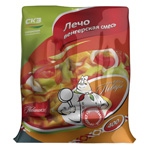 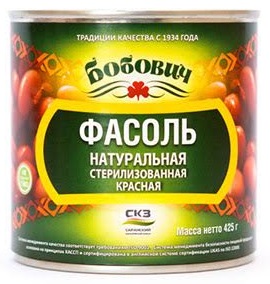 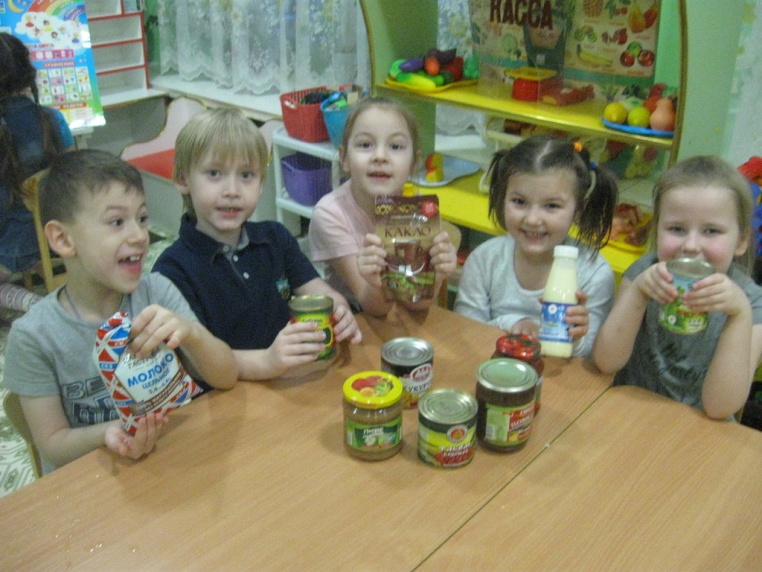 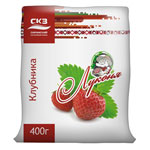 Молочная консервация
Мясные консервы
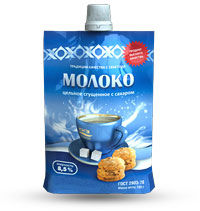 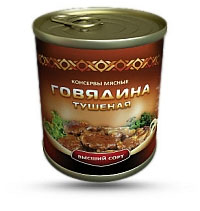 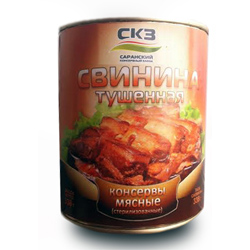 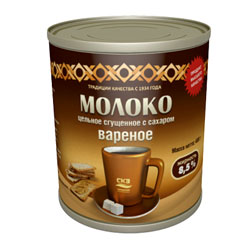 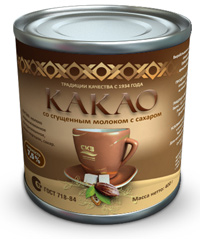 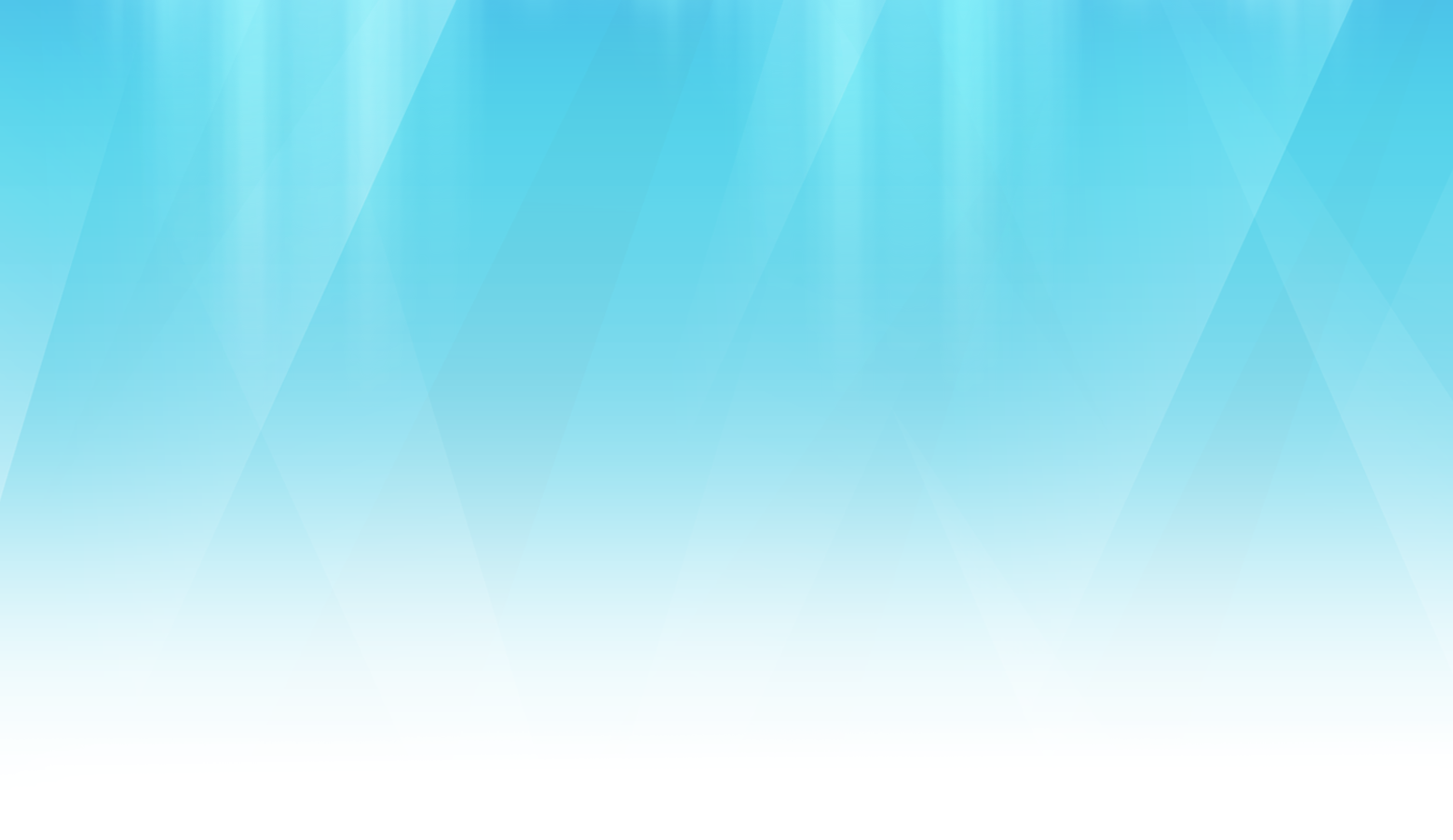 Рисование «Натюрморт с овощами и фруктами»
Сюжетно-ролевая игра «Овощной магазин»
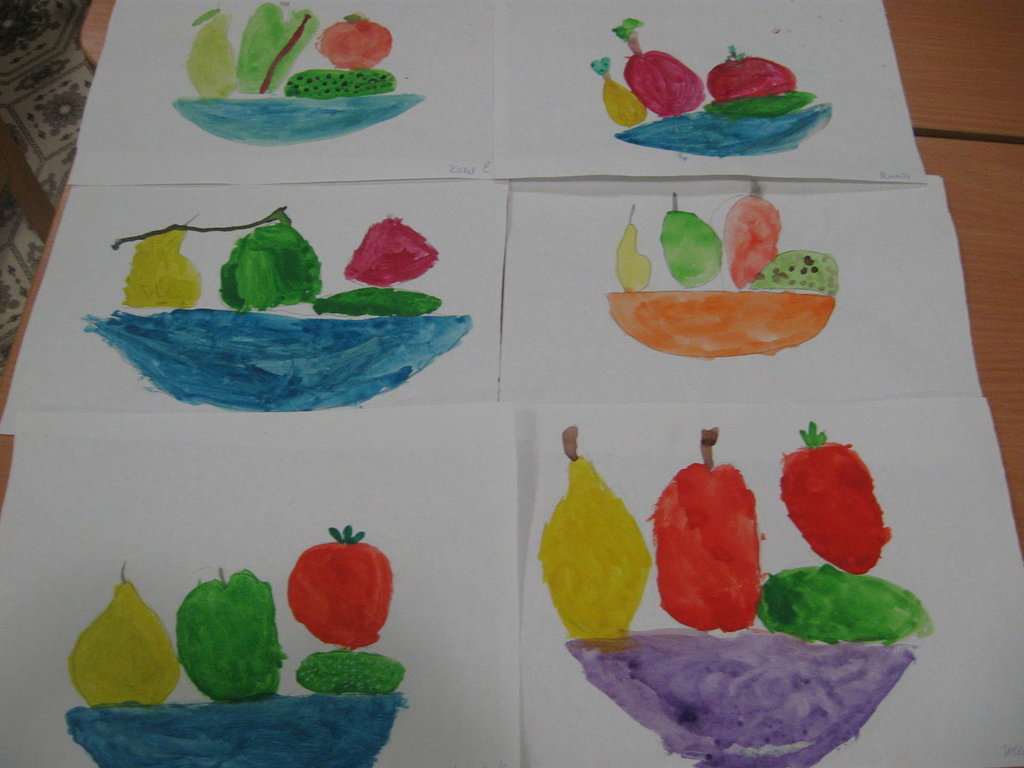 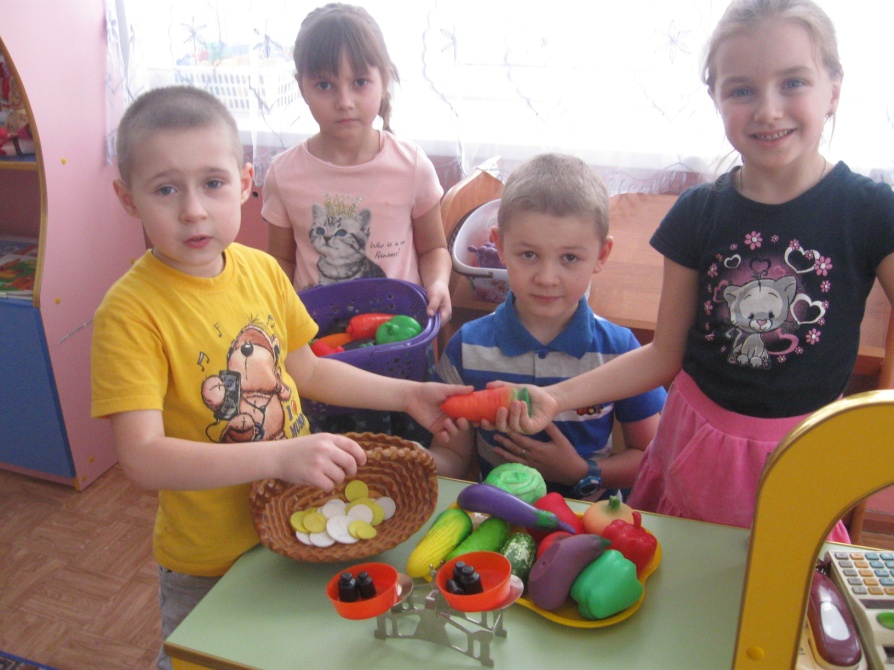 Аппликация «Консервирование овощей»
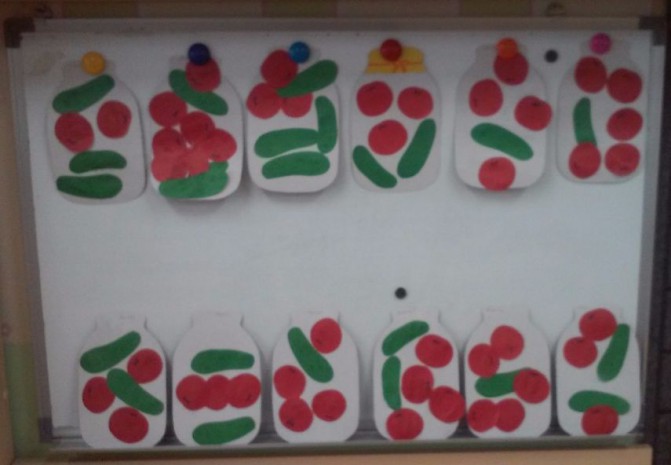 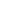 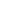 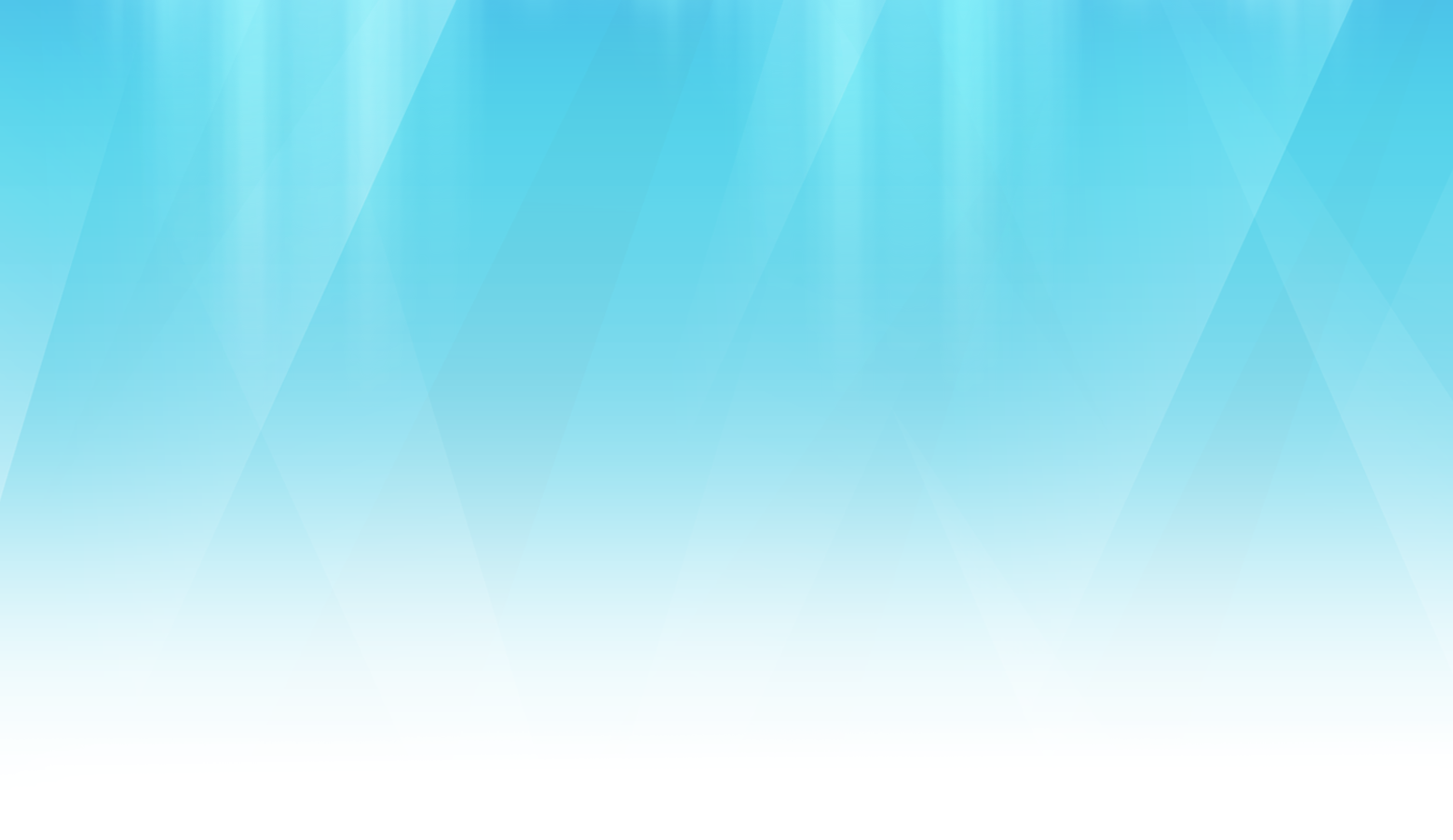 Целевая прогулка в магазин
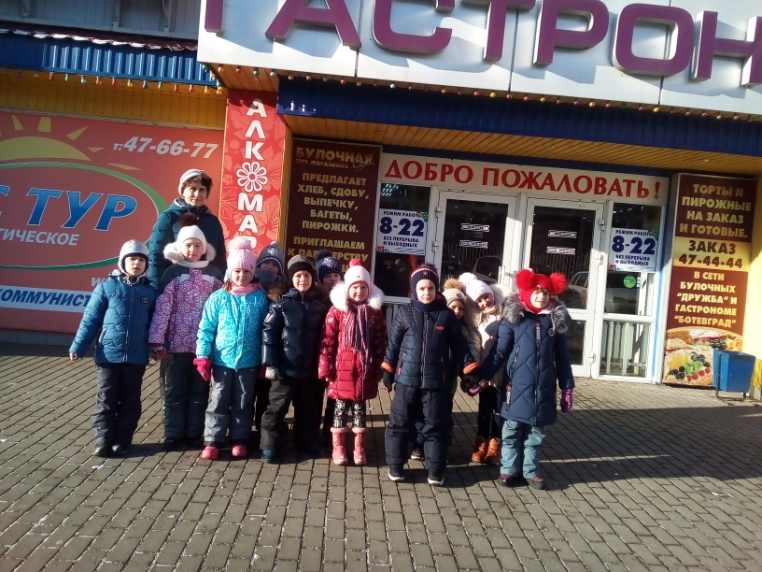 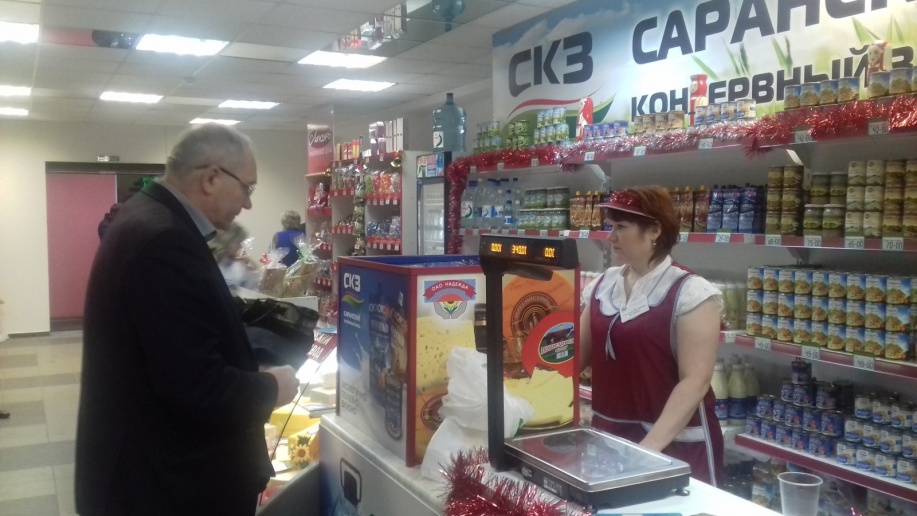 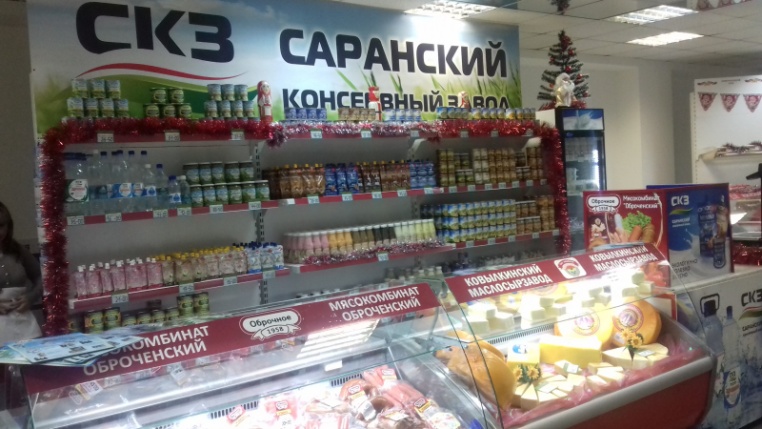 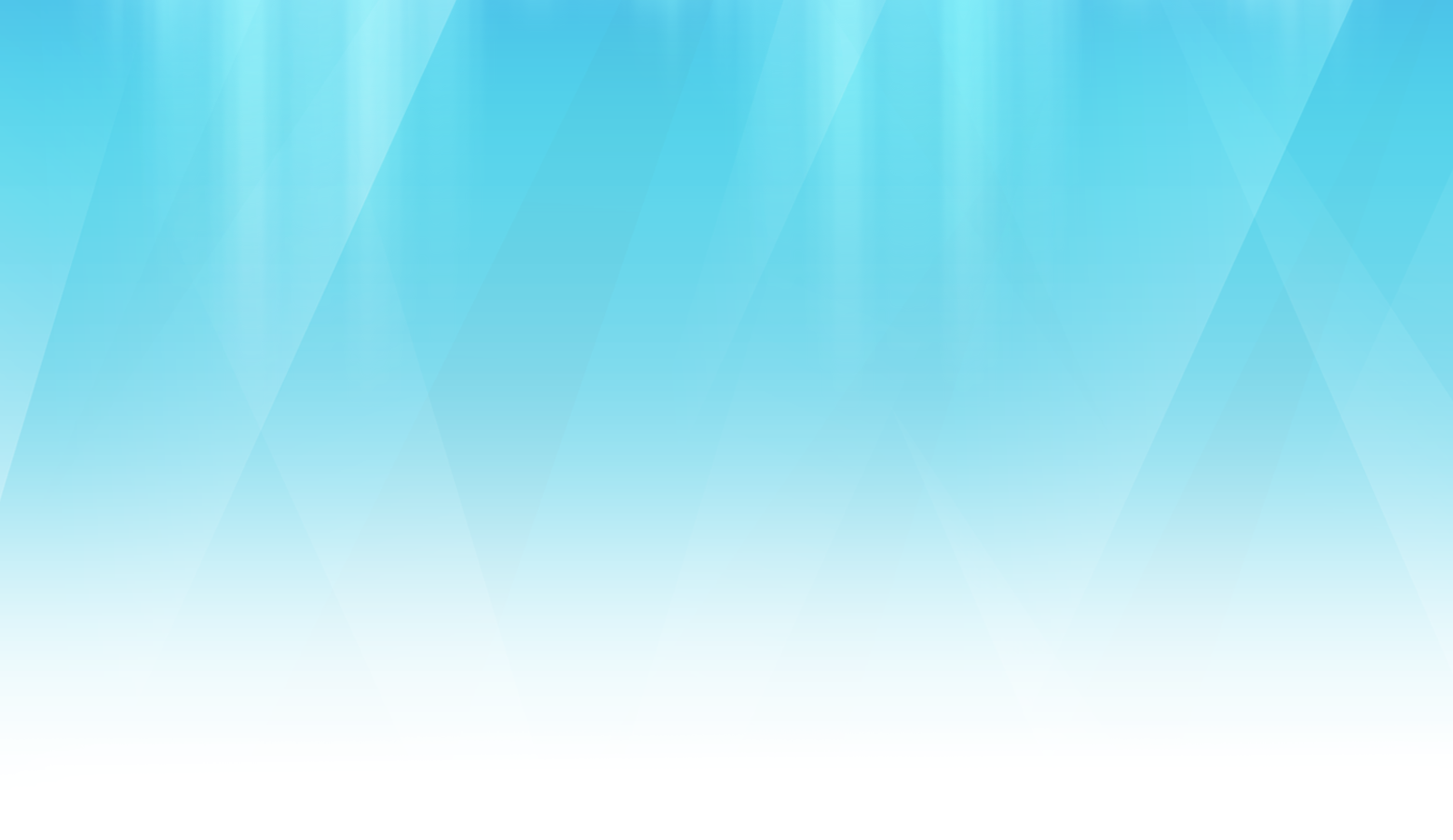 Работа с родителями
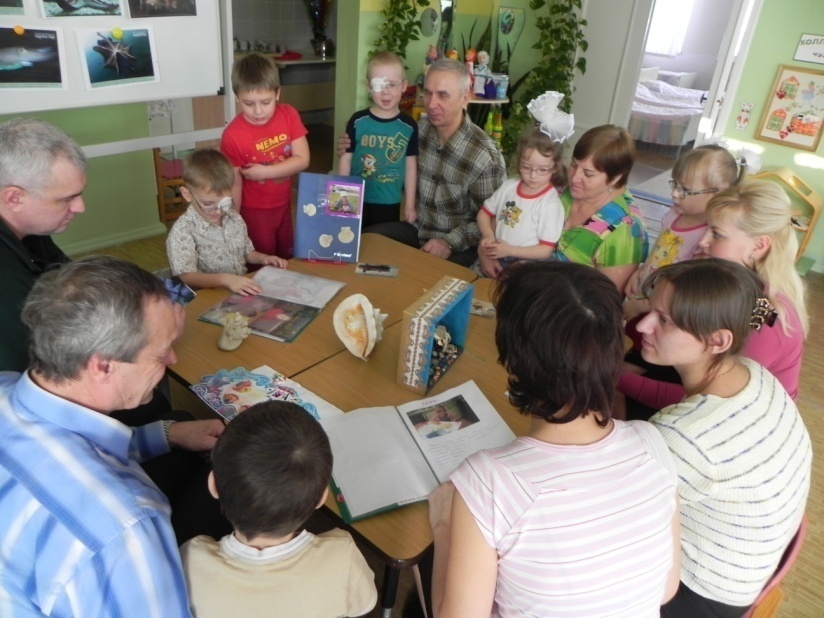 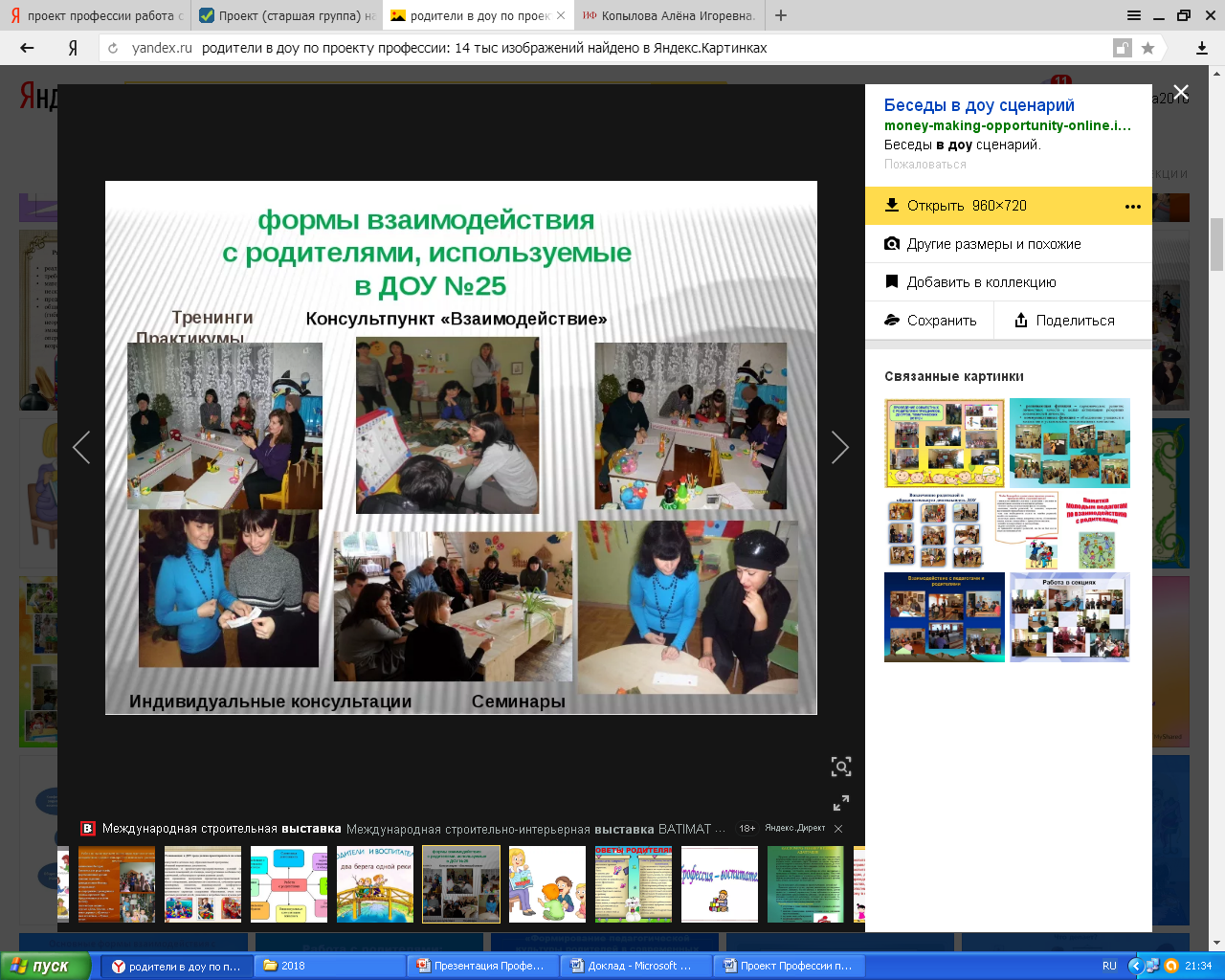 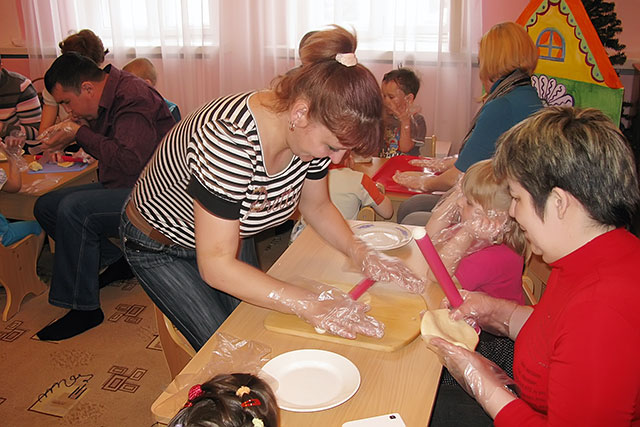 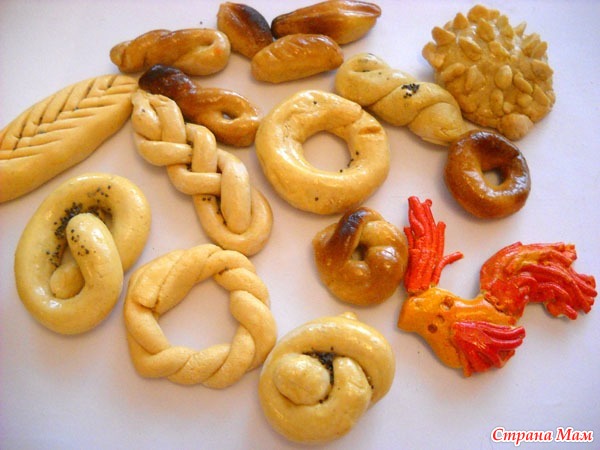 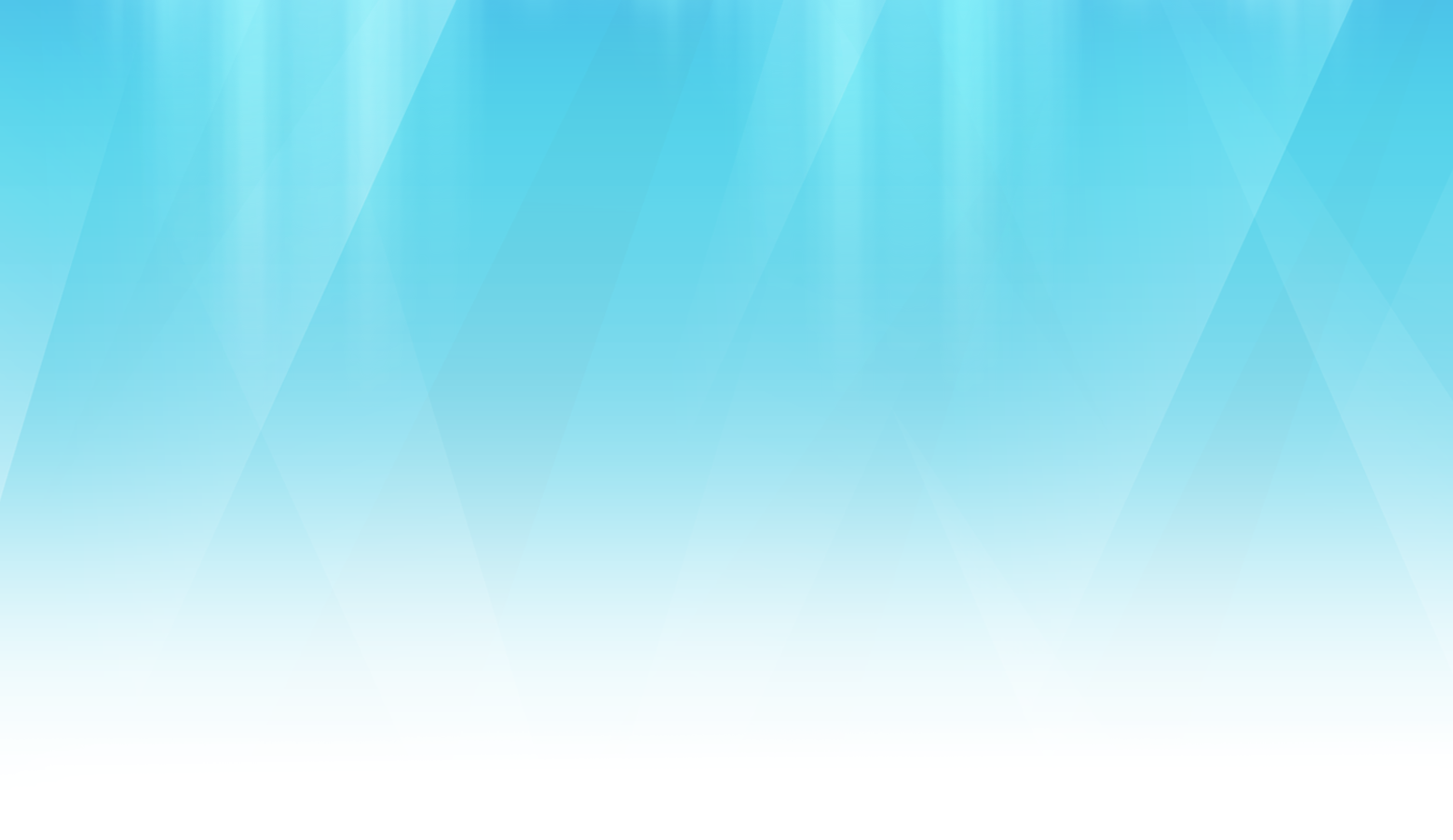 III этап – Заключительный

анализ деятельности, обобщение результатов работы;
презентация продуктов проектной деятельности на итоговом педагогическом совете, на родительском собрании.
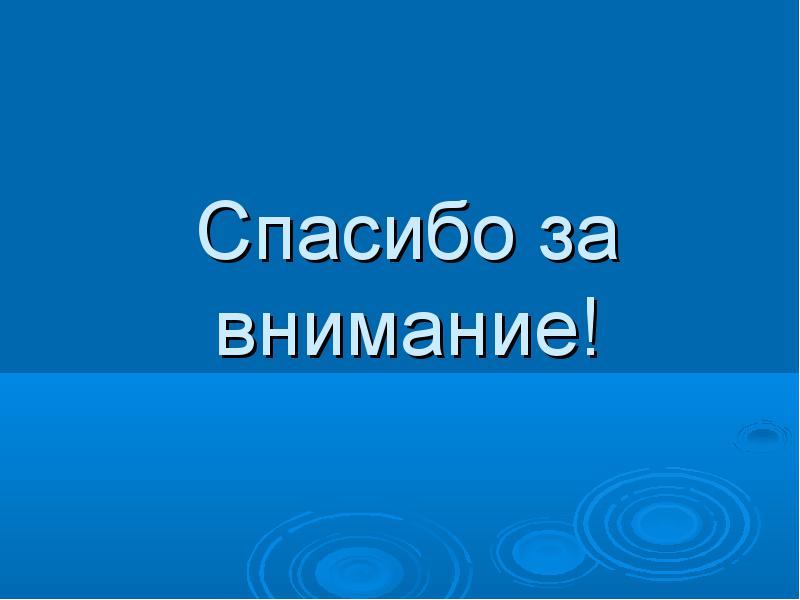